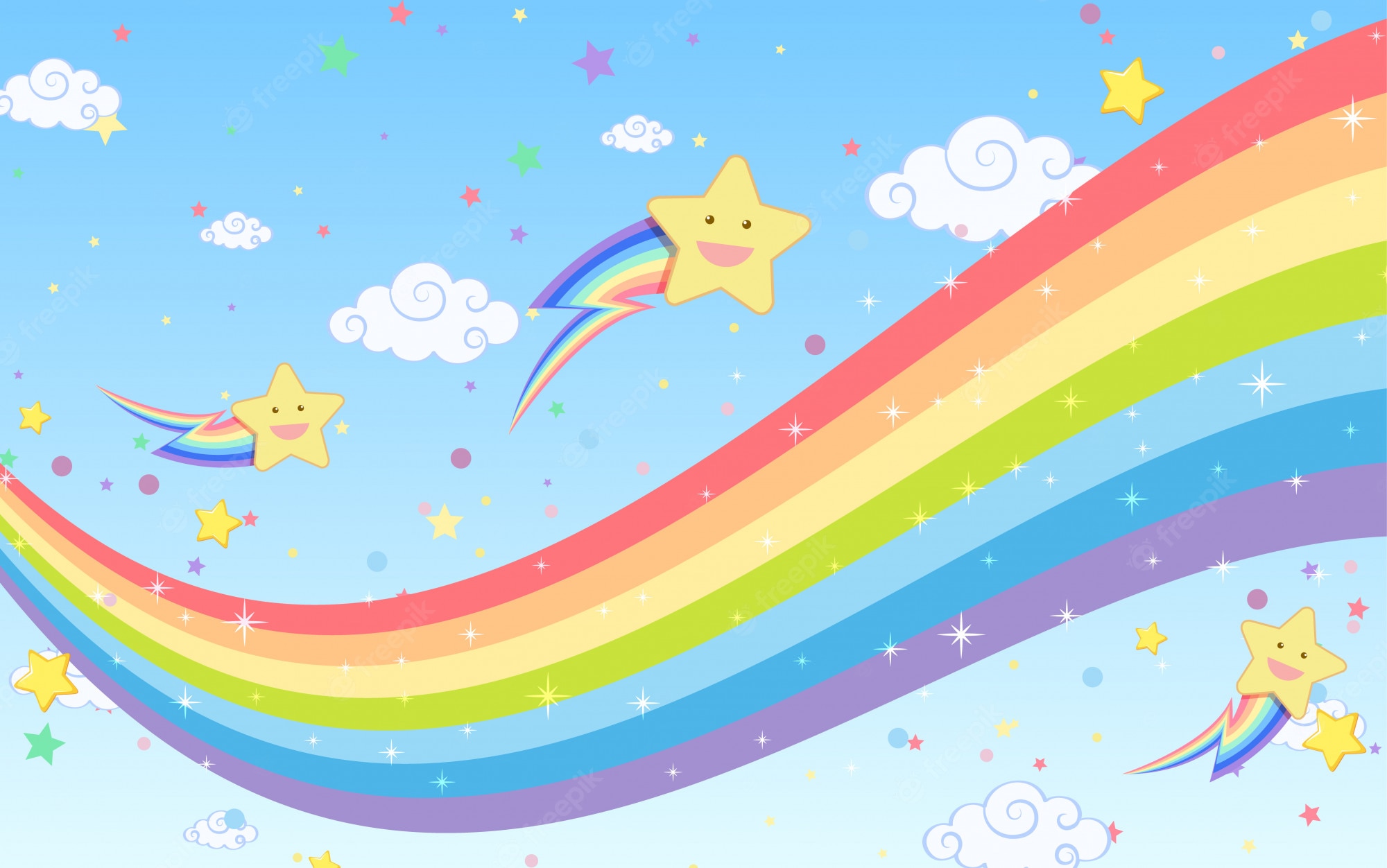 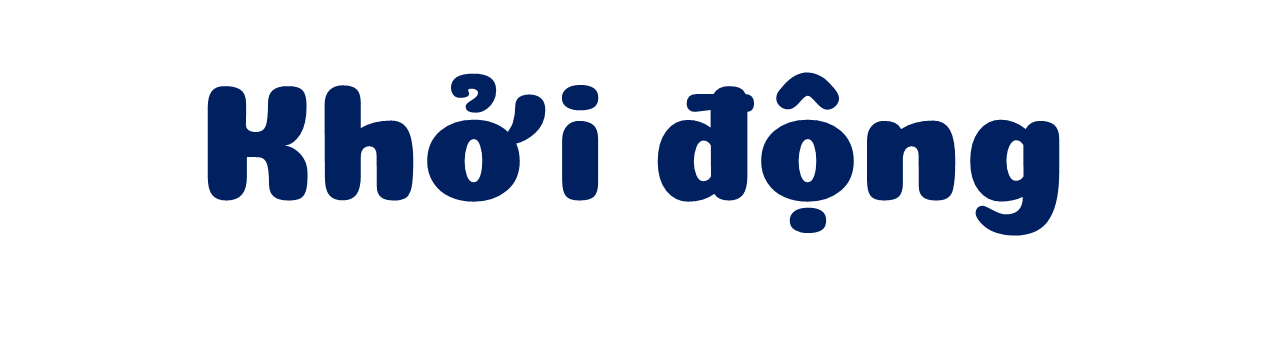 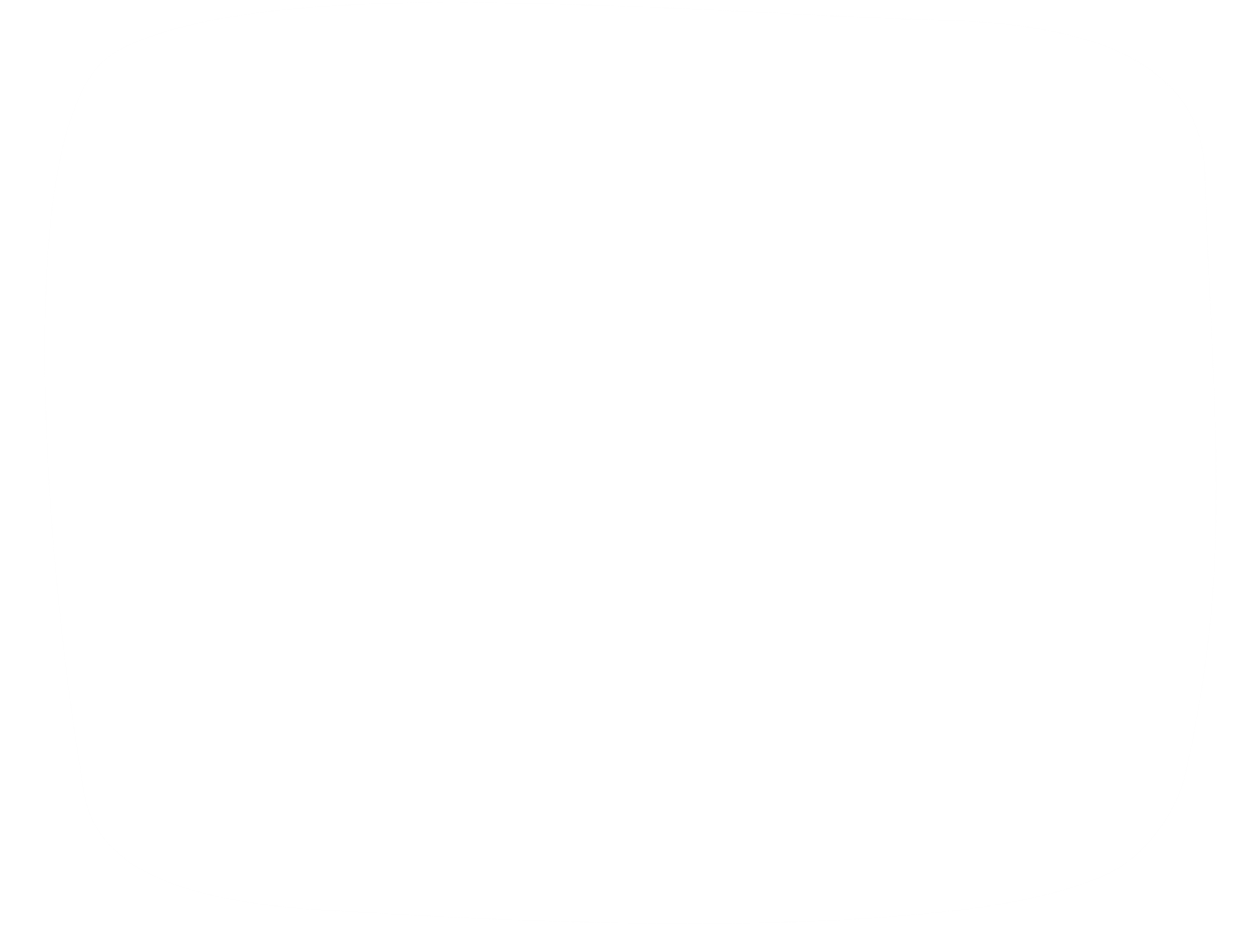 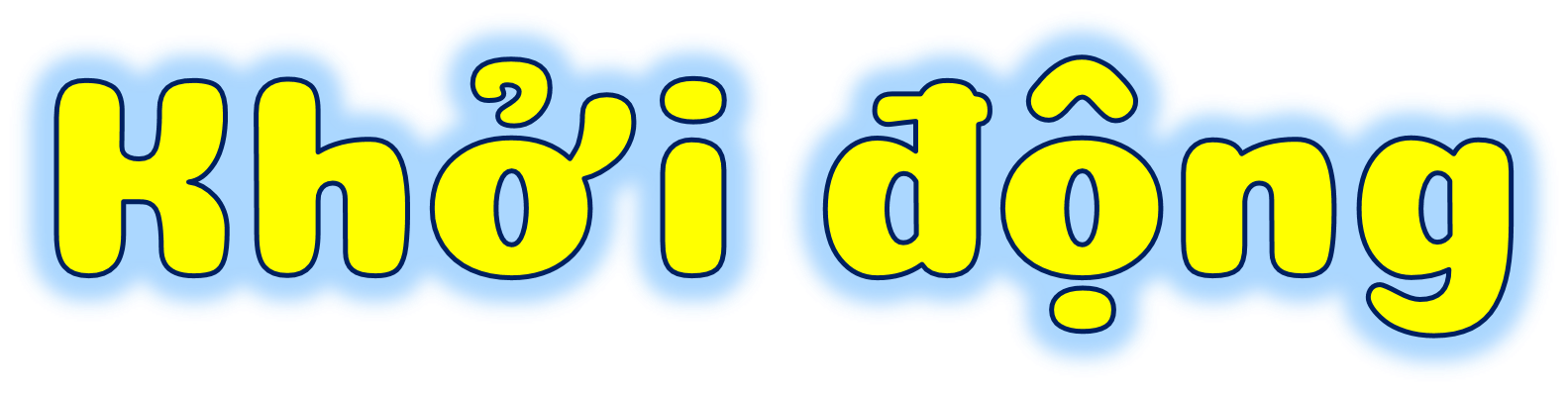 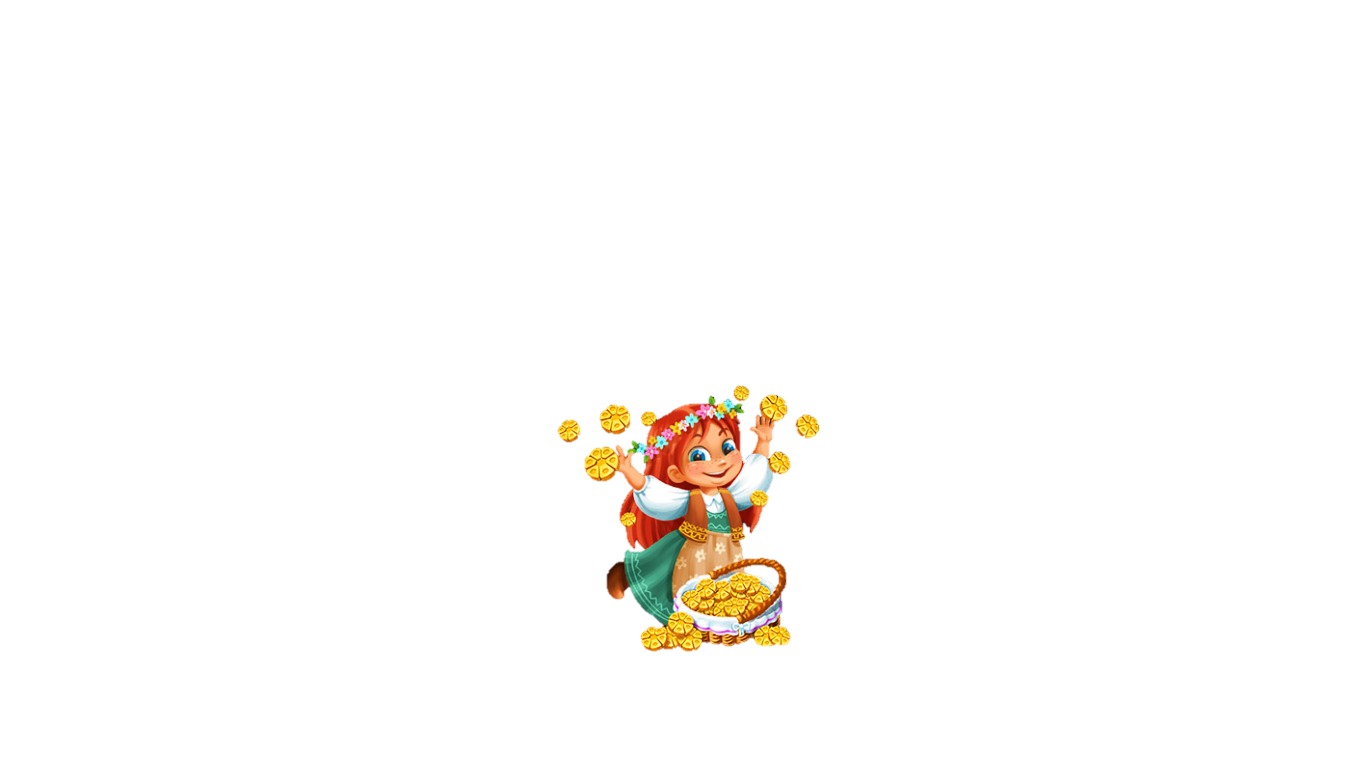 [Speaker Notes: Design: Hương Thảo – Zalo 0972115126]
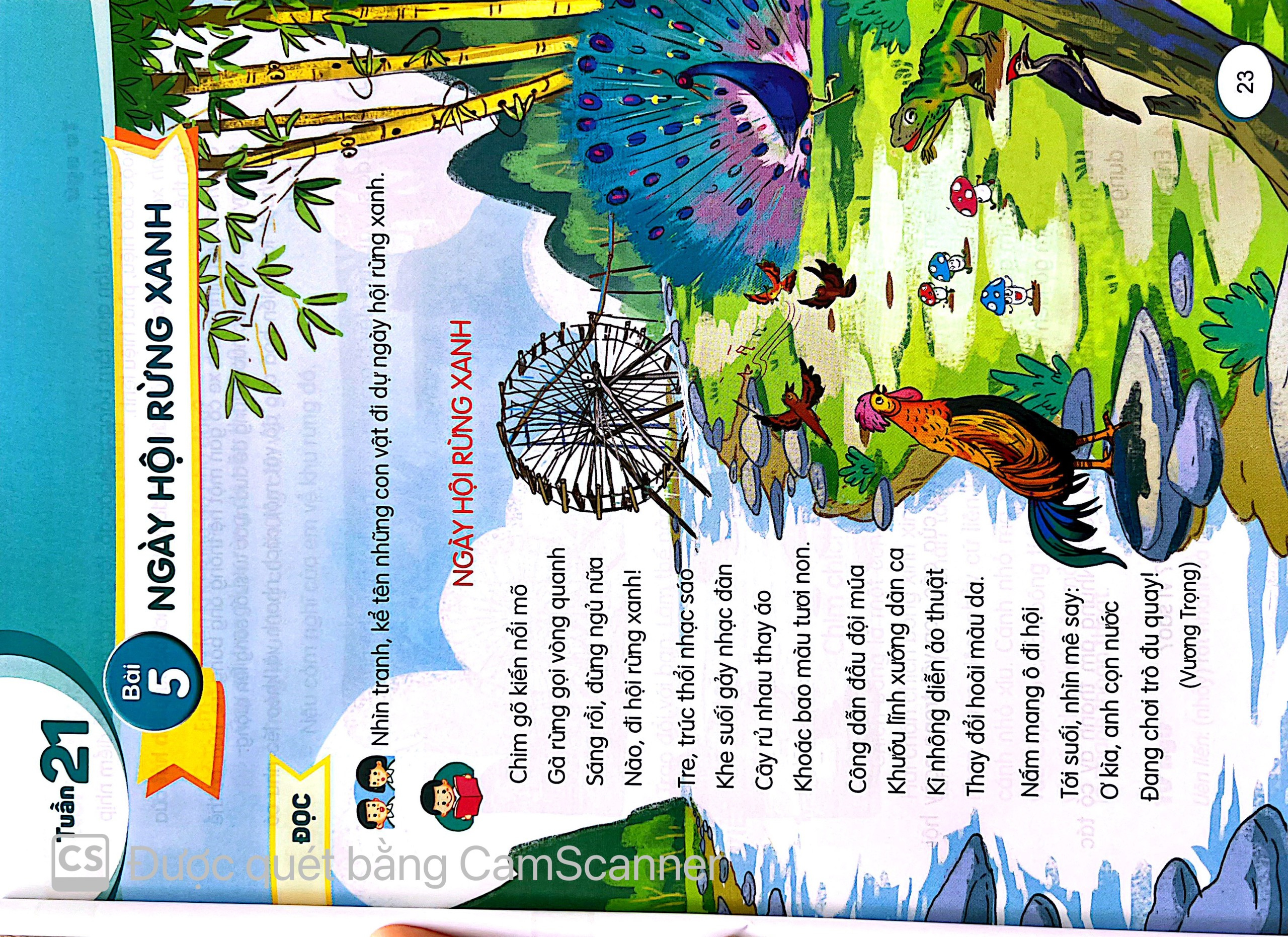 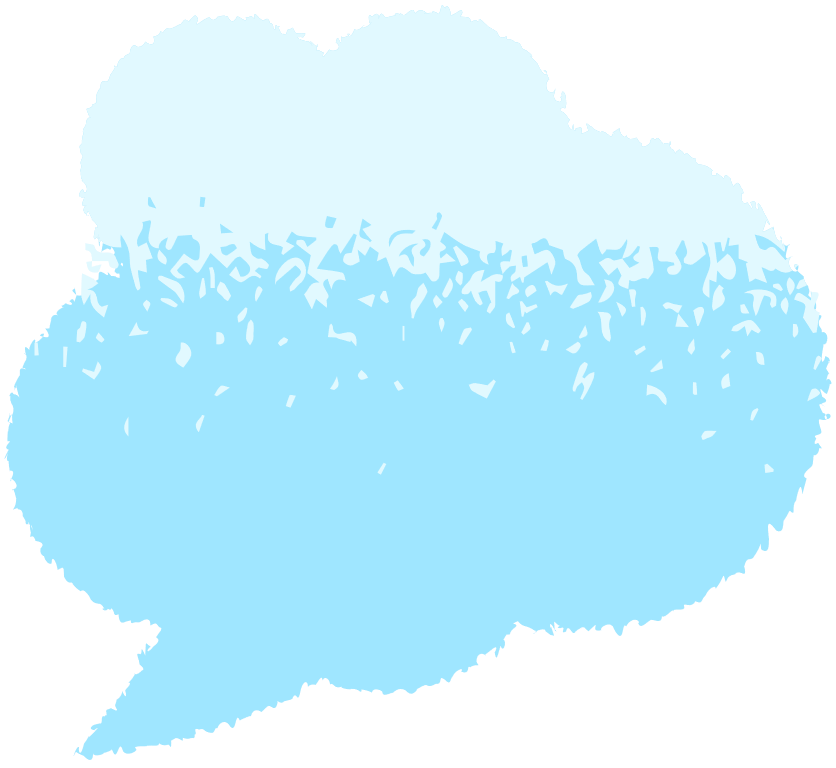 Nhìn tranh nêu đặc điểm của những cảnh vật được vẽ trong tranh?
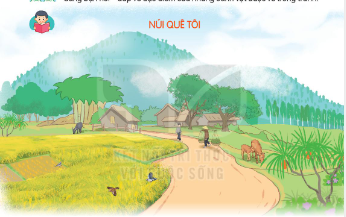 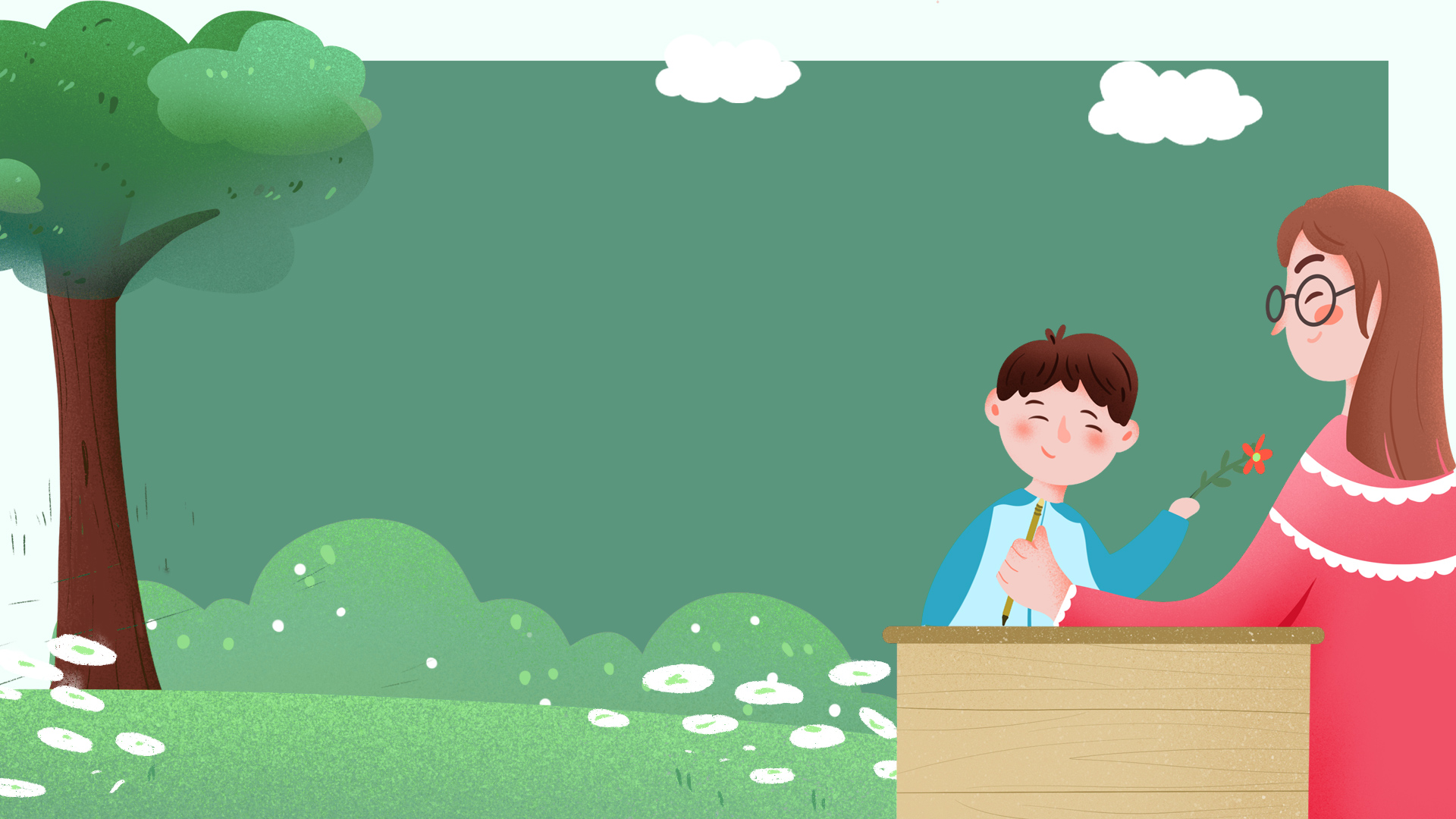 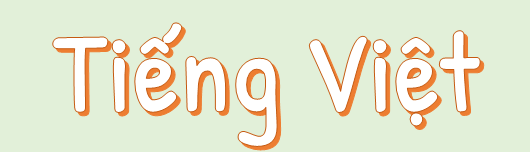 Bài 18 – Đọc:
Núi quê tôi
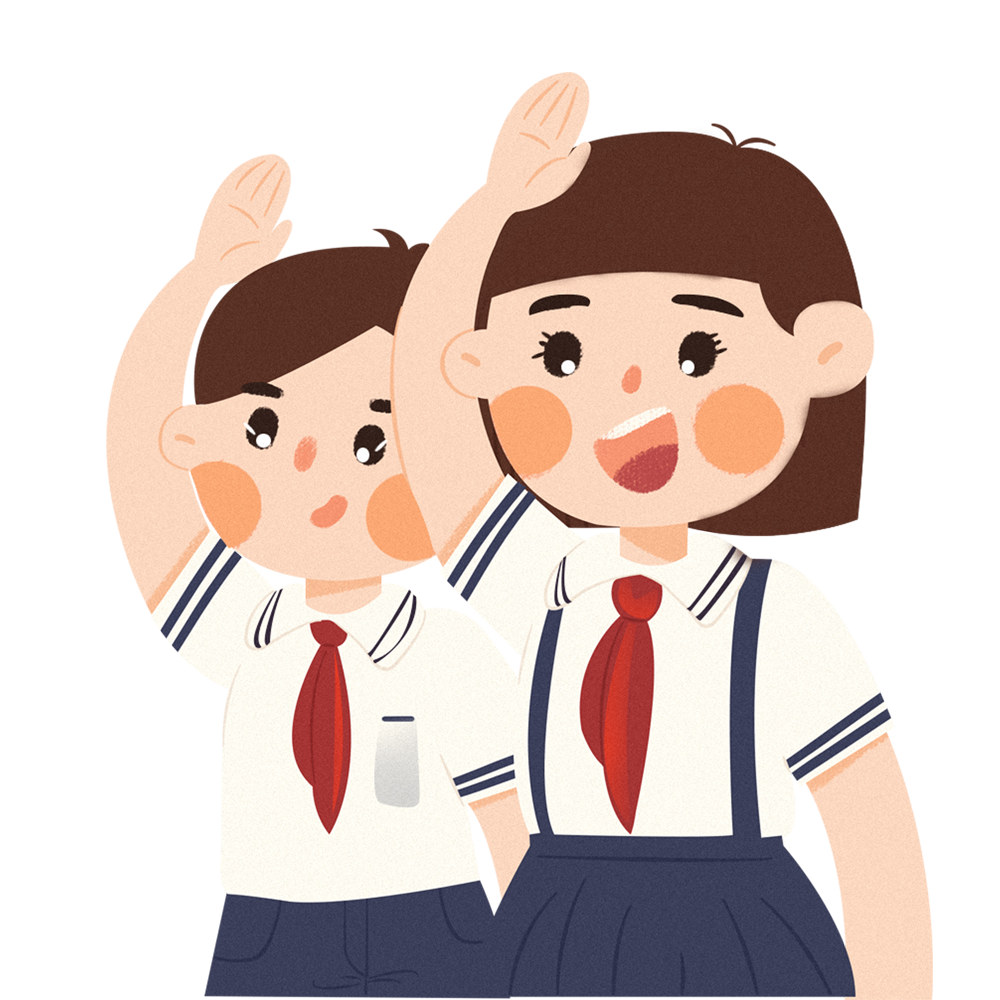 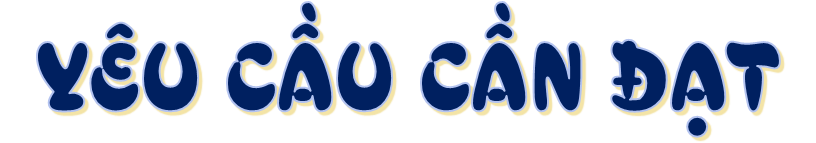 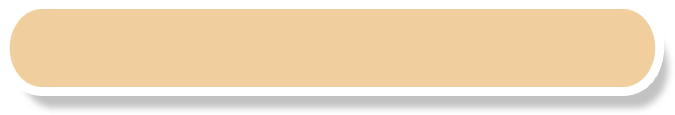 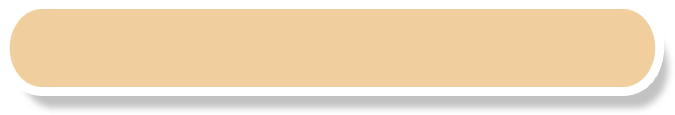 1
1
Đọc đúng, rõ ràng bài Núi quê tôi; biết ngắt nghỉ đúng chỗ.
Đọc đúng, rõ ràng truyện tranh Những cái tên đáng yêu; biết nghỉ ngơi đúng chỗ.
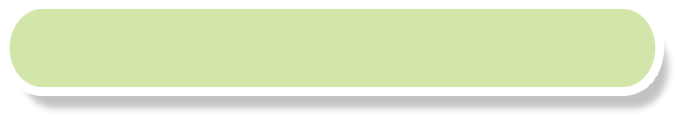 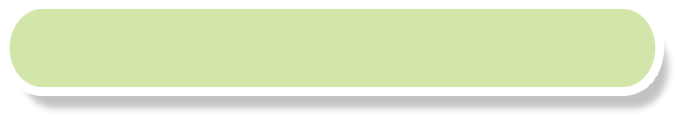 2
2
Trả lời được các câu hỏi, hiểu được nội dung và ý nghĩa của bài.
Trả lời được các câu hỏi của bài. Hiểu được nội dung và ý nghĩa của truyện.
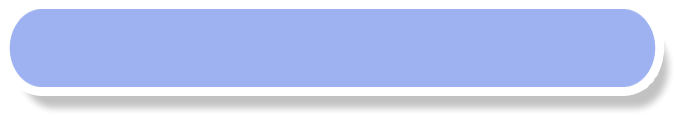 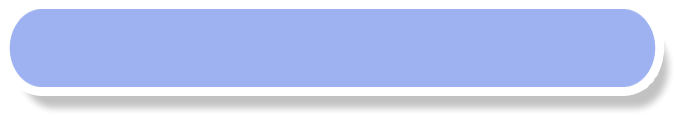 3
3
Cảm nhận được vẻ đẹp và tình yêu thiên nhiên, yêu quê hương đất nước.
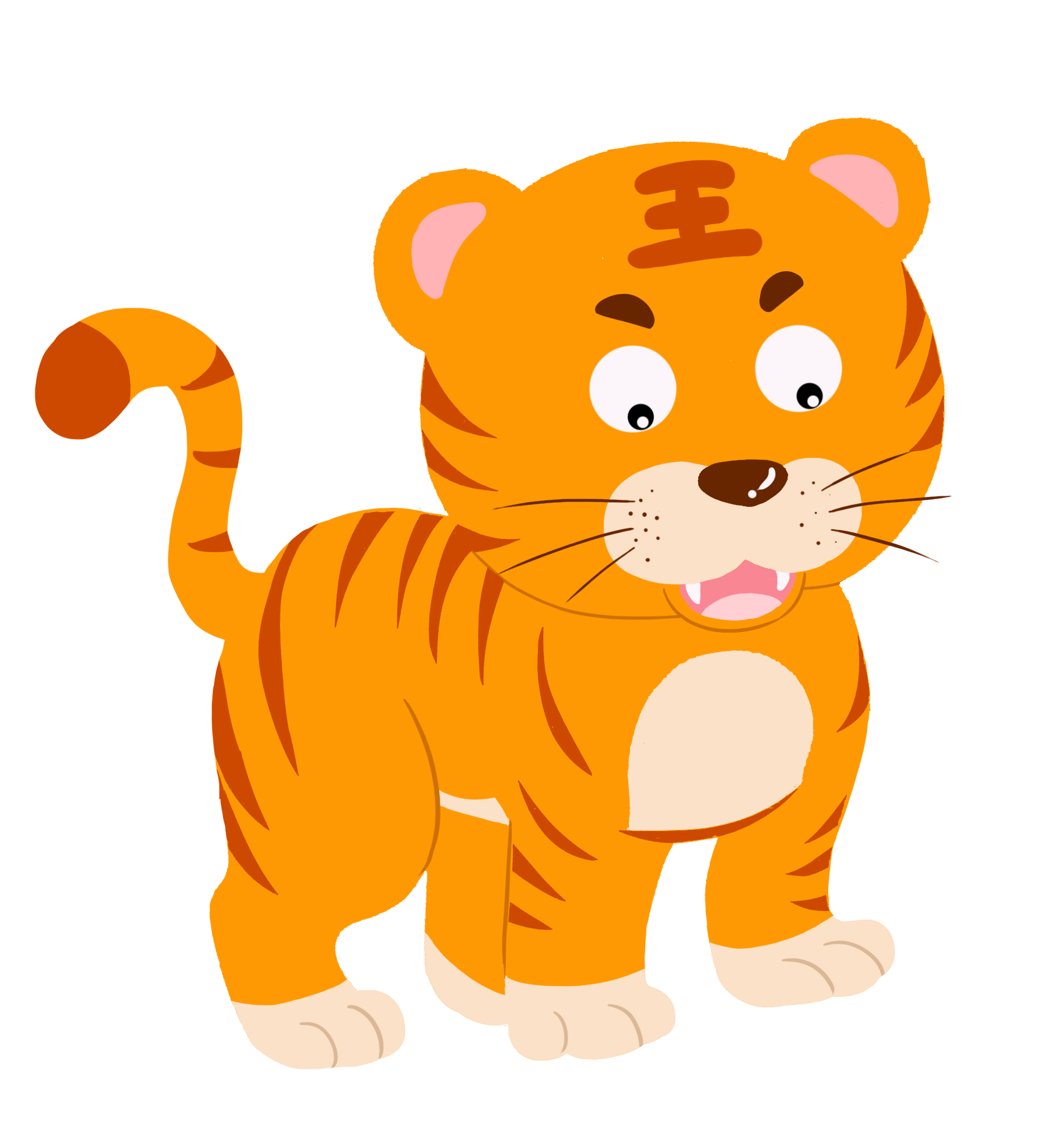 Yêu cảnh đẹp thiên nhiên xung quanh.
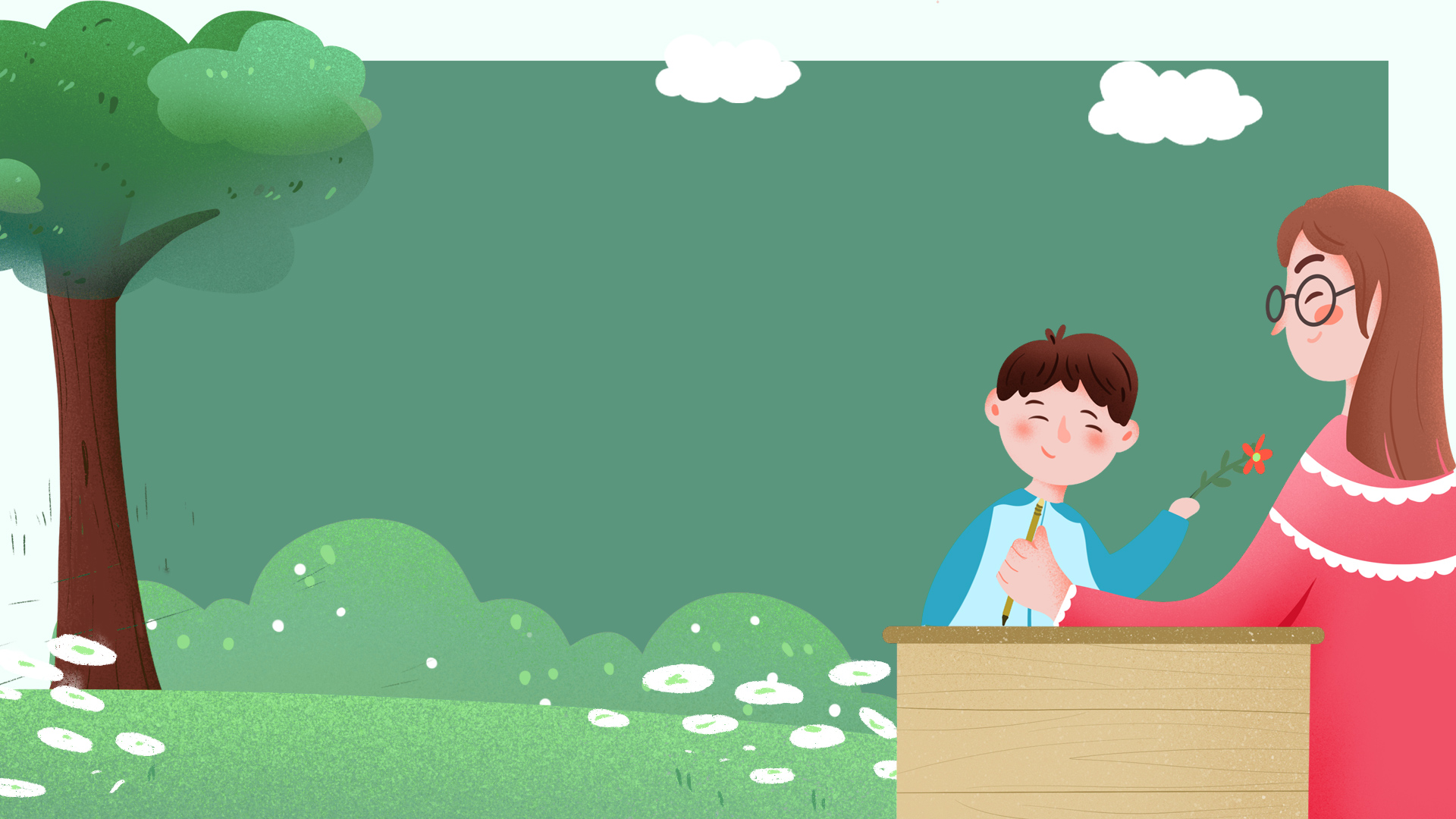 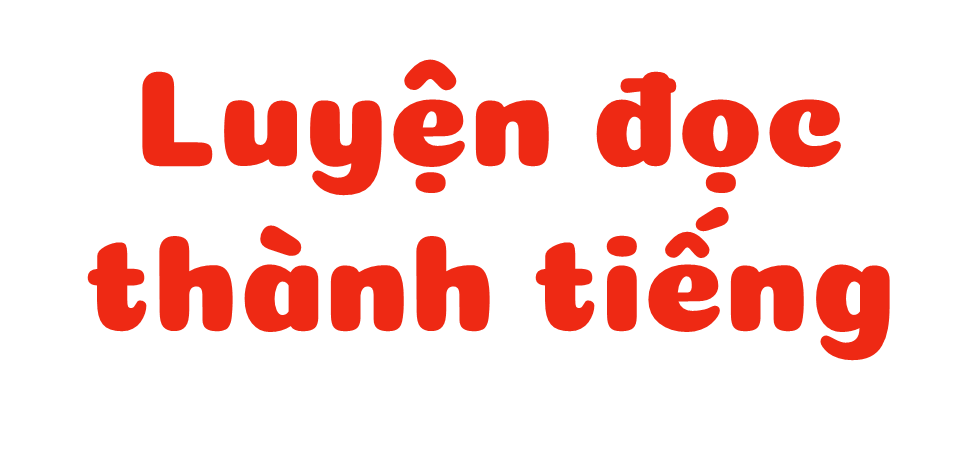 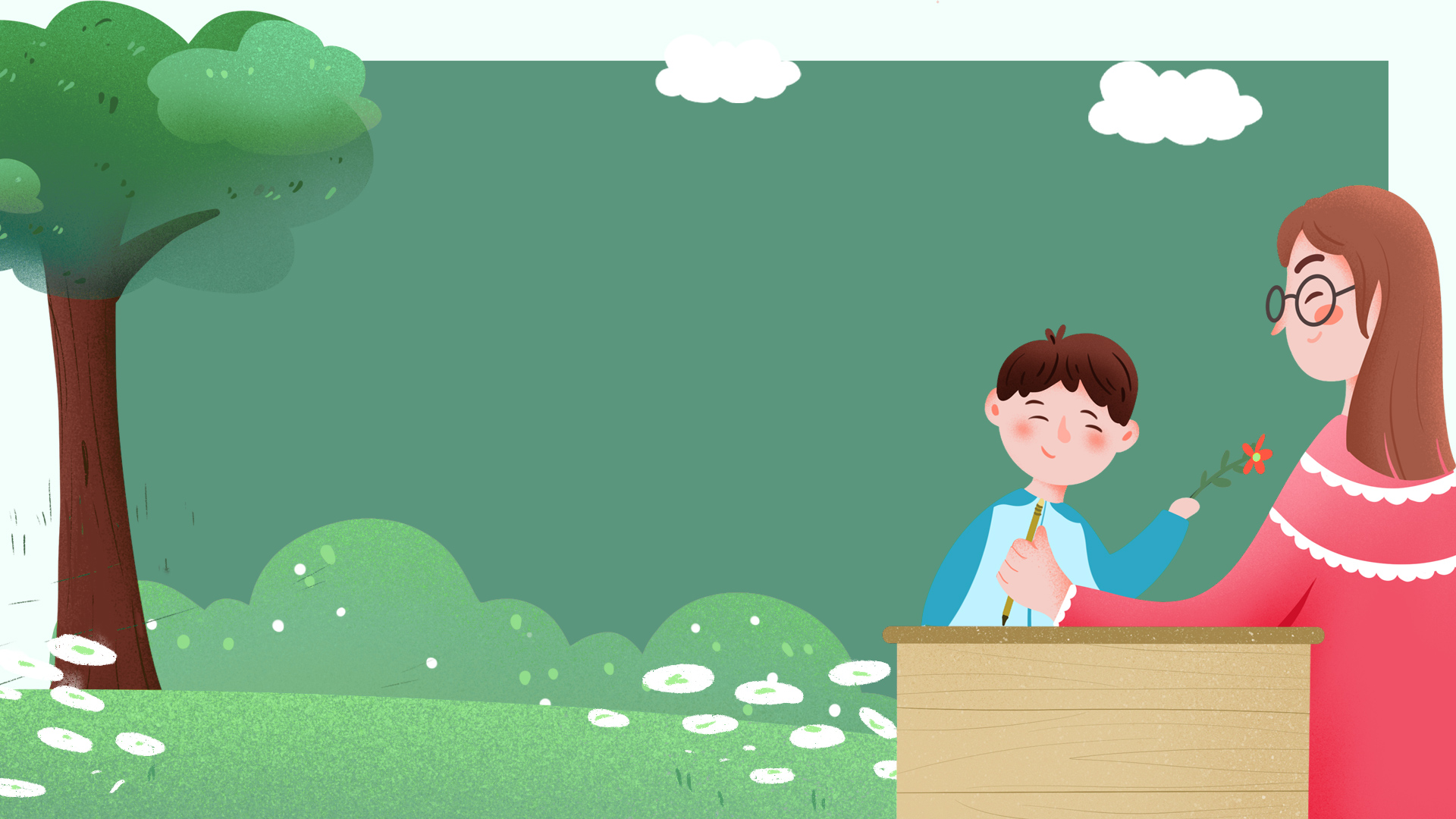 Núi quê tôi
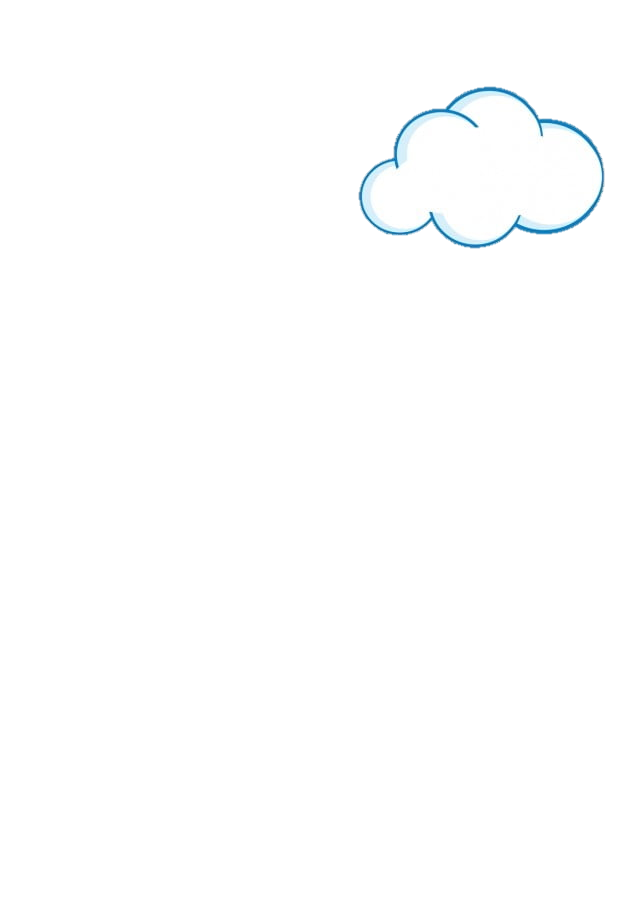 Lắng nghe
 đọc mẫu
Từ xa xa, trên con đường đất đỏ chạy về làng, tôi đã trông thấy bóng núi quê tôi xanh thẫm trên nền trời mây trắng.
       Về cuối thu sang đông, trên đỉnh núi có mây trắng bay như tấm khăn mỏng. Còn về mùa hè, trong ánh chớp sáng loá của cơn dông, cả ngọn núi hiện ra xanh mướt. Lá cây bay như làn tóc của một bà tiên đang hướng mặt về phía biển. Còn cả người bà thì ẩn dưới những cánh đồng lúa chín vàng.
       Núi hiện lên trong mưa có nhiều màu lá. Lá bạch đàn, lá tre xanh tươi che rợp những con đường mòn quanh co lên đỉnh núi. Những vườn chè, vườn sắn xanh tốt bao quanh sườn núi. Thỉnh thoảng, giữa những mảnh vườn là bóng xanh um của một cây mít, và thênh thang rười rượi là màu xanh của cỏ, dứa dại và sim, mua.
      Ở lưng chừng núi có một khe nhỏ, nước chảy ra trong vắt, đọng xuống một giếng đá…
      Từ xa xa, tôi nghe thấy tiếng lá bạch đàn và lá tre reo. Từ xa xa, tôi đã cảm thấy hương thơm của chè xanh, của bếp nhà ai toả khói.
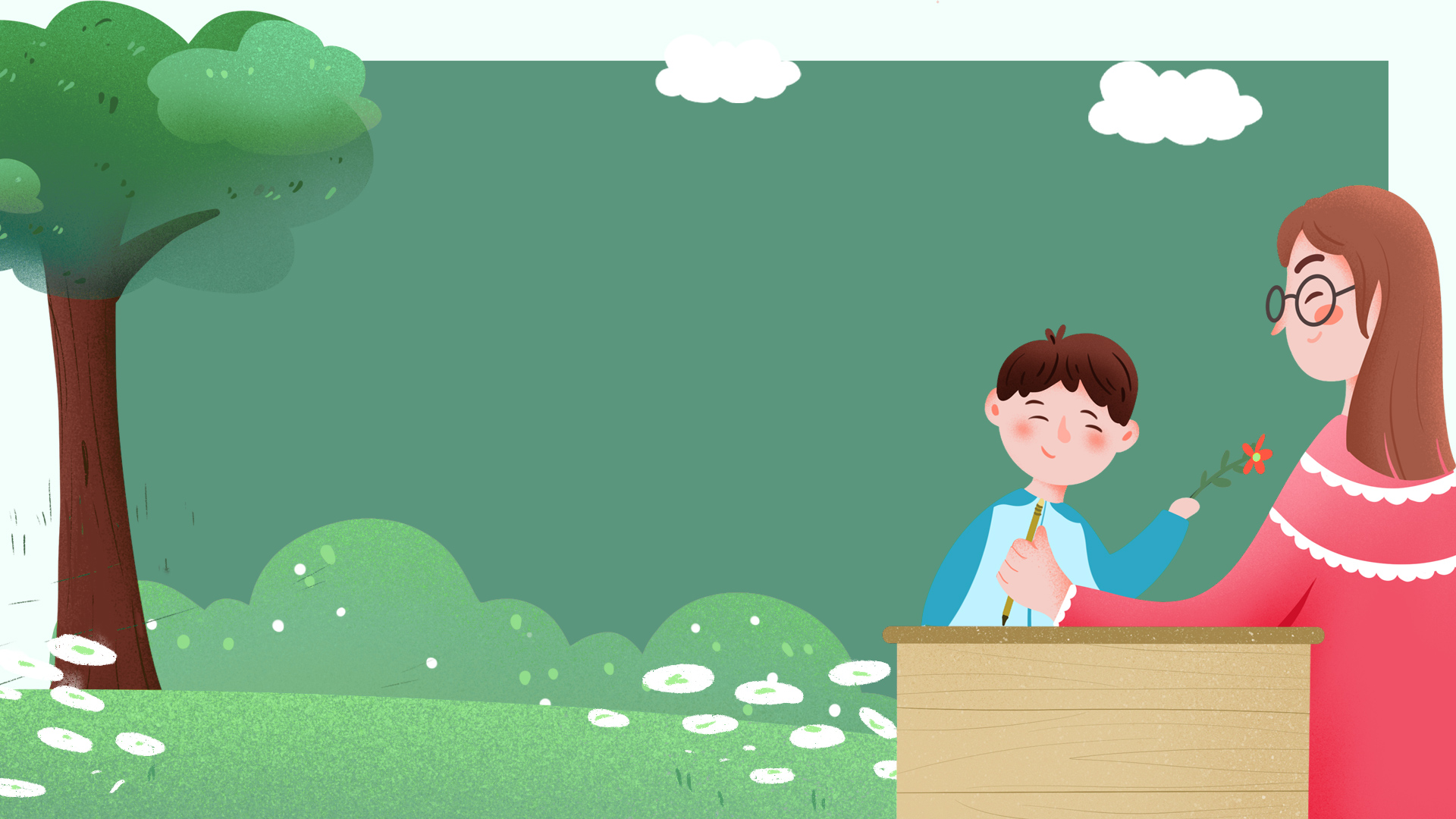 Núi quê tôi
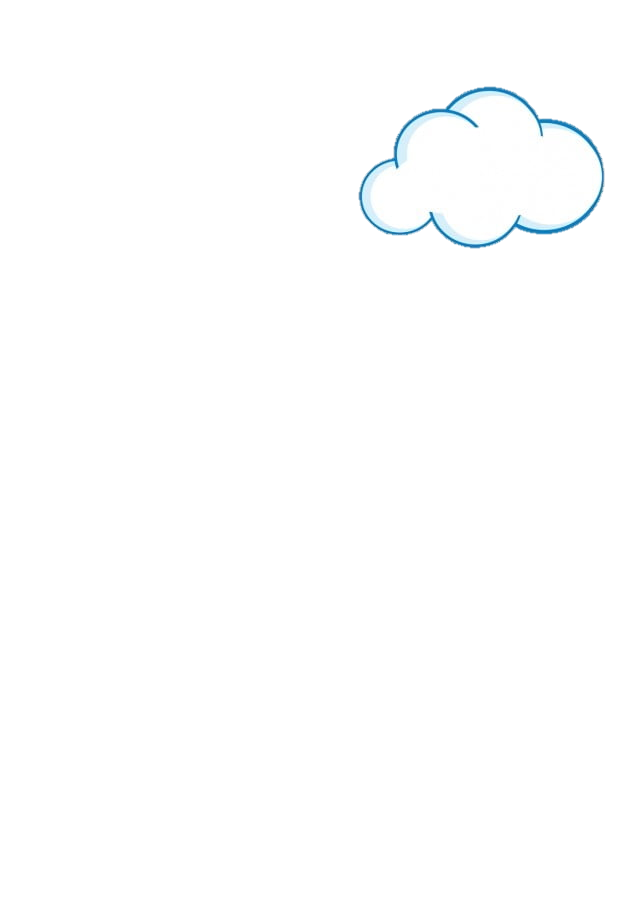 Từ xa xa, trên con đường đất đỏ chạy về làng, tôi đã trông thấy bóng núi quê tôi xanh thẫm trên nền trời mây trắng.
       Về cuối thu sang đông, trên đỉnh núi có mây trắng bay như tấm khăn mỏng. Còn về mùa hè, trong ánh chớp sáng loá của cơn dông, cả ngọn núi hiện ra xanh mướt. Lá cây bay như làn tóc của một bà tiên đang hướng mặt về phía biển. Còn cả người bà thì ẩn dưới những cánh đồng lúa chín vàng.
       Núi hiện lên trong mưa có nhiều màu lá. Lá bạch đàn, lá tre xanh tươi che rợp những con đường mòn quanh co lên đỉnh núi. Những vườn chè, vườn sắn xanh tốt bao quanh sườn núi. Thỉnh thoảng, giữa những mảnh vườn là bóng xanh um của một cây mít, và thênh thang rười rượi là màu xanh của cỏ, dứa dại và sim, mua.
      Ở lưng chừng núi có một khe nhỏ, nước chảy ra trong vắt, đọng xuống một giếng đá…
      Từ xa xa, tôi nghe thấy tiếng lá bạch đàn và lá tre reo. Từ xa xa, tôi đã cảm thấy hương thơm của chè xanh, của bếp nhà ai toả khói.
1
Chia đoạn
2
3
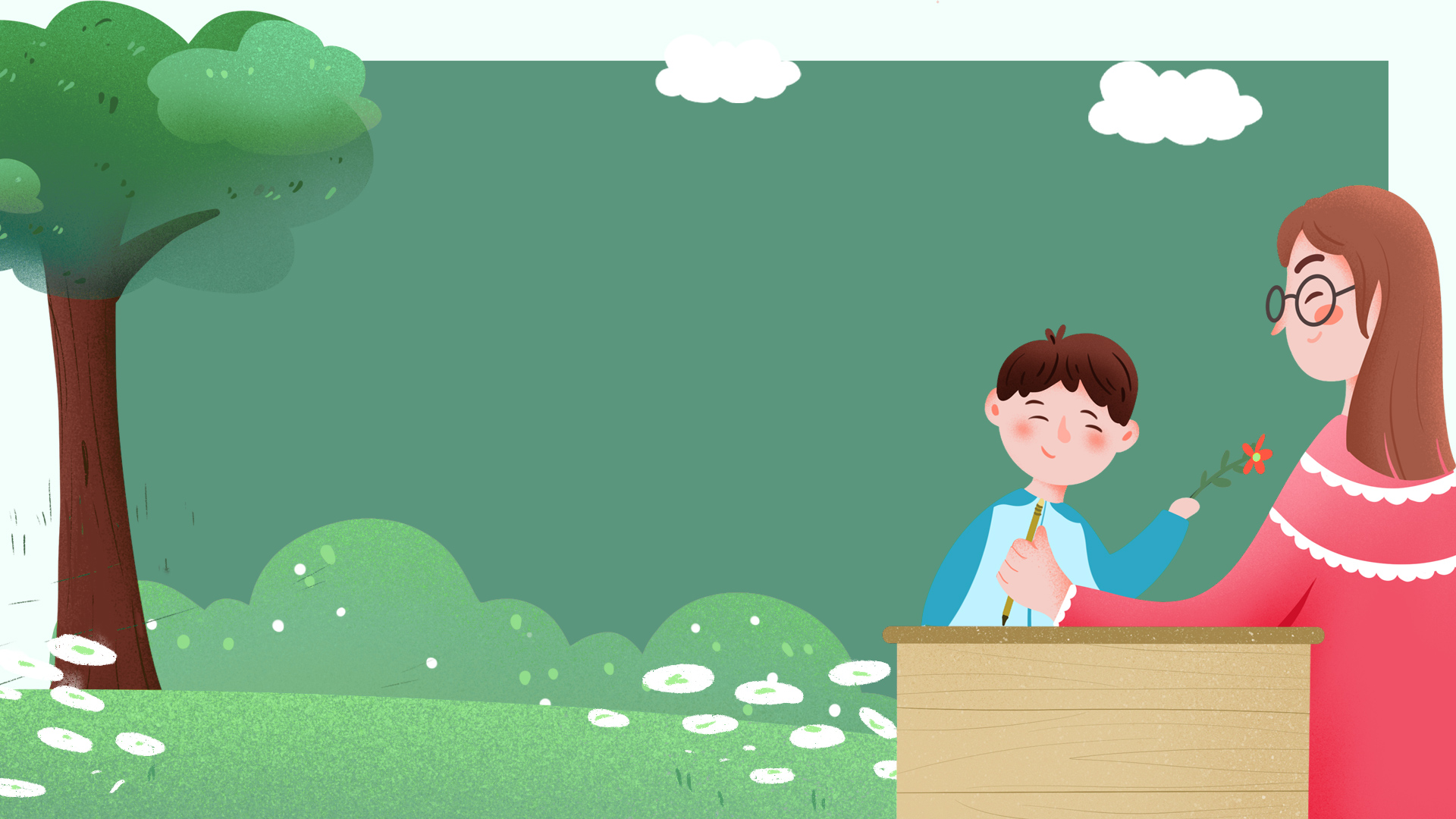 Núi quê tôi
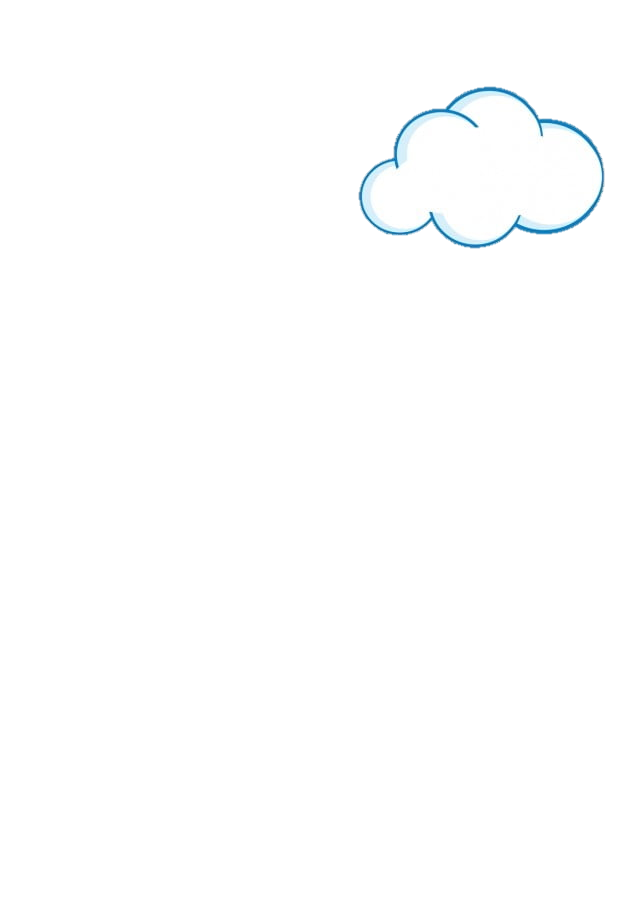 Từ xa xa, trên con đường đất đỏ chạy về làng, tôi đã trông thấy bóng núi quê tôi xanh thẫm trên nền trời mây trắng.
       Về cuối thu sang đông, trên đỉnh núi có mây trắng bay như tấm khăn mỏng. Còn về mùa hè, trong ánh chớp sáng loá của cơn dông, cả ngọn núi hiện ra xanh mướt. Lá cây bay như làn tóc của một bà tiên đang hướng mặt về phía biển. Còn cả người bà thì ẩn dưới những cánh đồng lúa chín vàng.
       Núi hiện lên trong mưa có nhiều màu lá. Lá bạch đàn, lá tre xanh tươi che rợp những con đường mòn quanh co lên đỉnh núi. Những vườn chè, vườn sắn xanh tốt bao quanh sườn núi. Thỉnh thoảng, giữa những mảnh vườn là bóng xanh um của một cây mít, và thênh thang rười rượi là màu xanh của cỏ, dứa dại và sim, mua.
      Ở lưng chừng núi có một khe nhỏ, nước chảy ra trong vắt, đọng xuống một giếng đá…
      Từ xa xa, tôi nghe thấy tiếng lá bạch đàn và lá tre reo. Từ xa xa, tôi đã cảm thấy hương thơm của chè xanh, của bếp nhà ai toả khói.
Luyện đọc nối tiếp đoạn
1
2
3
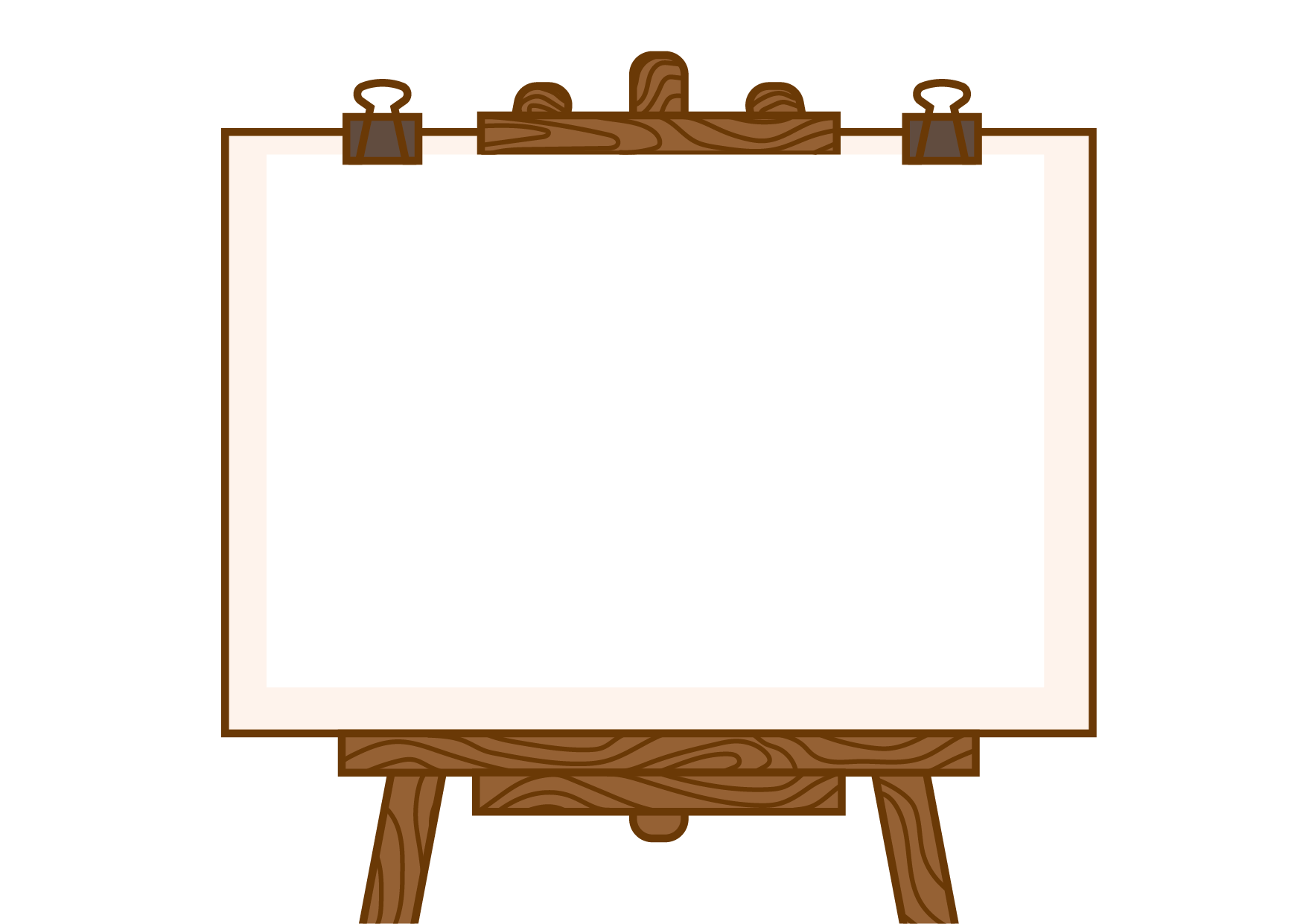 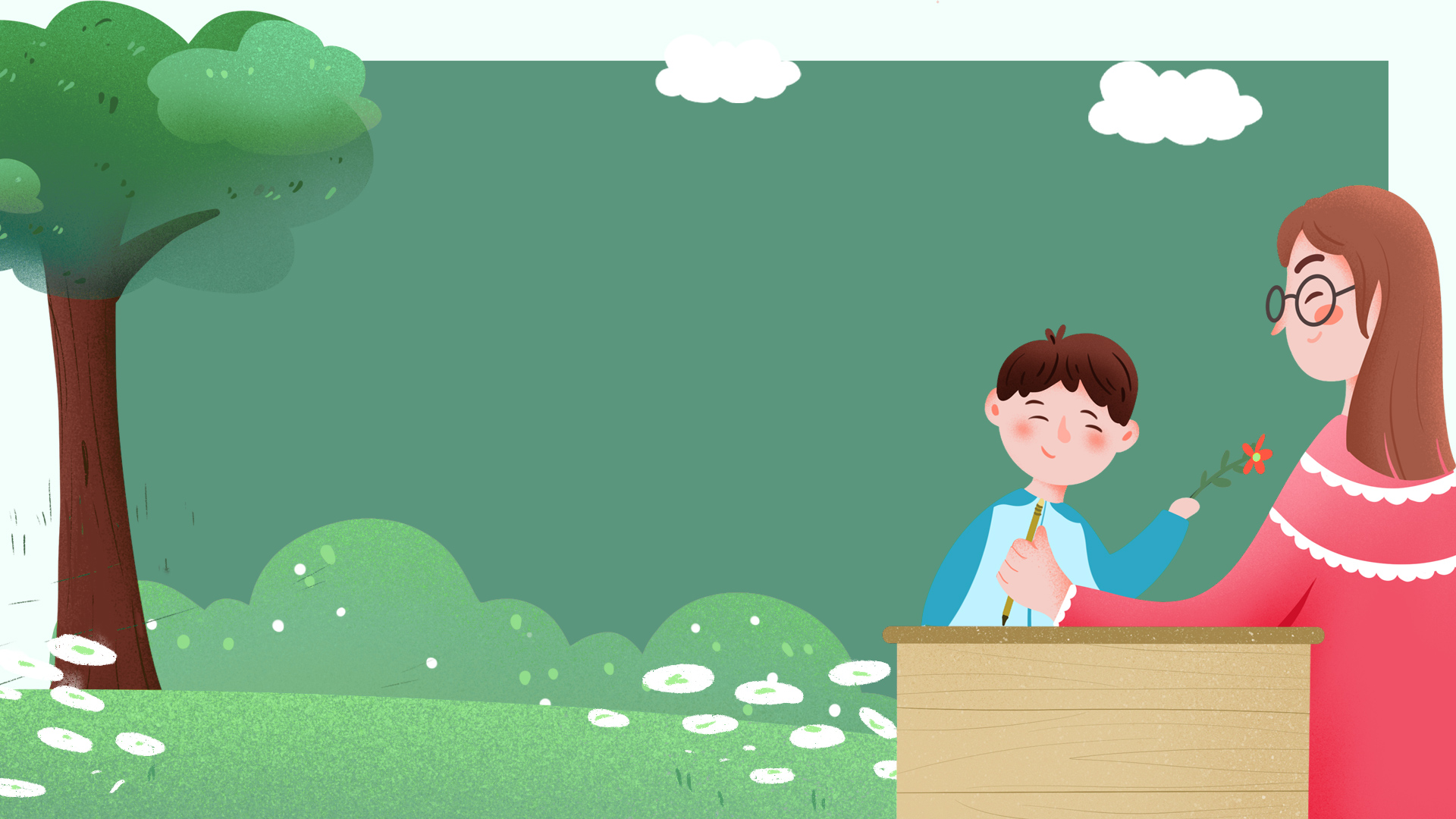 Luyện đọc từ khó
đỉnh núi
làn tóc
lưng chừng
hiện lên
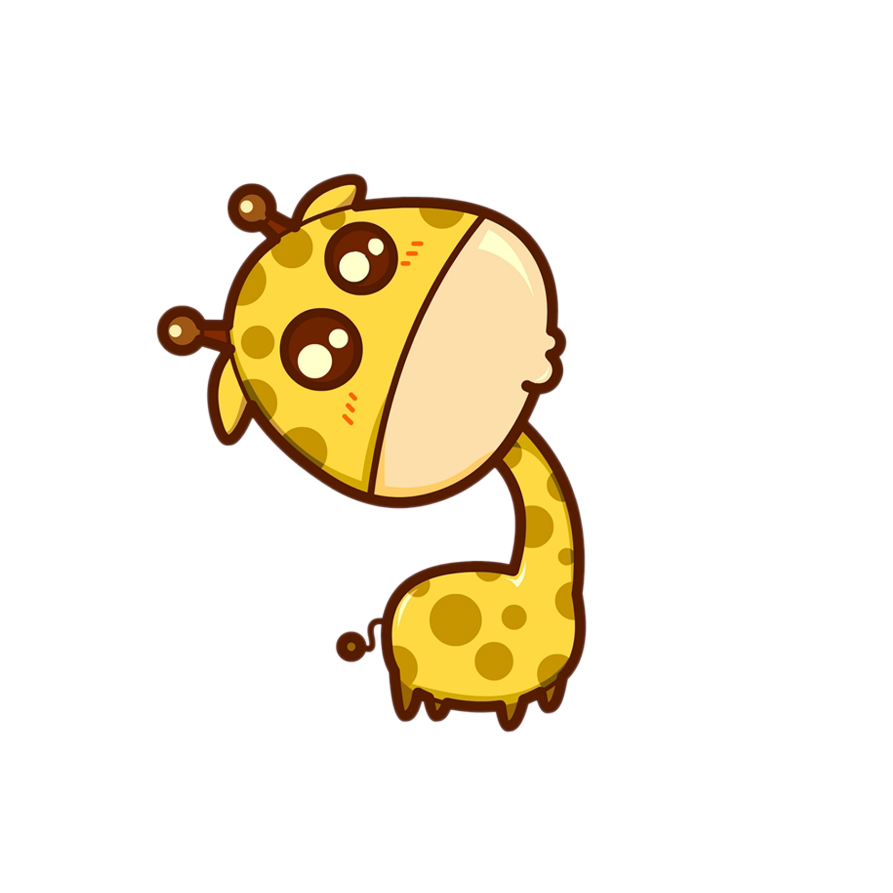 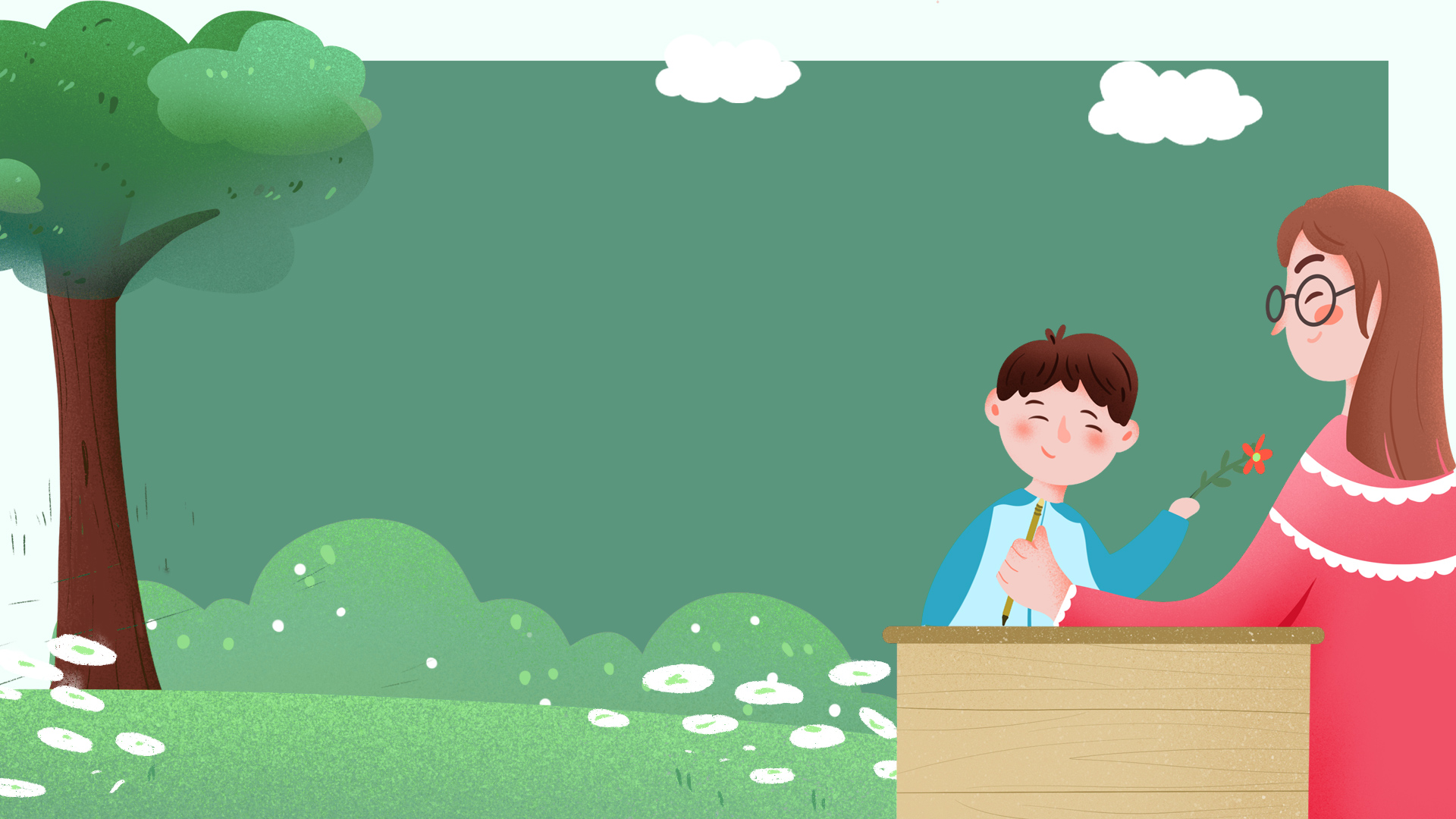 Núi quê tôi
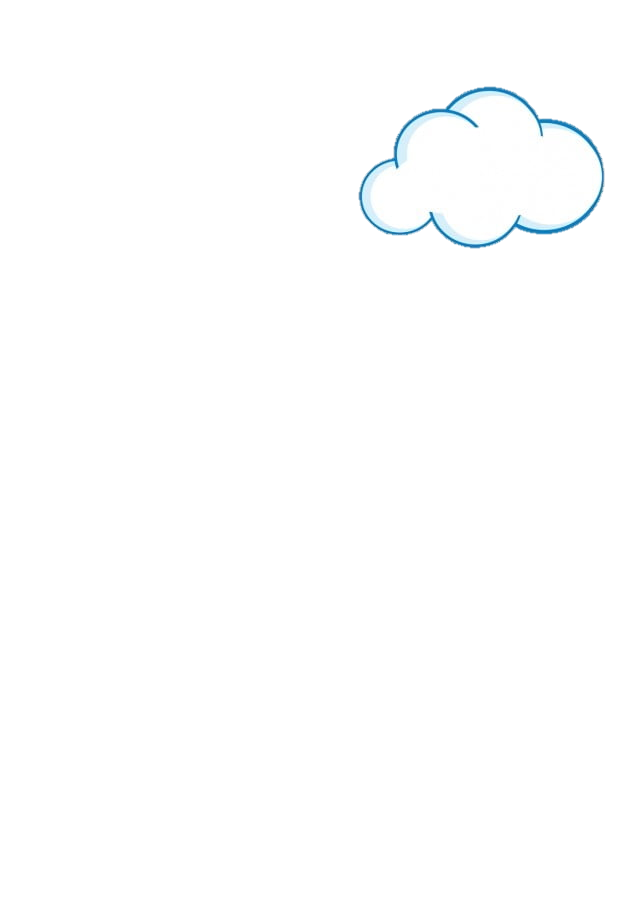 Luyện đọc nối tiếp đoạn
Từ xa xa, trên con đường đất đỏ chạy về làng, tôi đã trông thấy bóng núi quê tôi xanh thẫm trên nền trời mây trắng.
1
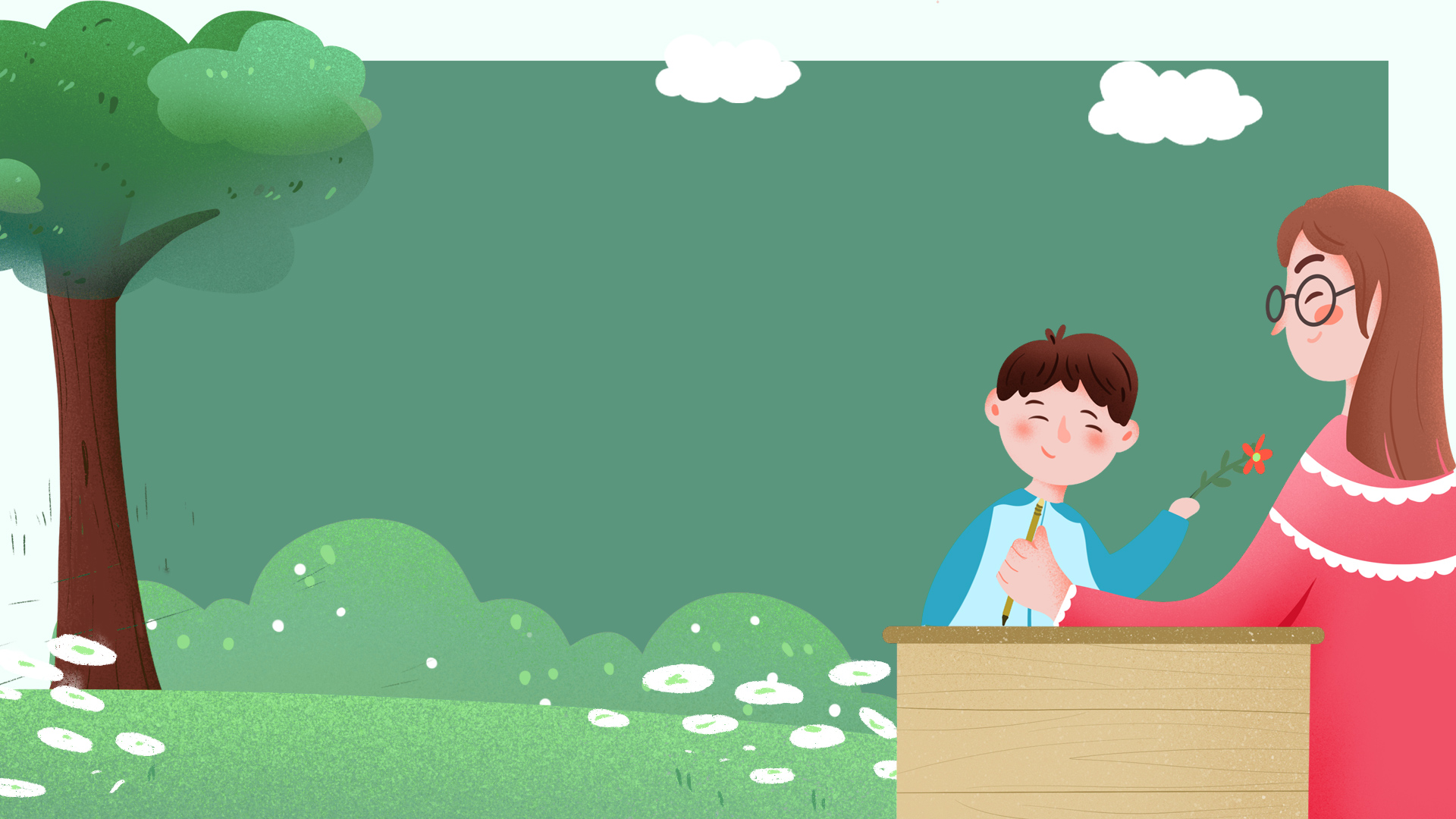 Ngắt câu dài
Từ xa xa, trên con đường đất đỏ chạy về làng, tôi đã trông thấy bóng núi quê tôi xanh thẫm trên nền trời mây trắng.
1
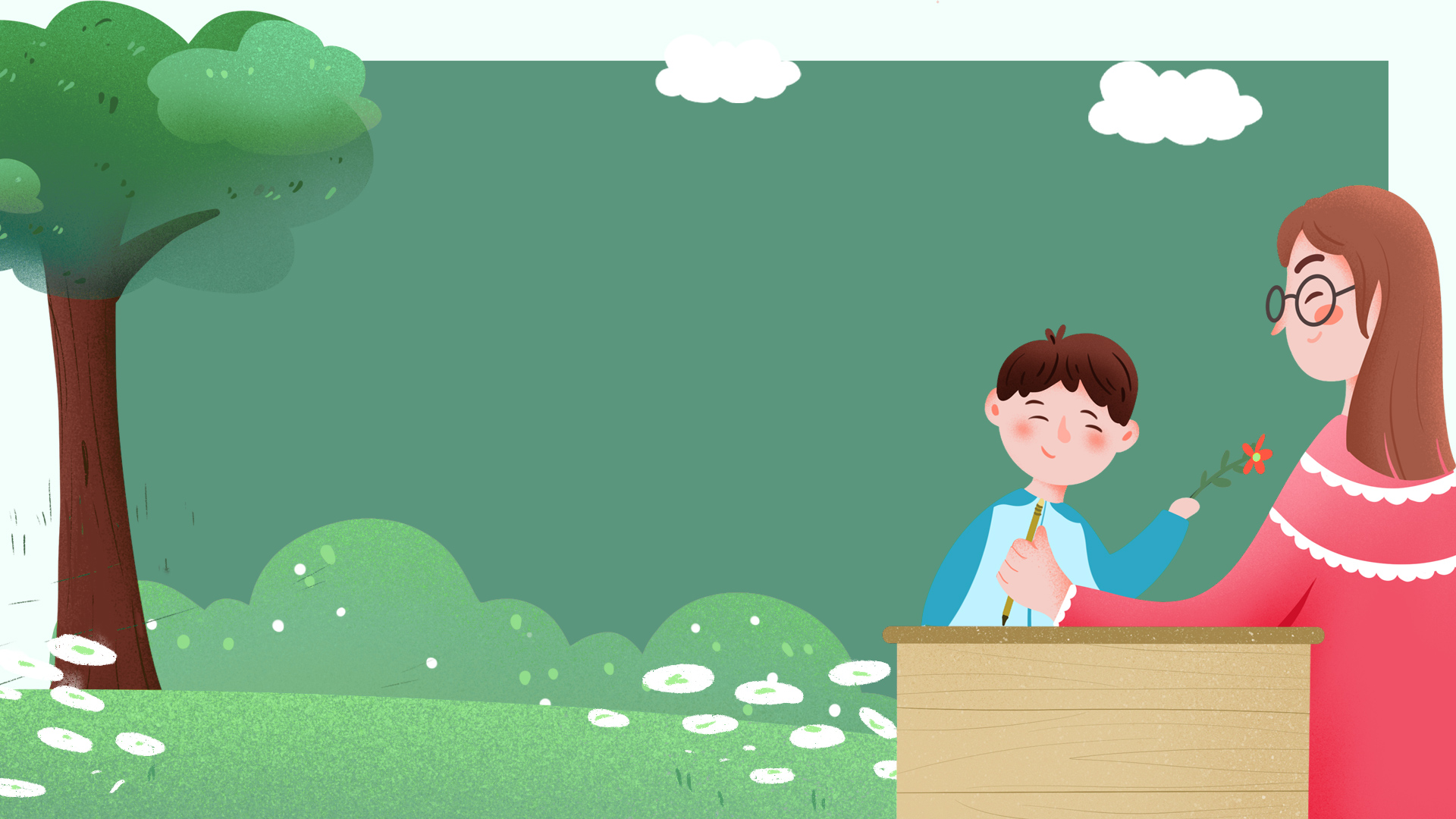 Núi quê tôi
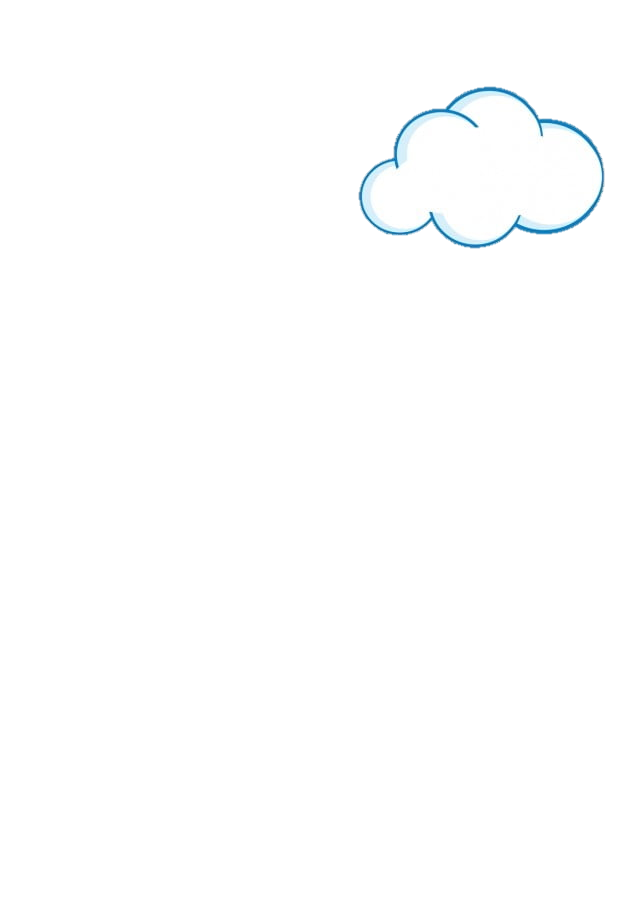 Luyện đọc nối tiếp đoạn
Về cuối thu sang đông, trên đỉnh núi có mây trắng bay như tấm khăn mỏng. Còn về mùa hè, trong ánh chớp sáng loá của cơn dông, cả ngọn núi hiện ra xanh mướt. Lá cây bay như làn tóc của một bà tiên đang hướng mặt về phía biển. Còn cả người bà thì ẩn dưới những cánh đồng lúa chín vàng.
       Núi hiện lên trong mưa có nhiều màu lá. Lá bạch đàn, lá tre xanh tươi che rợp những con đường mòn quanh co lên đỉnh núi. Những vườn chè, vườn sắn xanh tốt bao quanh sườn núi. Thỉnh thoảng, giữa những mảnh vườn là bóng xanh um của một cây mít, và thênh thang rười rượi là màu xanh của cỏ, dứa dại và sim, mua.
      Ở lưng chừng núi có một khe nhỏ, nước chảy ra trong vắt, đọng xuống một giếng đá…
2
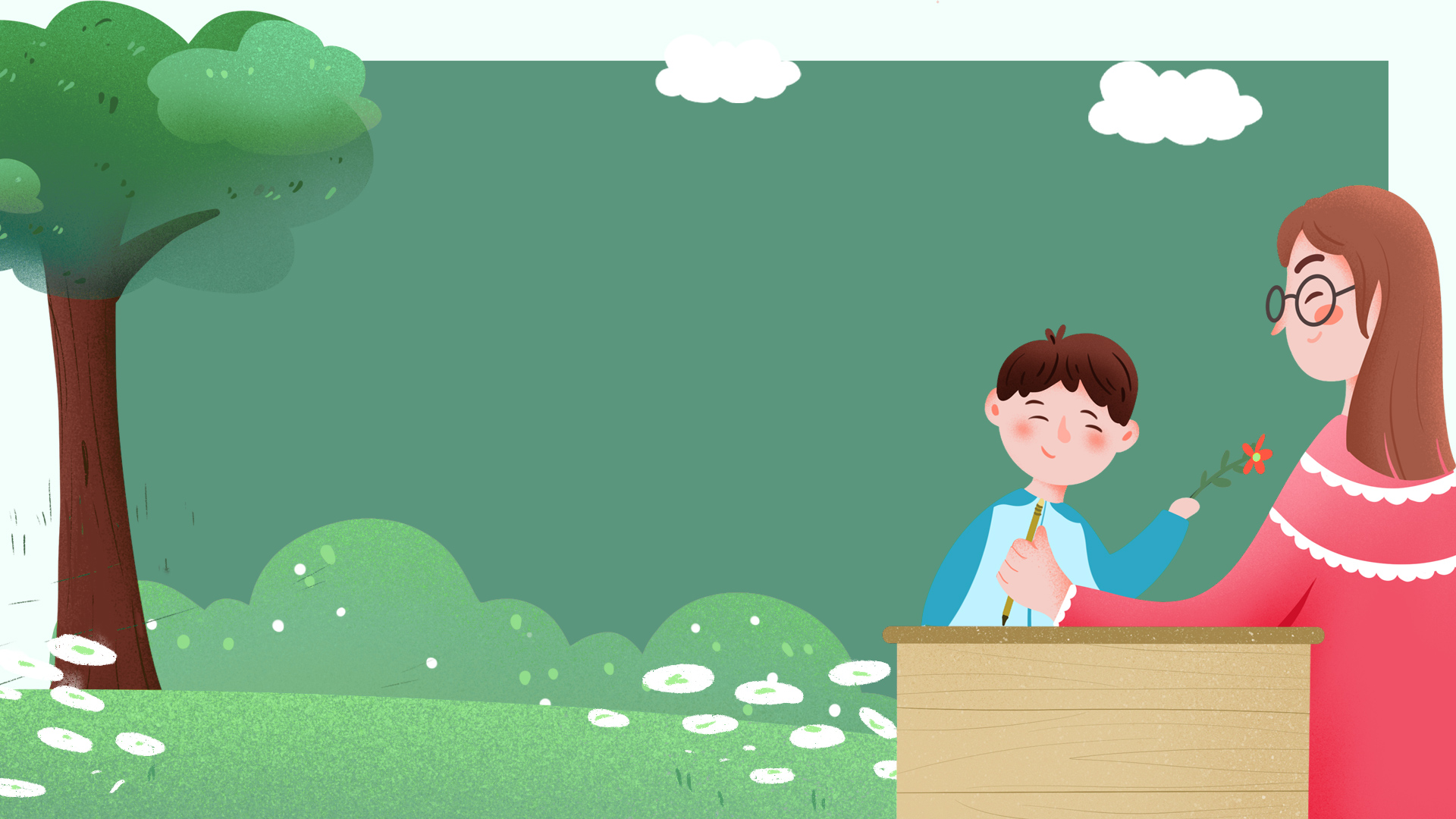 Ngắt câu dài
Lá cây bay như làn tóc của một bà tiên đang hướng mặt về phía biển. Còn cả người bà thì ẩn dưới những cánh đồng lúa chín vàng.
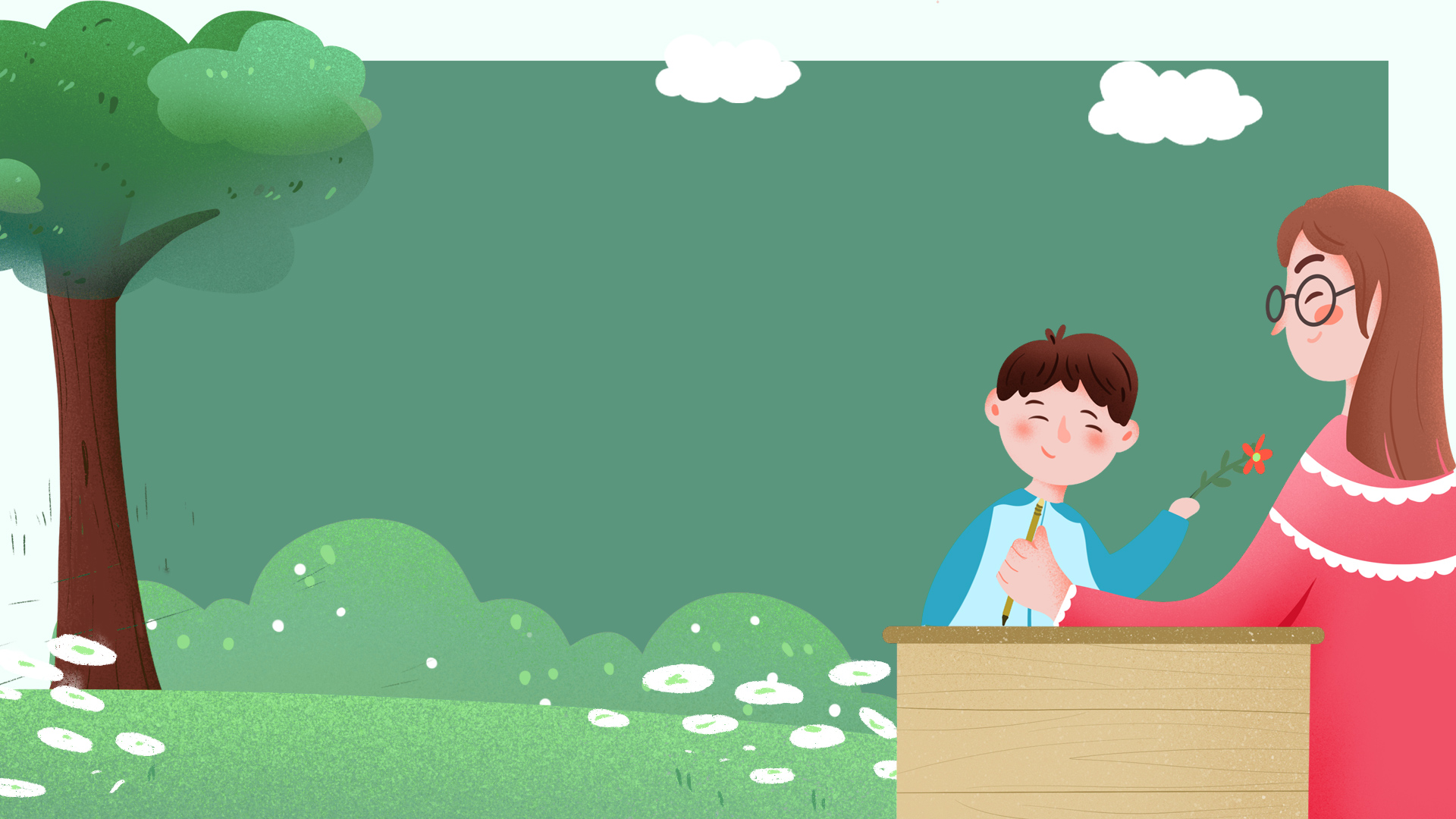 Núi quê tôi
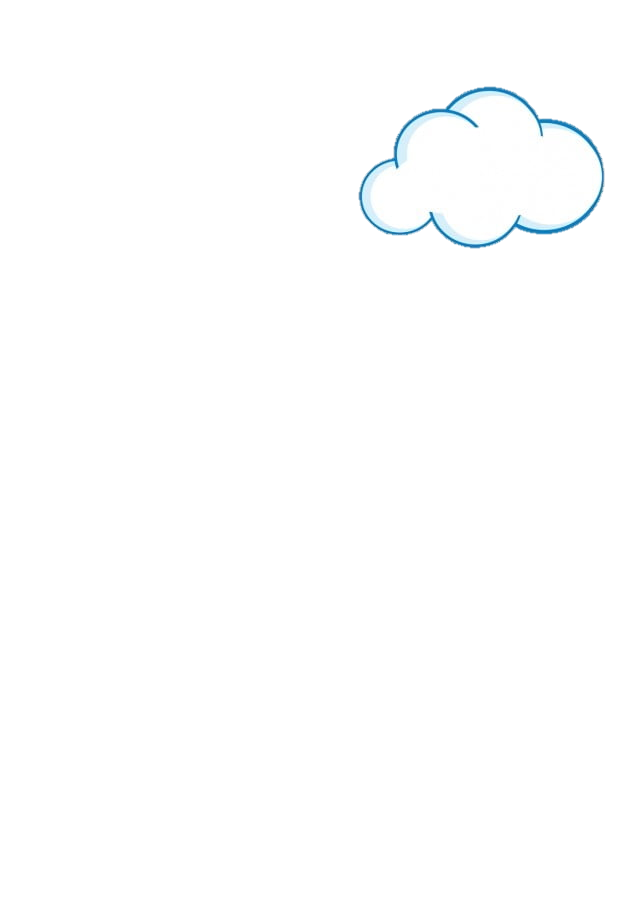 Luyện đọc nối tiếp đoạn
Về cuối thu sang đông, trên đỉnh núi có mây trắng bay như tấm khăn mỏng. Còn về mùa hè, trong ánh chớp sáng loá của cơn dông, cả ngọn núi hiện ra xanh mướt. Lá cây bay như làn tóc của một bà tiên đang hướng mặt về phía biển. Còn cả người bà thì ẩn dưới những cánh đồng lúa chín vàng.
       Núi hiện lên trong mưa có nhiều màu lá. Lá bạch đàn, lá tre xanh tươi che rợp những con đường mòn quanh co lên đỉnh núi. Những vườn chè, vườn sắn xanh tốt bao quanh sườn núi. Thỉnh thoảng, giữa những mảnh vườn là bóng xanh um của một cây mít, và thênh thang rười rượi  là màu xanh của cỏ, dứa dại và sim, mua.
      Ở lưng chừng núi có một khe nhỏ, nước chảy ra trong vắt, đọng xuống một giếng đá…
2
rười rượi
khe
Rười rượi: màu xanh cây lá, trải rộng, gợi cảm giác dịu mát, dễ chịu
khe: khoang hở dài và hẹp giữa hai vách núi
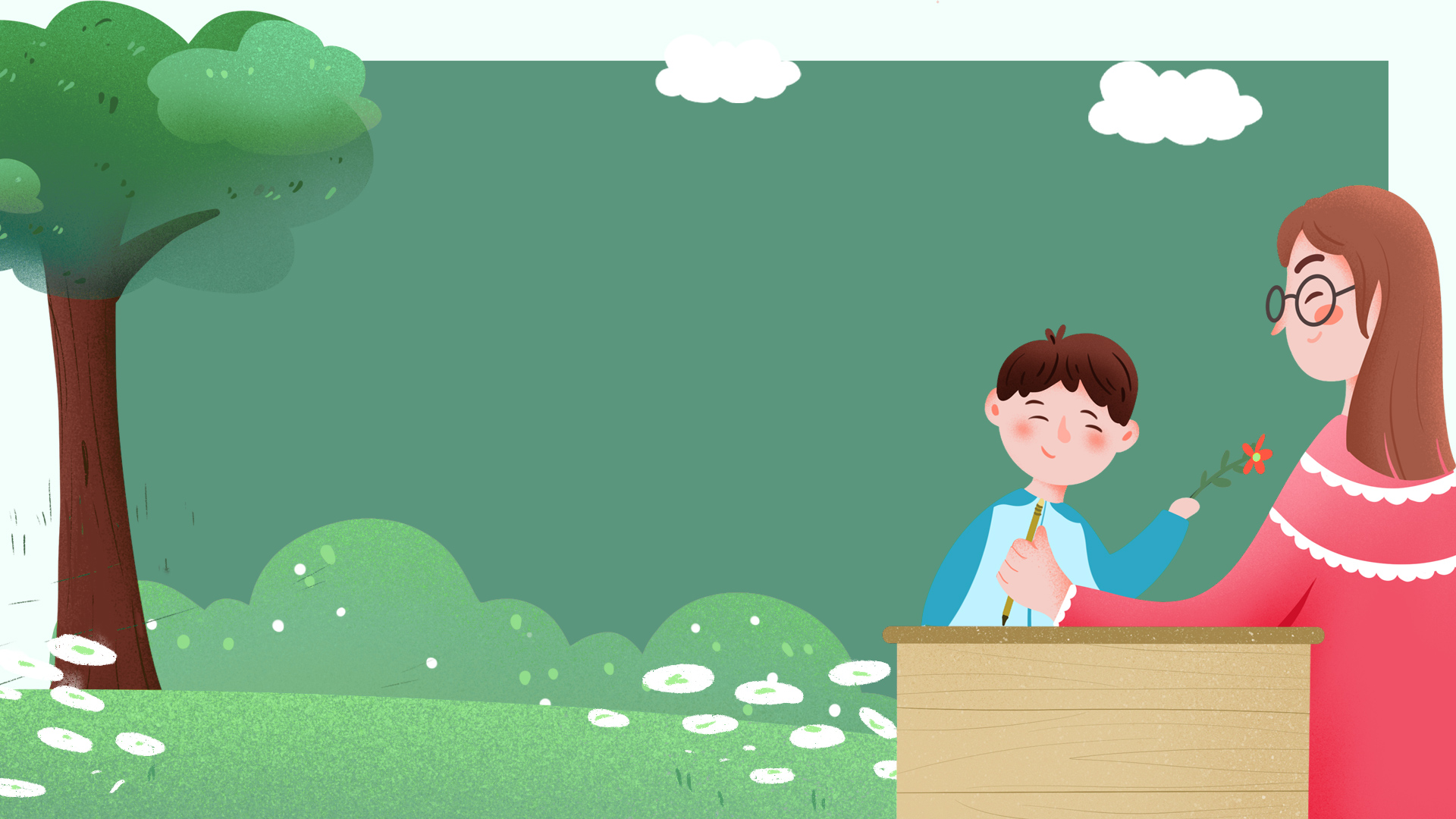 Núi quê tôi
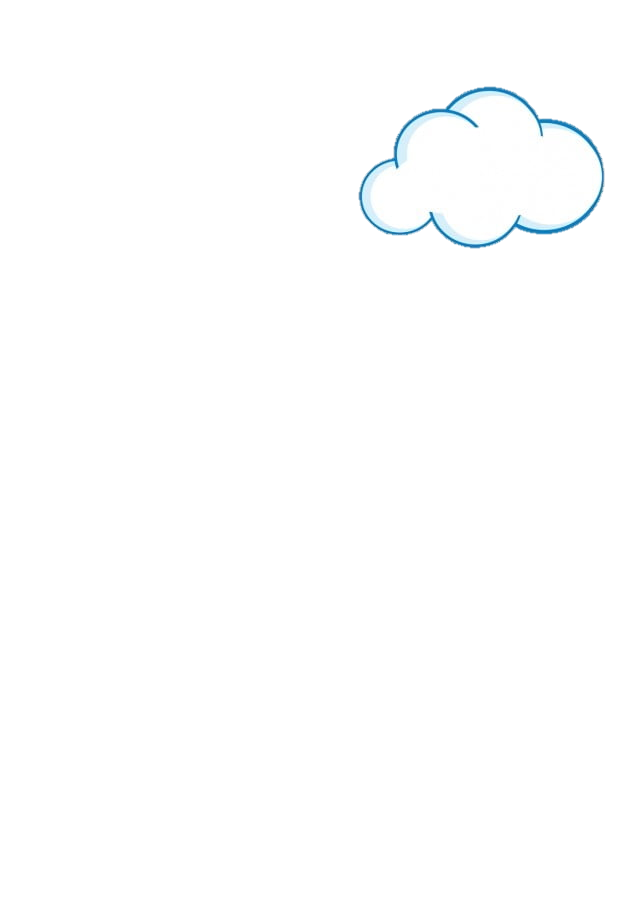 Luyện đọc nối tiếp đoạn
Từ xa xa, tôi nghe thấy tiếng lá bạch đàn và lá tre reo. Từ xa xa, tôi đã cảm thấy hương thơm của chè xanh, của bếp nhà ai toả khói.
3
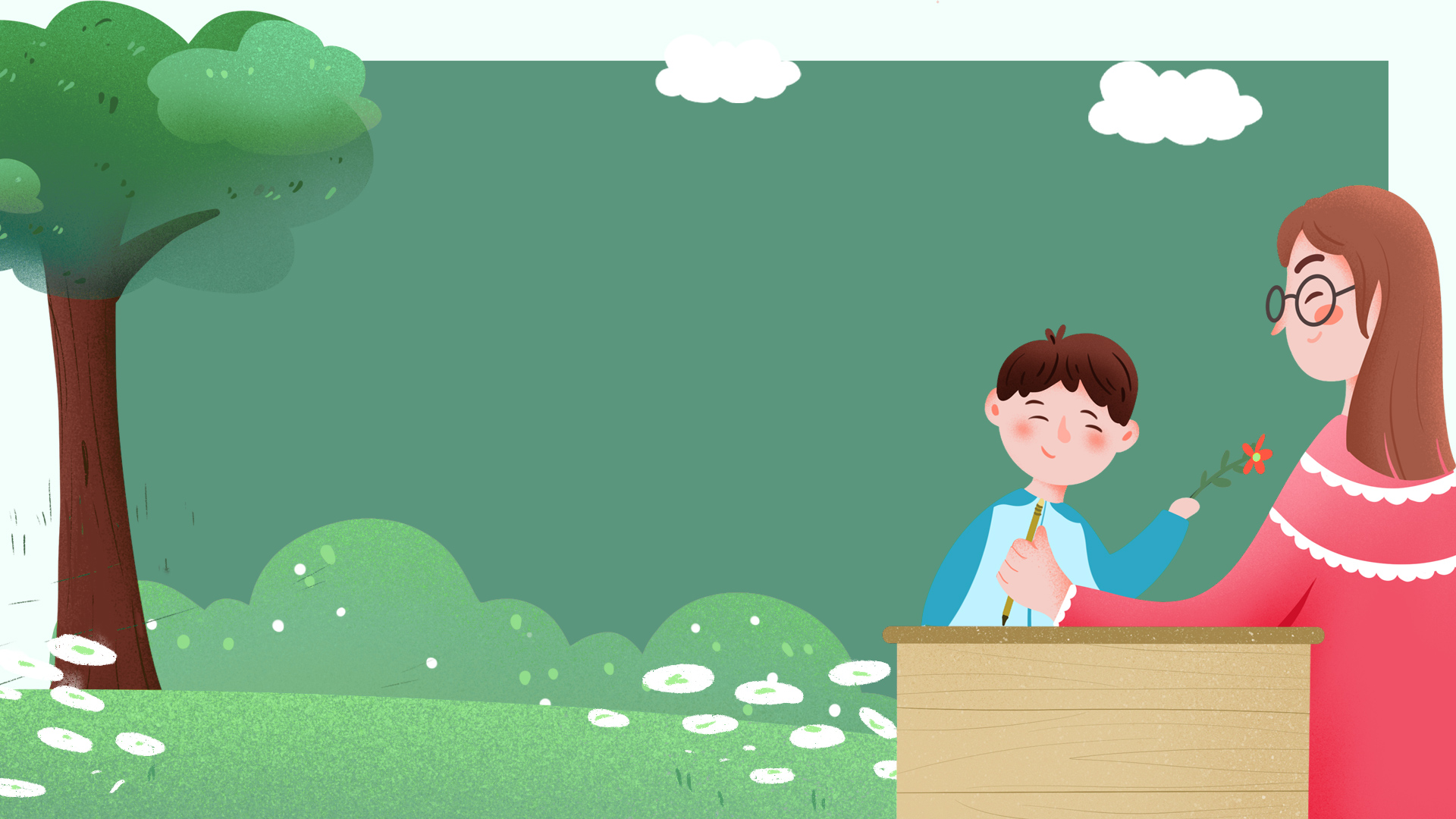 Luyện đọc nhóm
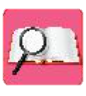 Yêu cầu
 Phân công đọc theo đoạn
 Tất cả thành viên đều đọc
 Giải nghĩa từ cùng nhau
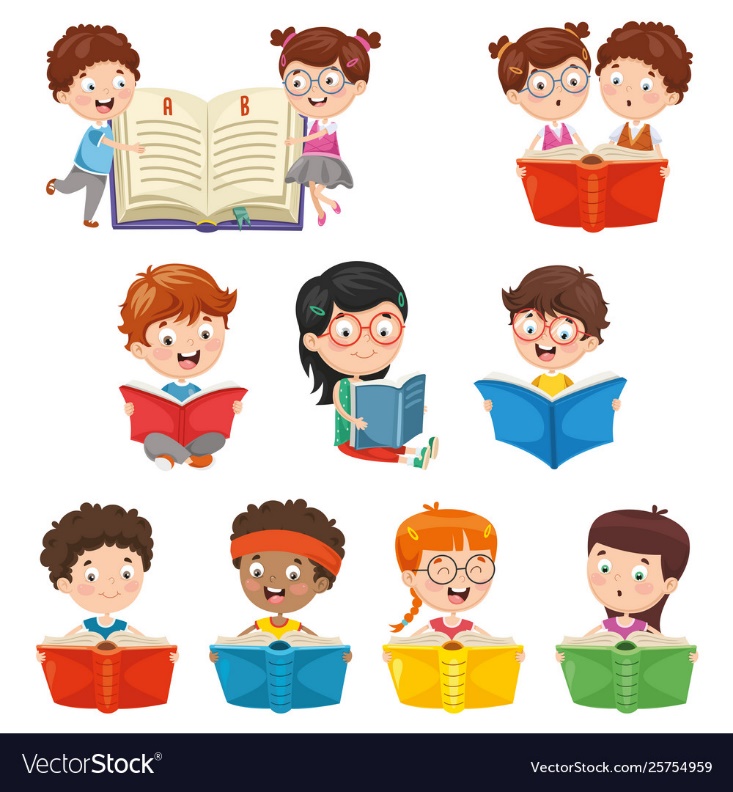 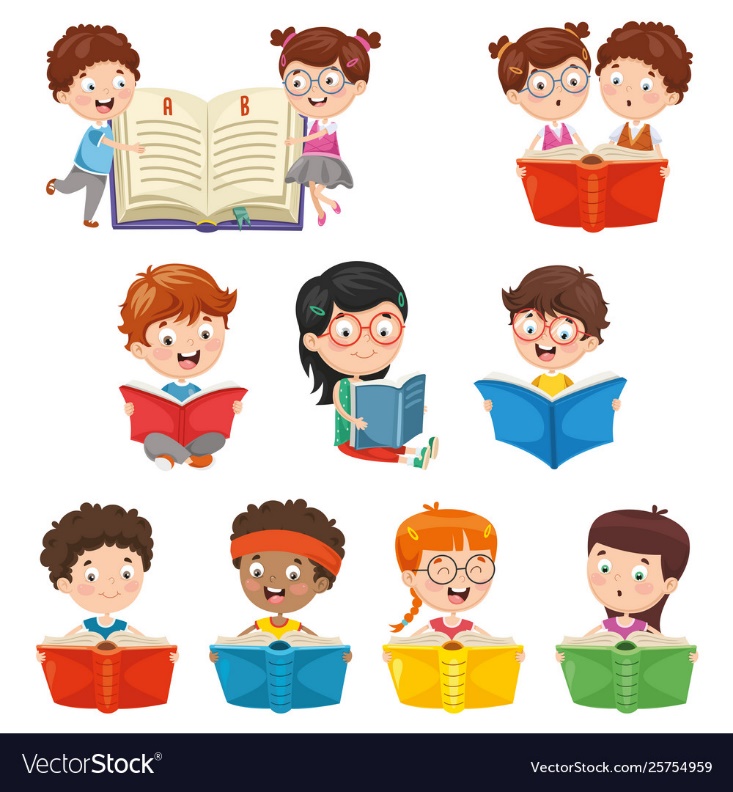 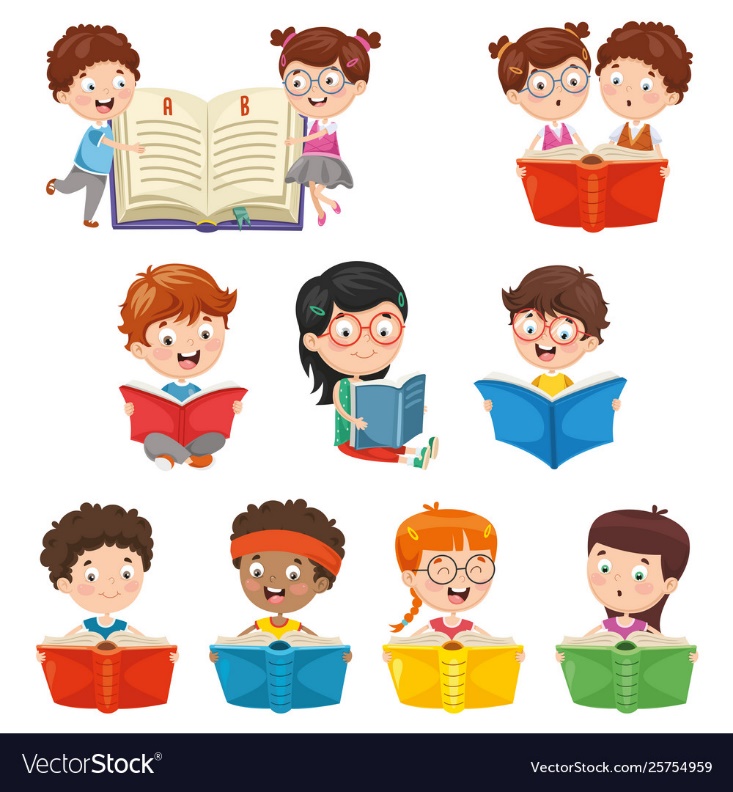 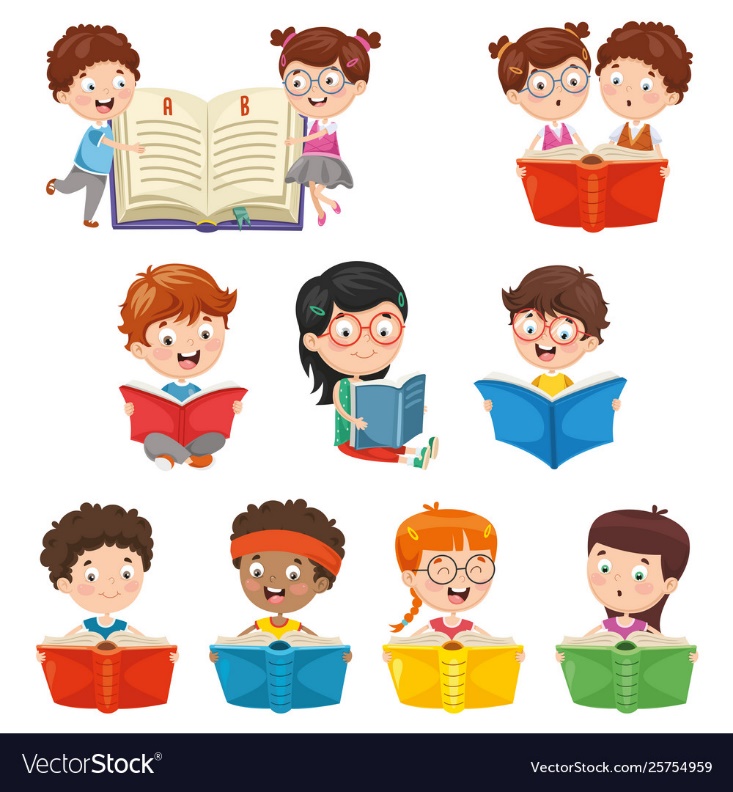 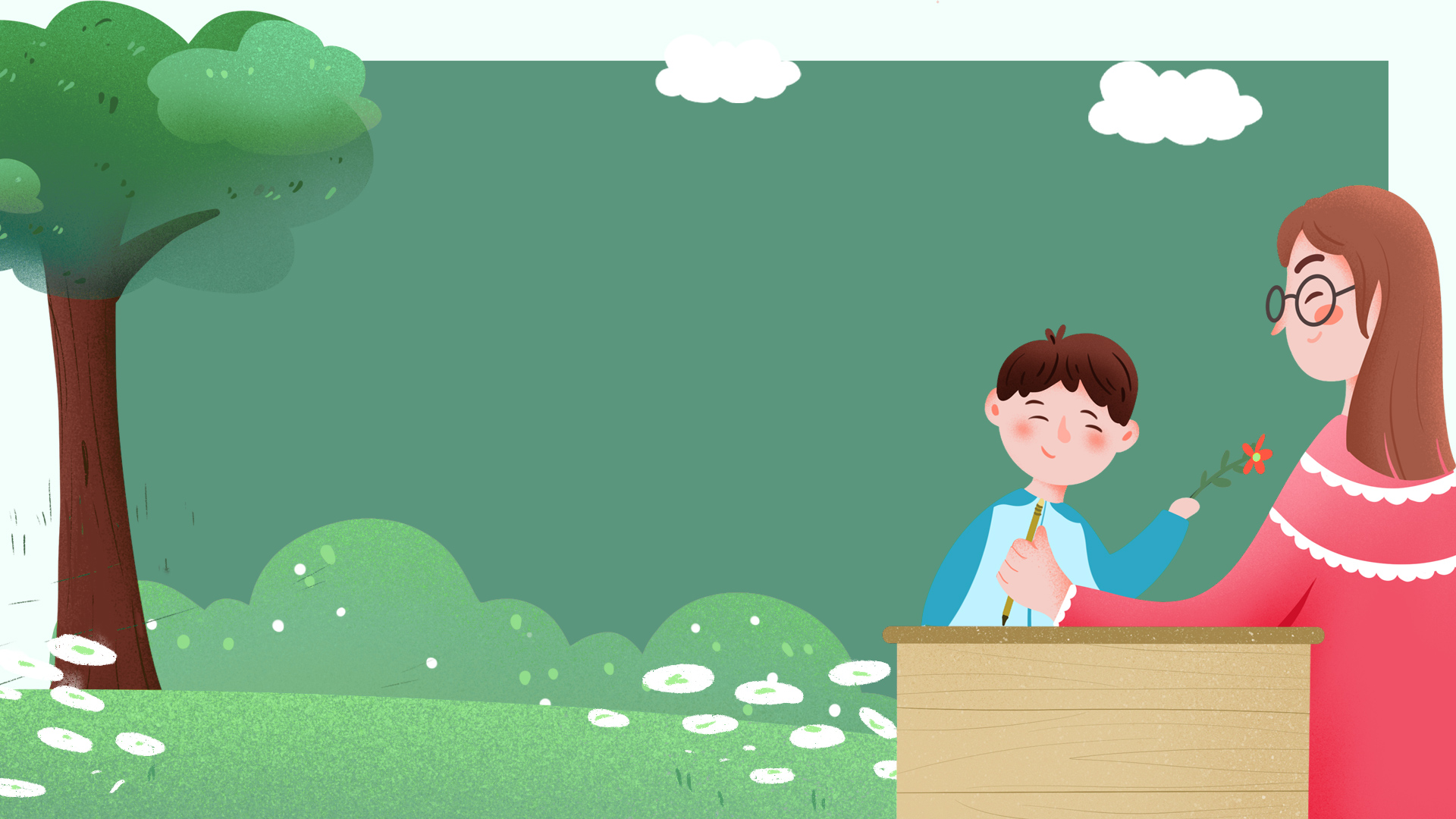 Núi quê tôi
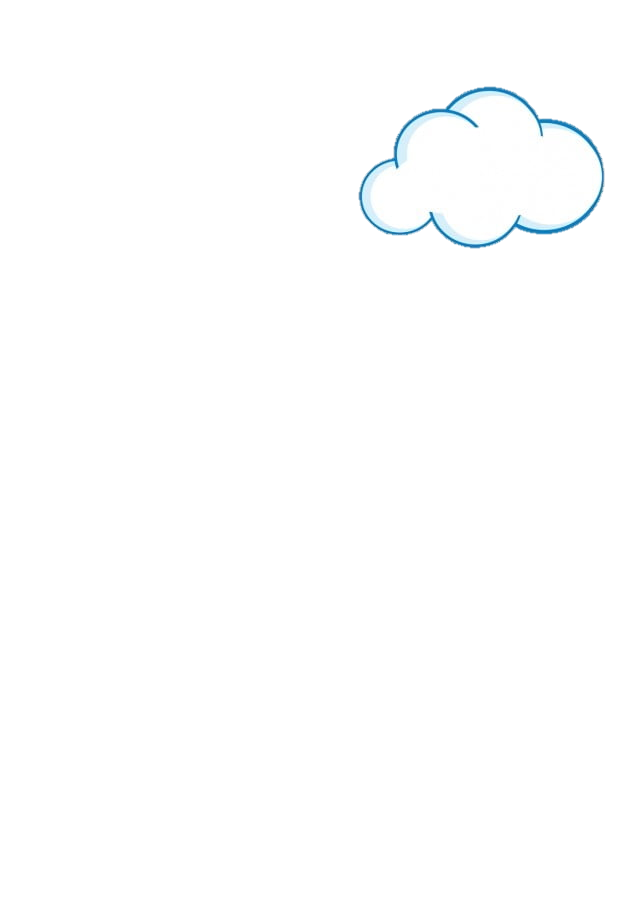 Từ xa xa, trên con đường đất đỏ chạy về làng, tôi đã trông thấy bóng núi quê tôi xanh thẫm trên nền trời mây trắng.
       Về cuối thu sang đông, trên đỉnh núi có mây trắng bay như tấm khăn mỏng. Còn về mùa hè, trong ánh chớp sáng loá của cơn dông, cả ngọn núi hiện ra xanh mướt. Lá cây bay như làn tóc của một bà tiên đang hướng mặt về phía biển. Còn cả người bà thì ẩn dưới những cánh đồng lúa chín vàng.
       Núi hiện lên trong mưa có nhiều màu lá. Lá bạch đàn, lá tre xanh tươi che rợp những con đường mòn quanh co lên đỉnh núi. Những vườn chè, vườn sắn xanh tốt bao quanh sườn núi. Thỉnh thoảng, giữa những mảnh vườn là bóng xanh um của một cây mít, và thênh thang rười rượi là màu xanh của cỏ, dứa dại và sim, mua.
      Ở lưng chừng núi có một khe nhỏ, nước chảy ra trong vắt, đọng xuống một giếng đá…
      Từ xa xa, tôi nghe thấy tiếng lá bạch đàn và lá tre reo. Từ xa xa, tôi đã cảm thấy hương thơm của chè xanh, của bếp nhà ai toả khói.
Luyện đọc nhóm
1
2
3
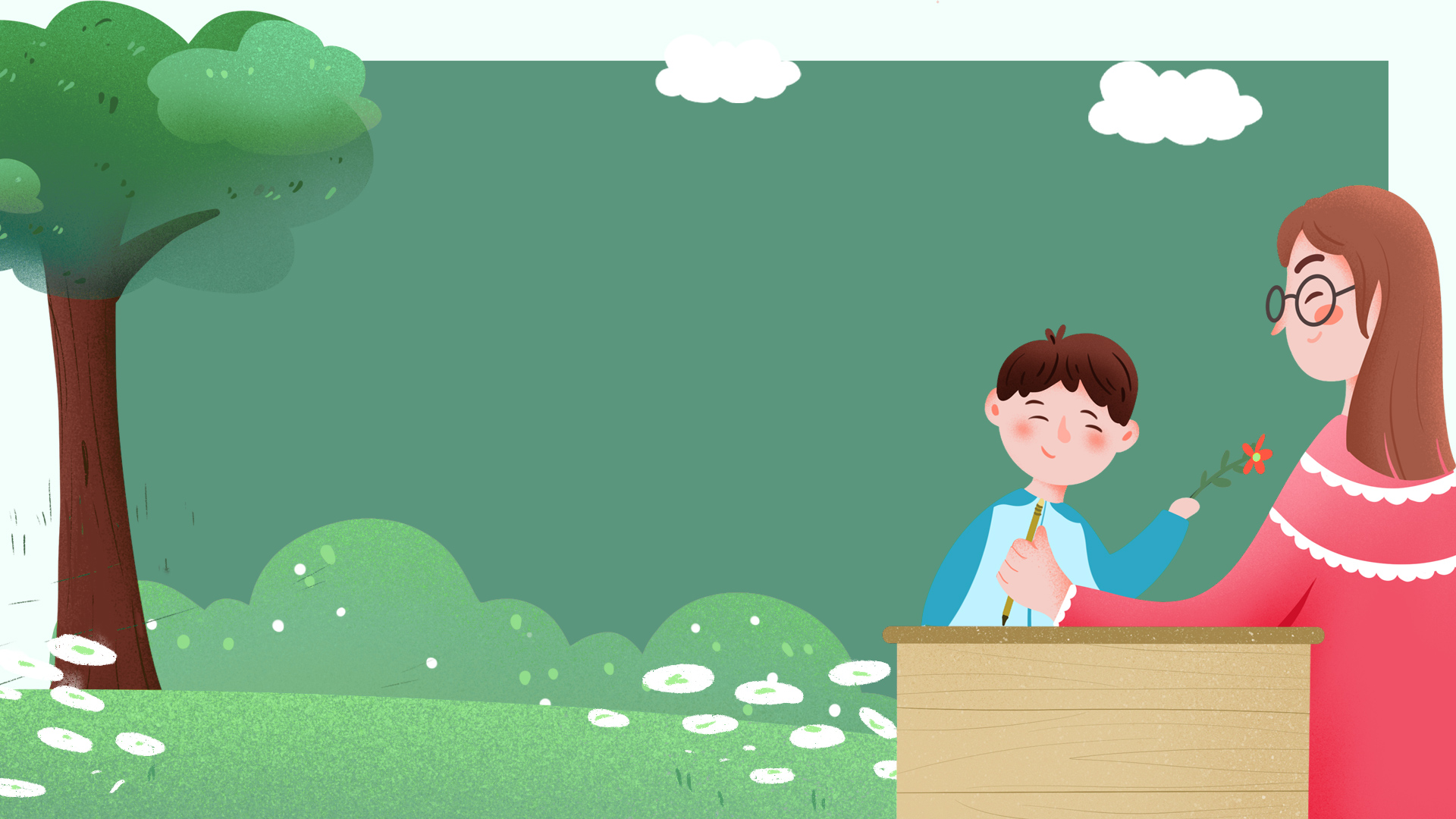 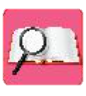 Tiêu chí nhận xét
Đọc đúng
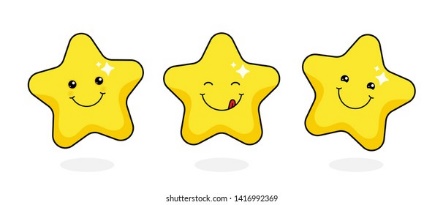 1
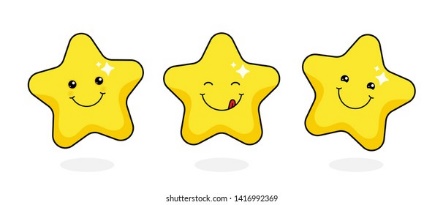 Đọc to, rõ
2
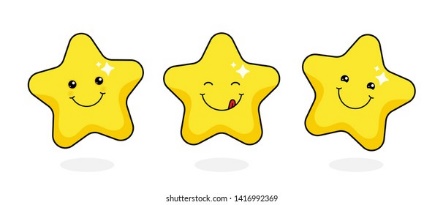 Giọng đọc và nhấn giọng phù hợp
Ngắt nghỉ đúng chỗ
3
4
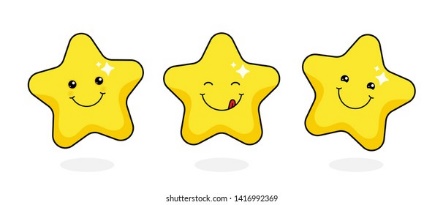 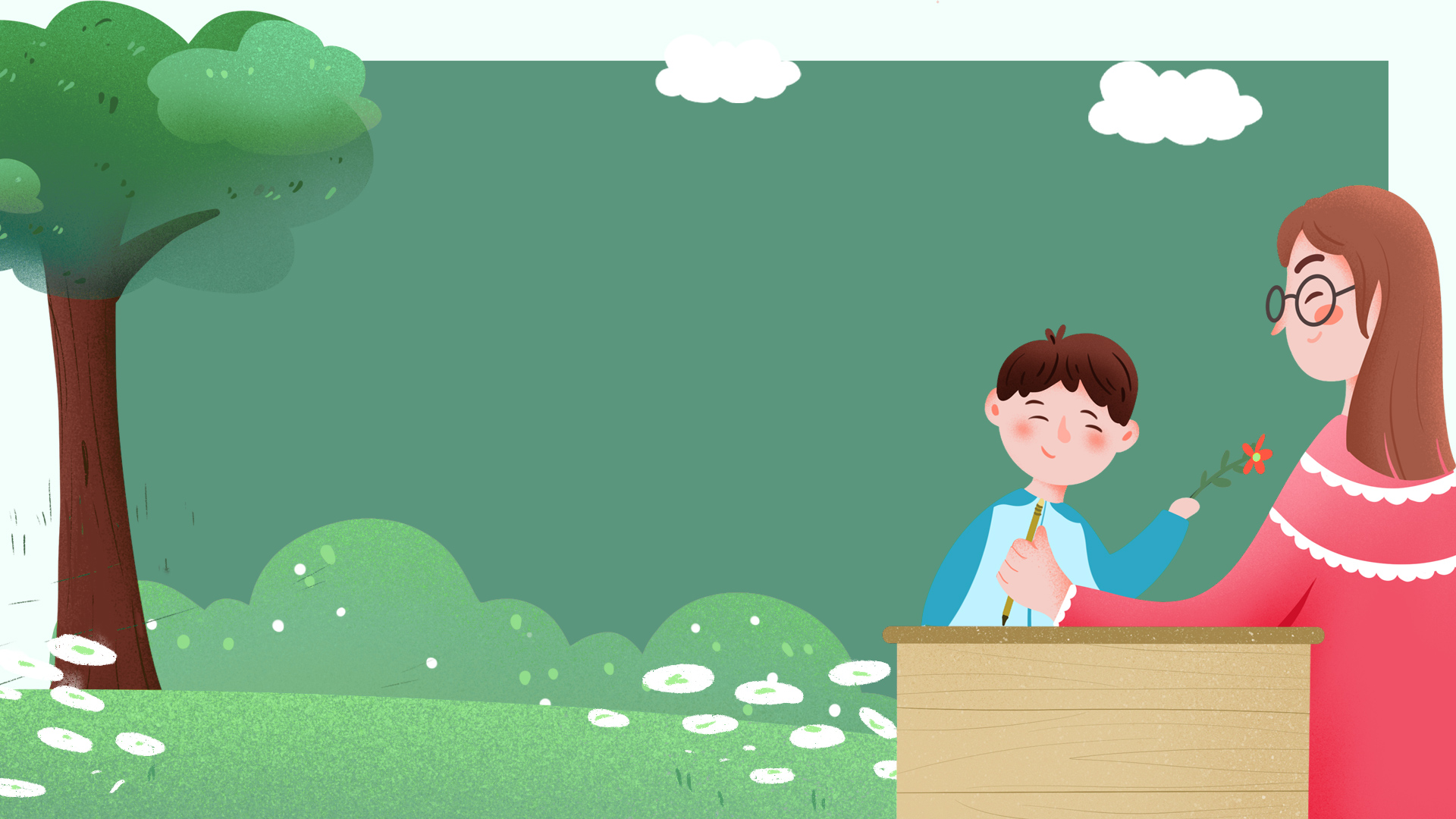 Núi quê tôi
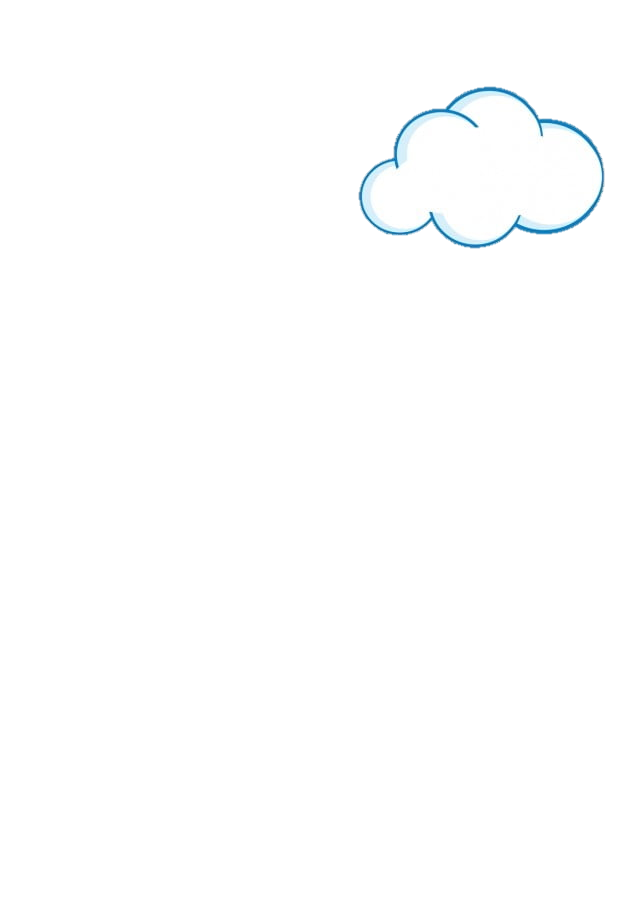 Từ xa xa, trên con đường đất đỏ chạy về làng, tôi đã trông thấy bóng núi quê tôi xanh thẫm trên nền trời mây trắng.
       Về cuối thu sang đông, trên đỉnh núi có mây trắng bay như tấm khăn mỏng. Còn về mùa hè, trong ánh chớp sáng loá của cơn dông, cả ngọn núi hiện ra xanh mướt. Lá cây bay như làn tóc của một bà tiên đang hướng mặt về phía biển. Còn cả người bà thì ẩn dưới những cánh đồng lúa chín vàng.
       Núi hiện lên trong mưa có nhiều màu lá. Lá bạch đàn, lá tre xanh tươi che rợp những con đường mòn quanh co lên đỉnh núi. Những vườn chè, vườn sắn xanh tốt bao quanh sườn núi. Thỉnh thoảng, giữa những mảnh vườn là bóng xanh um của một cây mít, và thênh thang rười rượi là màu xanh của cỏ, dứa dại và sim, mua.
      Ở lưng chừng núi có một khe nhỏ, nước chảy ra trong vắt, đọng xuống một giếng đá…
      Từ xa xa, tôi nghe thấy tiếng lá bạch đàn và lá tre reo. Từ xa xa, tôi đã cảm thấy hương thơm của chè xanh, của bếp nhà ai toả khói.
Luyện đọc toàn bài
1
2
3
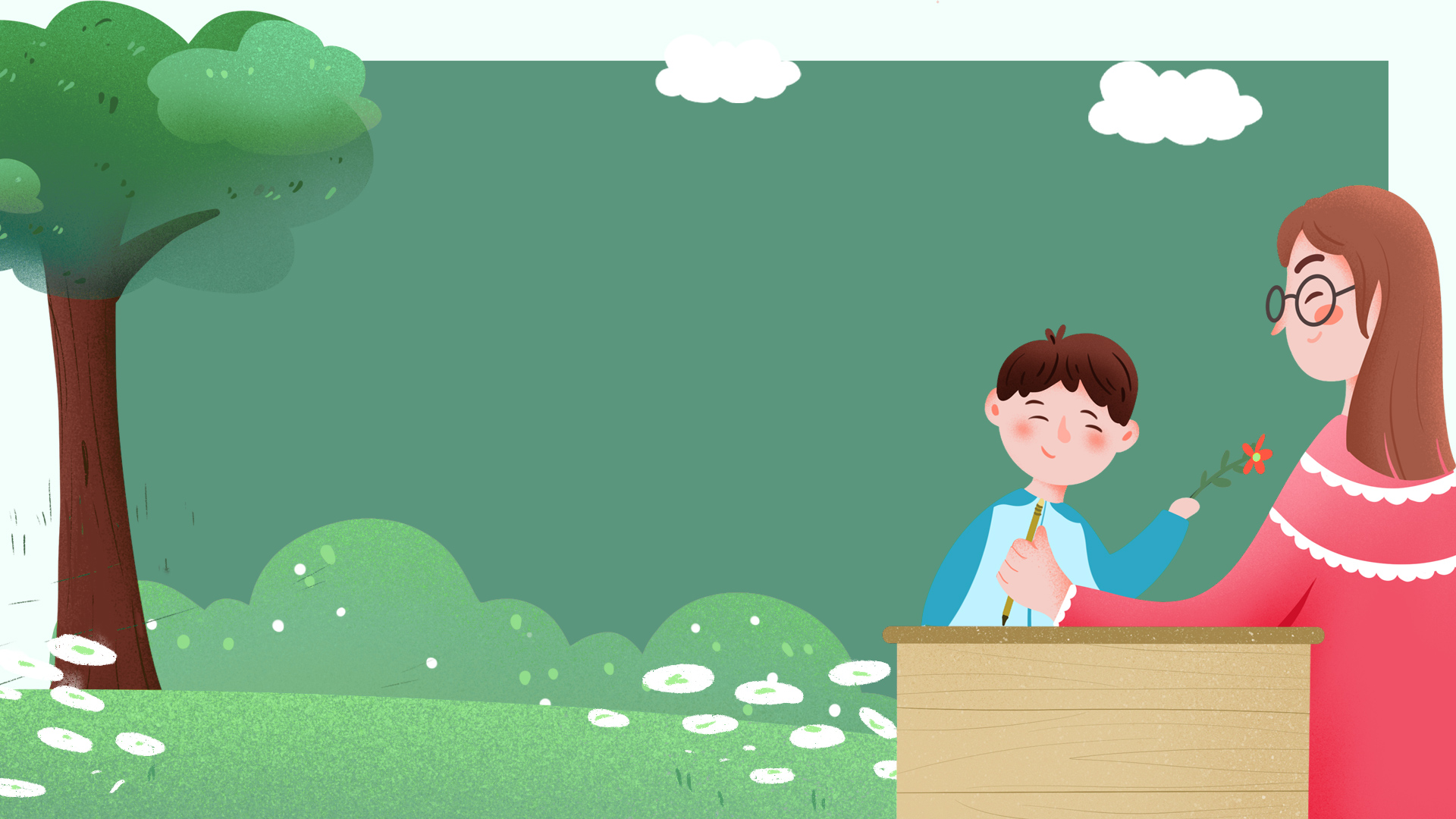 Hoạt động 2:
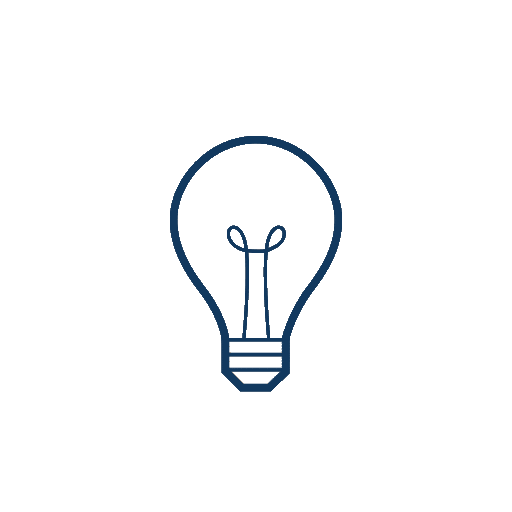 Tìm hiểu bài
Tìm trong bài câu văn:
Tả đỉnh núi vào cuối thu sang đông
Tả ngọn núi vào mùa hè
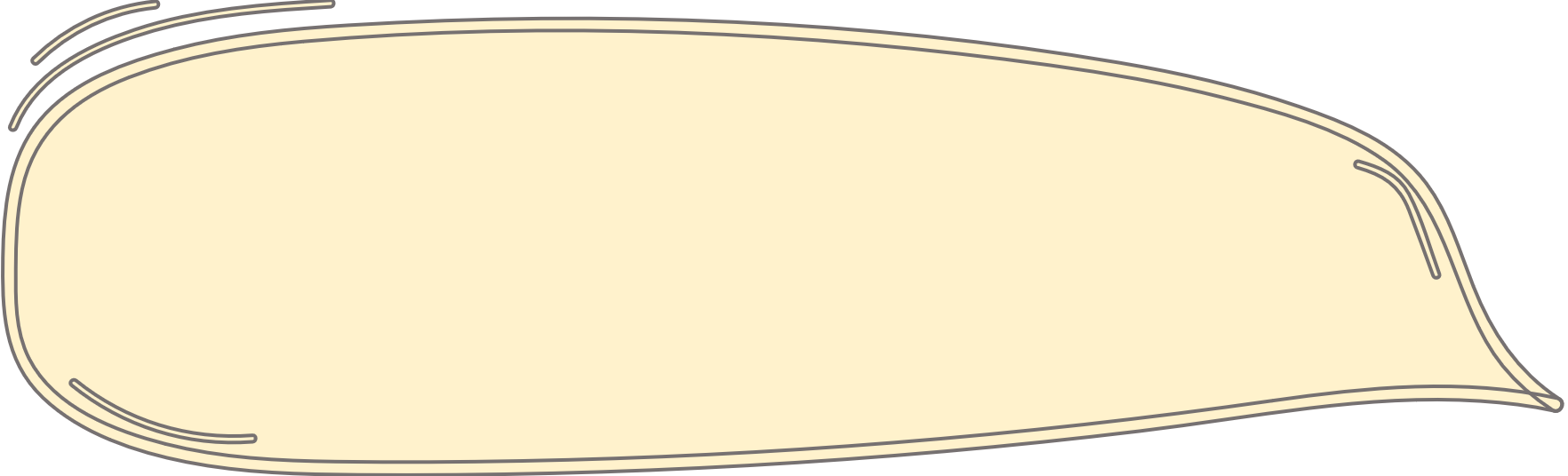 Về cuối thu sang đông, trên đỉnh núi có mây trắng bay như tấm khăn mỏng. 
Còn về mùa hè, trong ánh chớp sáng loá của cơn dông, cả ngọn núi hiện ra xanh mướt
2. Chọn từ ngữ có tiếng xanh phù hợp với từng 
sự vật được tả trong bài?
bóng núi
xanh tươi
xanh thẫm
ngọn núi
lá bạch đàn, lá tre
xanh tốt
vườn chè, vườn sắn
xanh mướt
3. Tìm trong bài những câu văn có hình ảnh so sánh. Em thích hình ảnh nào?
Về cuối thu sang đông, trên đỉnh núi có mây trắng bay như tấm khăn mỏng. 
Lá cây bay như làn tóc của một bà tiên đang hướng mặt về phía biển.
4. Tác giả cảm nhận được những âm thanh nào, những hương thơm nào của vùng núi quê mình?
5. Nêu cảm nghĩ của em sau khi đọc bài Núi quê tôi.
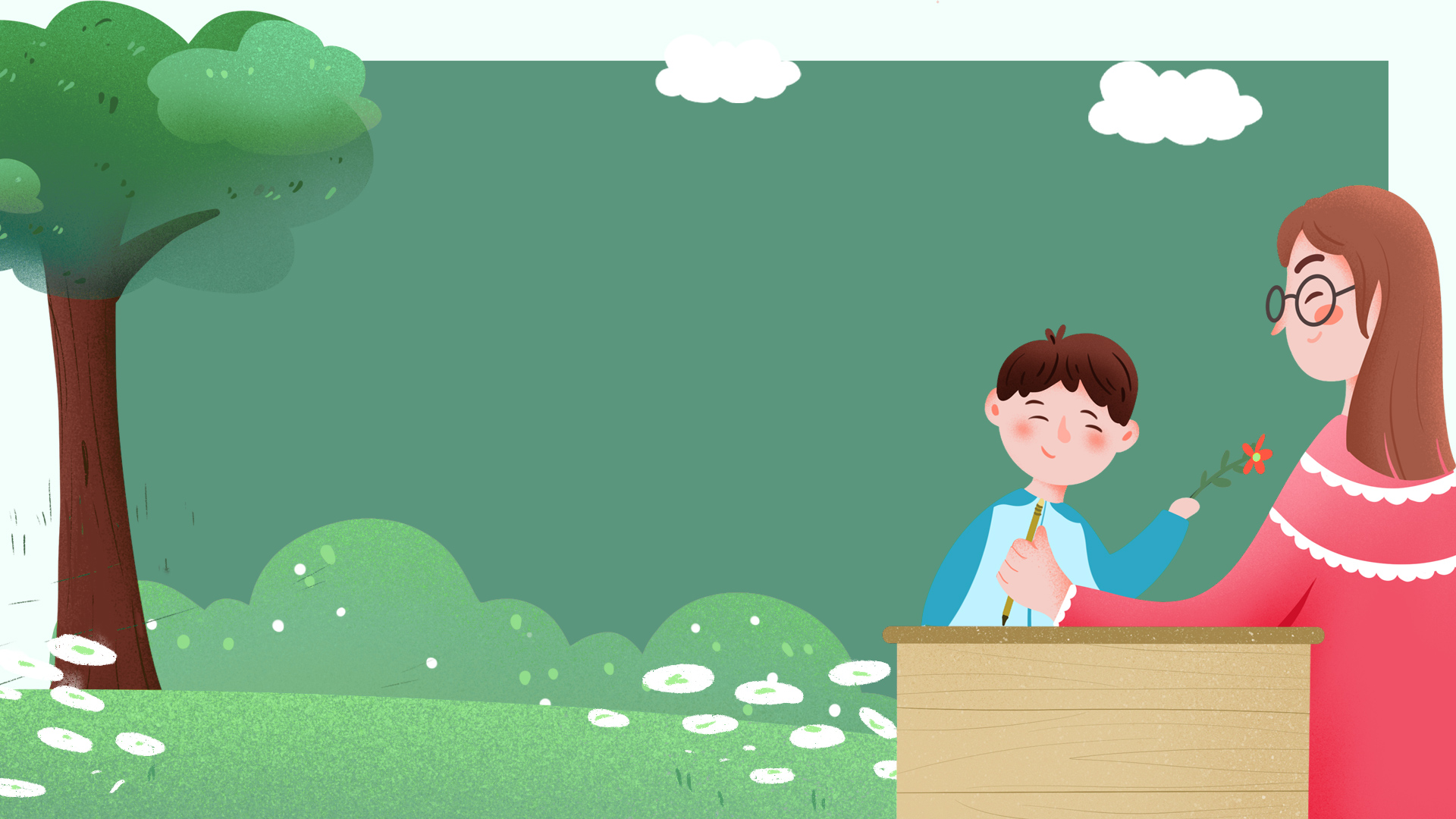 Nội dung:
Phong cảnh của một vùng quê với vẻ đẹp của ngọn núi được tô điểm bởi nhiều màu xanh của các sự vật. Qua đó, thể hiện tình yêu quê hương của tác giả.
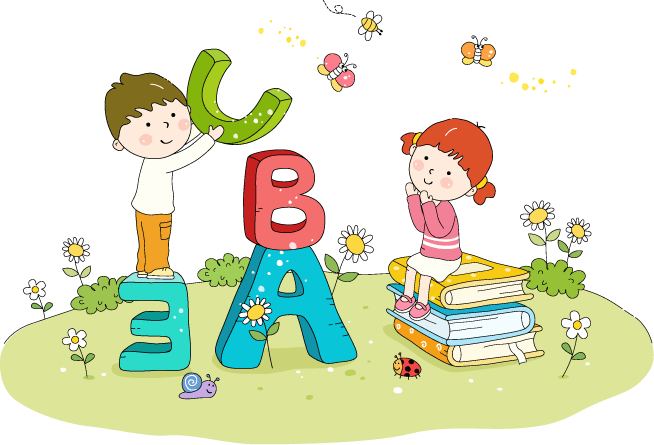 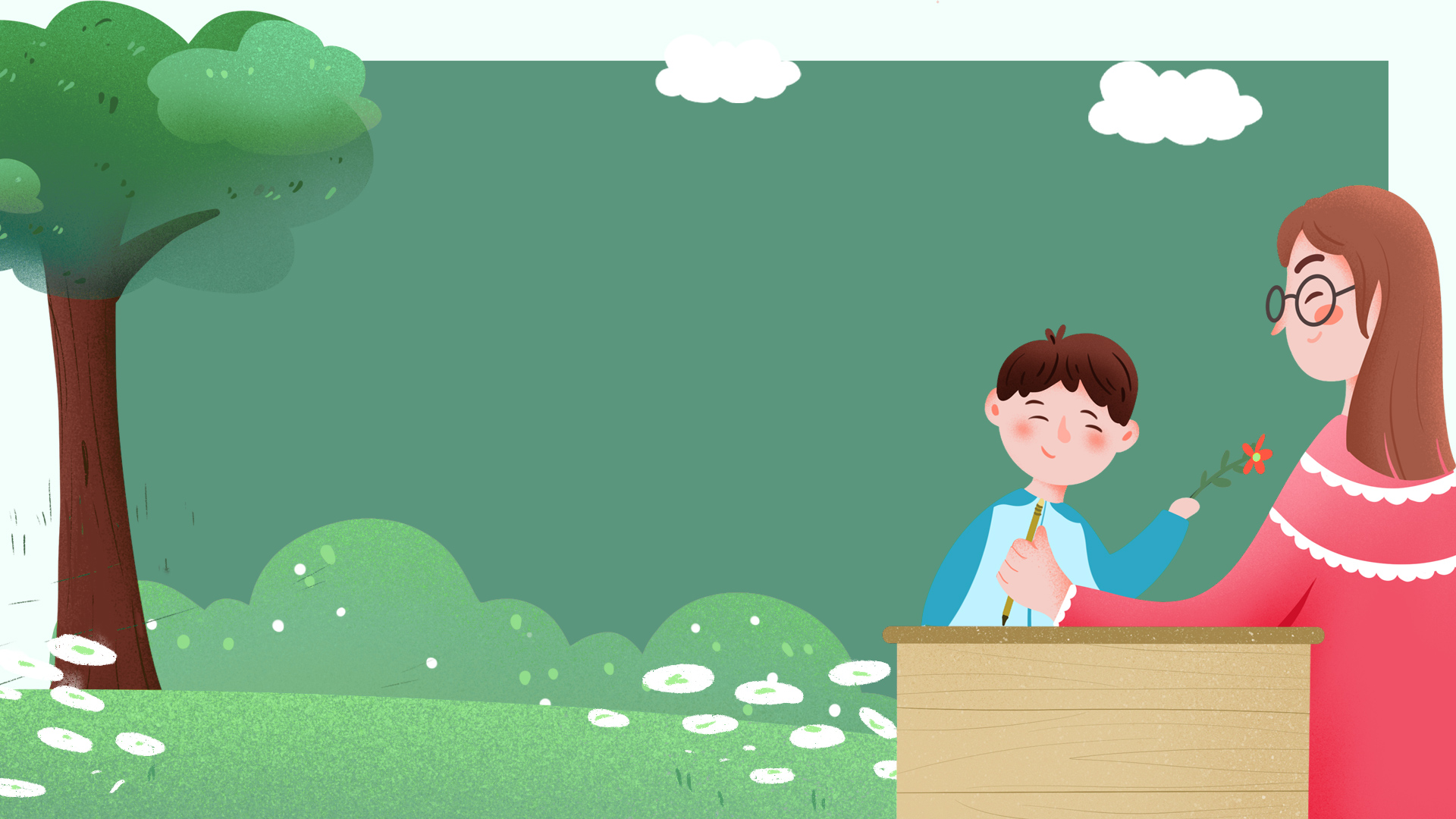 Núi quê tôi
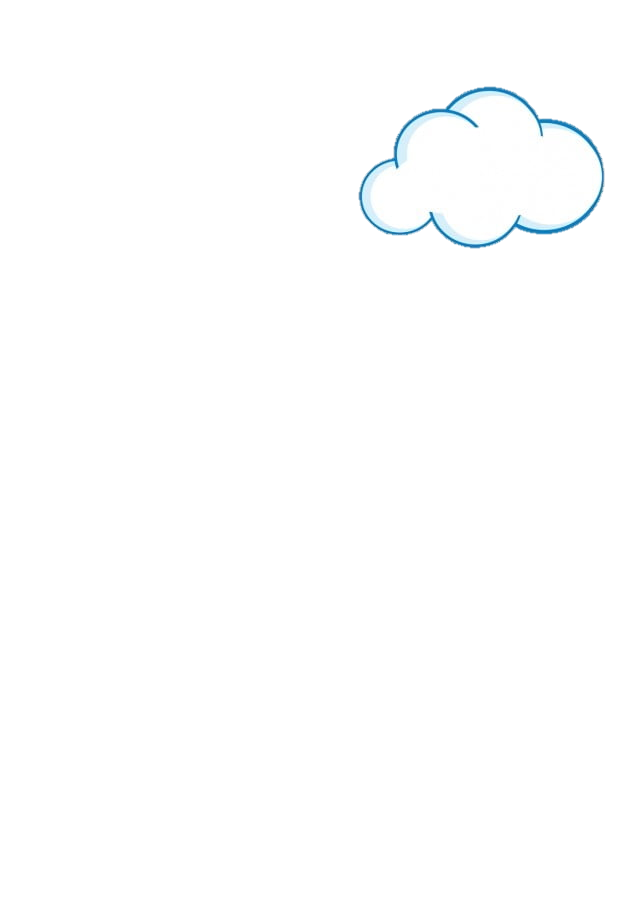 Từ xa xa, trên con đường đất đỏ chạy về làng, tôi đã trông thấy bóng núi quê tôi xanh thẫm trên nền trời mây trắng.
       Về cuối thu sang đông, trên đỉnh núi có mây trắng bay như tấm khăn mỏng. Còn về mùa hè, trong ánh chớp sáng loá của cơn dông, cả ngọn núi hiện ra xanh mướt. Lá cây bay như làn tóc của một bà tiên đang hướng mặt về phía biển. Còn cả người bà thì ẩn dưới những cánh đồng lúa chín vàng.
       Núi hiện lên trong mưa có nhiều màu lá. Lá bạch đàn, lá tre xanh tươi che rợp những con đường mòn quanh co lên đỉnh núi. Những vườn chè, vườn sắn xanh tốt bao quanh sườn núi. Thỉnh thoảng, giữa những mảnh vườn là bóng xanh um của một cây mít, và thênh thang rười rượi là màu xanh của cỏ, dứa dại và sim, mua.
      Ở lưng chừng núi có một khe nhỏ, nước chảy ra trong vắt, đọng xuống một giếng đá…
      Từ xa xa, tôi nghe thấy tiếng lá bạch đàn và lá tre reo. Từ xa xa, tôi đã cảm thấy hương thơm của chè xanh, của bếp nhà ai toả khói.
Luyện đọc lại
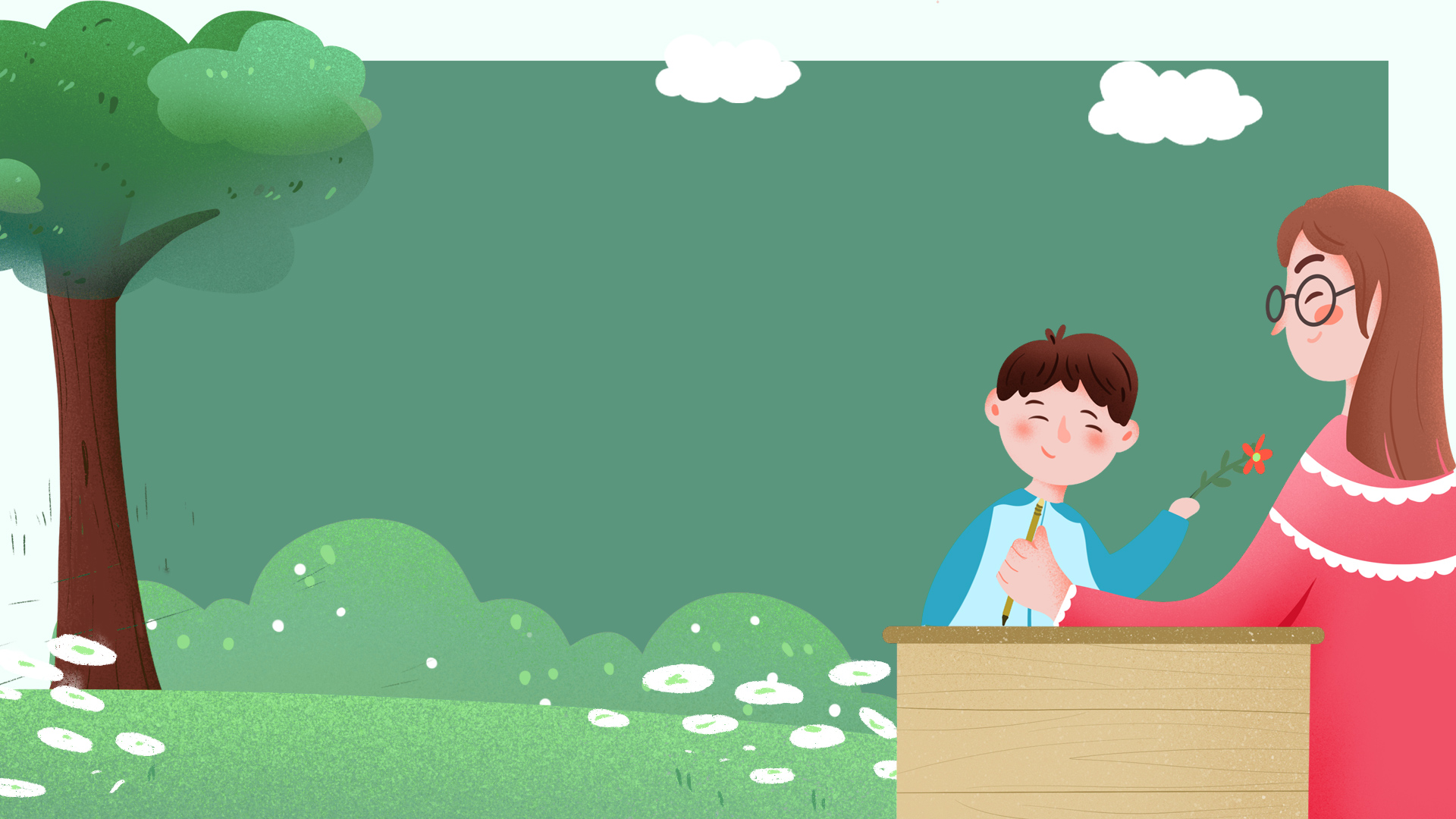 Núi quê tôi
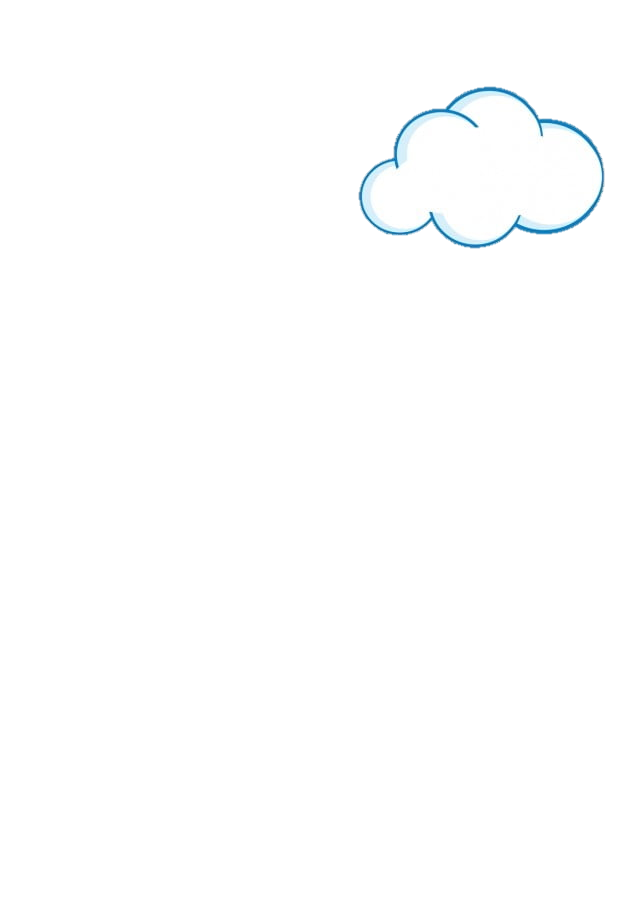 Từ xa xa, trên con đường đất đỏ chạy về làng, tôi đã trông thấy bóng núi quê tôi xanh thẫm trên nền trời mây trắng.
       Về cuối thu sang đông, trên đỉnh núi có mây trắng bay như tấm khăn mỏng. Còn về mùa hè, trong ánh chớp sáng loá của cơn dông, cả ngọn núi hiện ra xanh mướt. Lá cây bay như làn tóc của một bà tiên đang hướng mặt về phía biển. Còn cả người bà thì ẩn dưới những cánh đồng lúa chín vàng.
       Núi hiện lên trong mưa có nhiều màu lá. Lá bạch đàn, lá tre xanh tươi che rợp những con đường mòn quanh co lên đỉnh núi. Những vườn chè, vườn sắn xanh tốt bao quanh sườn núi. Thỉnh thoảng, giữa những mảnh vườn là bóng xanh um của một cây mít, và thênh thang rười rượi là màu xanh của cỏ, dứa dại và sim, mua.
      Ở lưng chừng núi có một khe nhỏ, nước chảy ra trong vắt, đọng xuống một giếng đá…
      Từ xa xa, tôi nghe thấy tiếng lá bạch đàn và lá tre reo. Từ xa xa, tôi đã cảm thấy hương thơm của chè xanh, của bếp nhà ai toả khói.
Luyện đọc lại
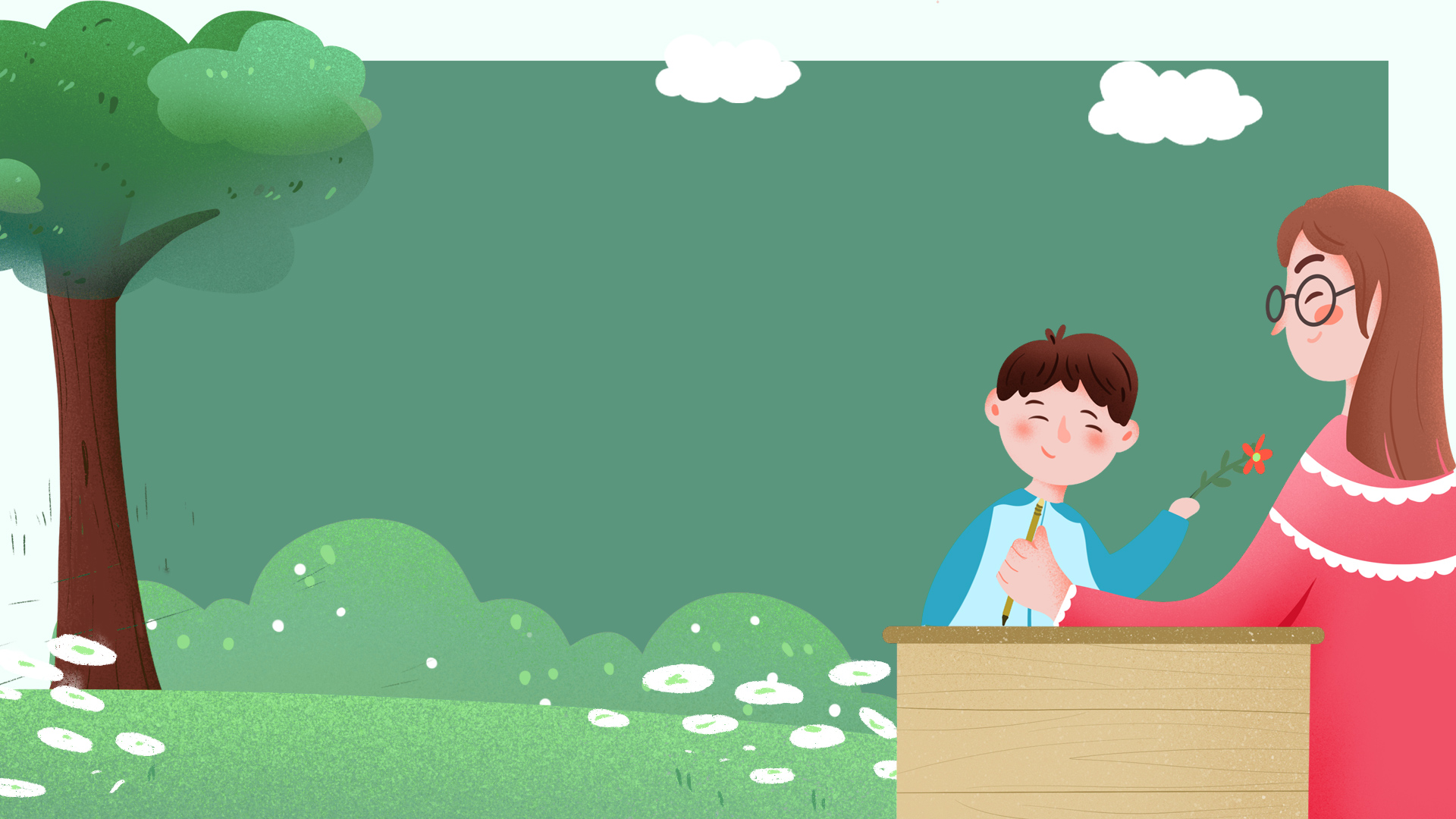 Luyện đọc lại toàn bài
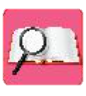 Tiêu chí nhận xét
Đọc đúng
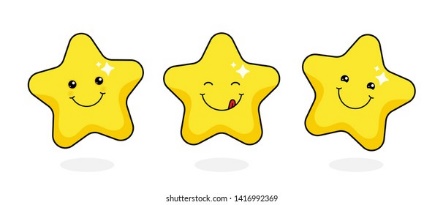 1
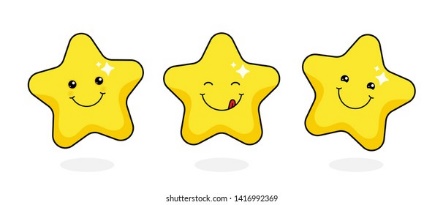 Đọc to, rõ
2
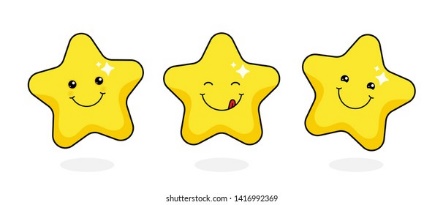 Giọng đọc và nhấn giọng phù hợp
Ngắt nghỉ đúng chỗ
3
4
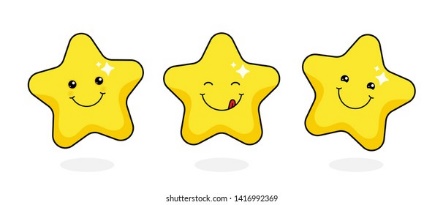 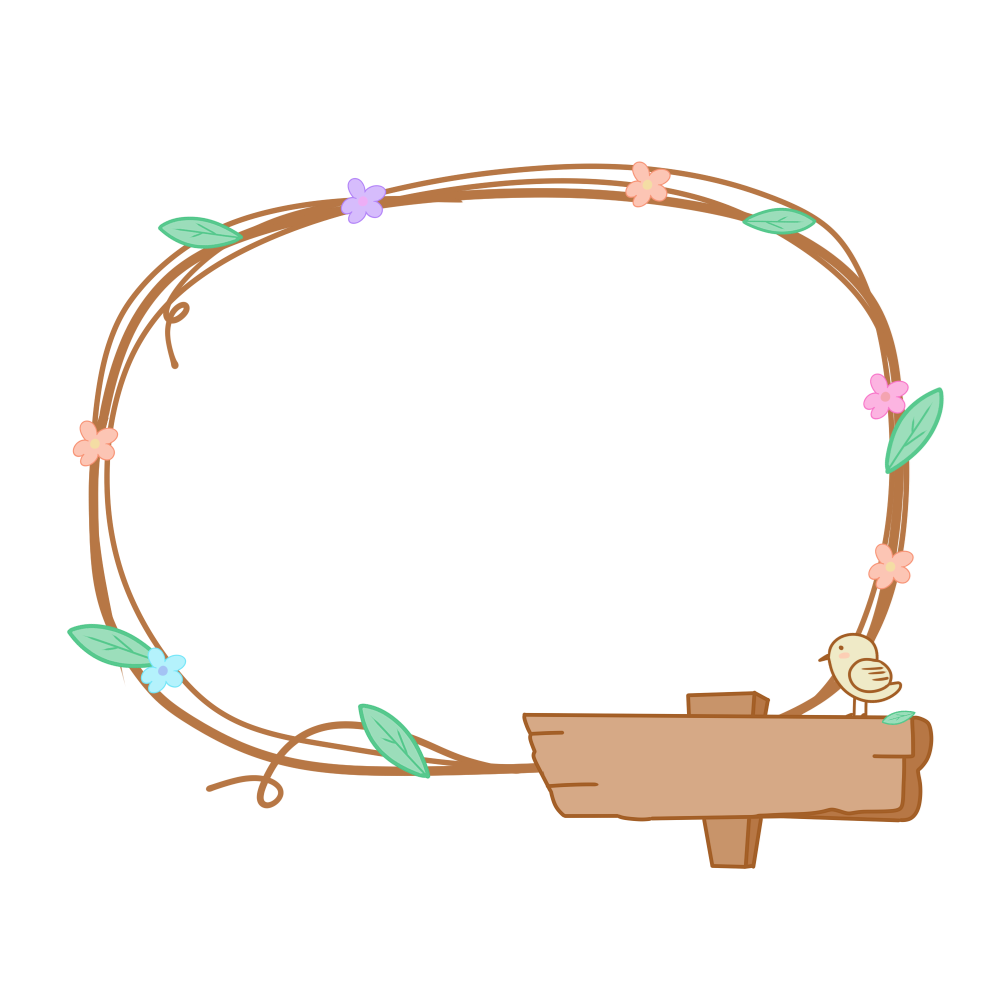 Ôn chữ viết hoa V, X
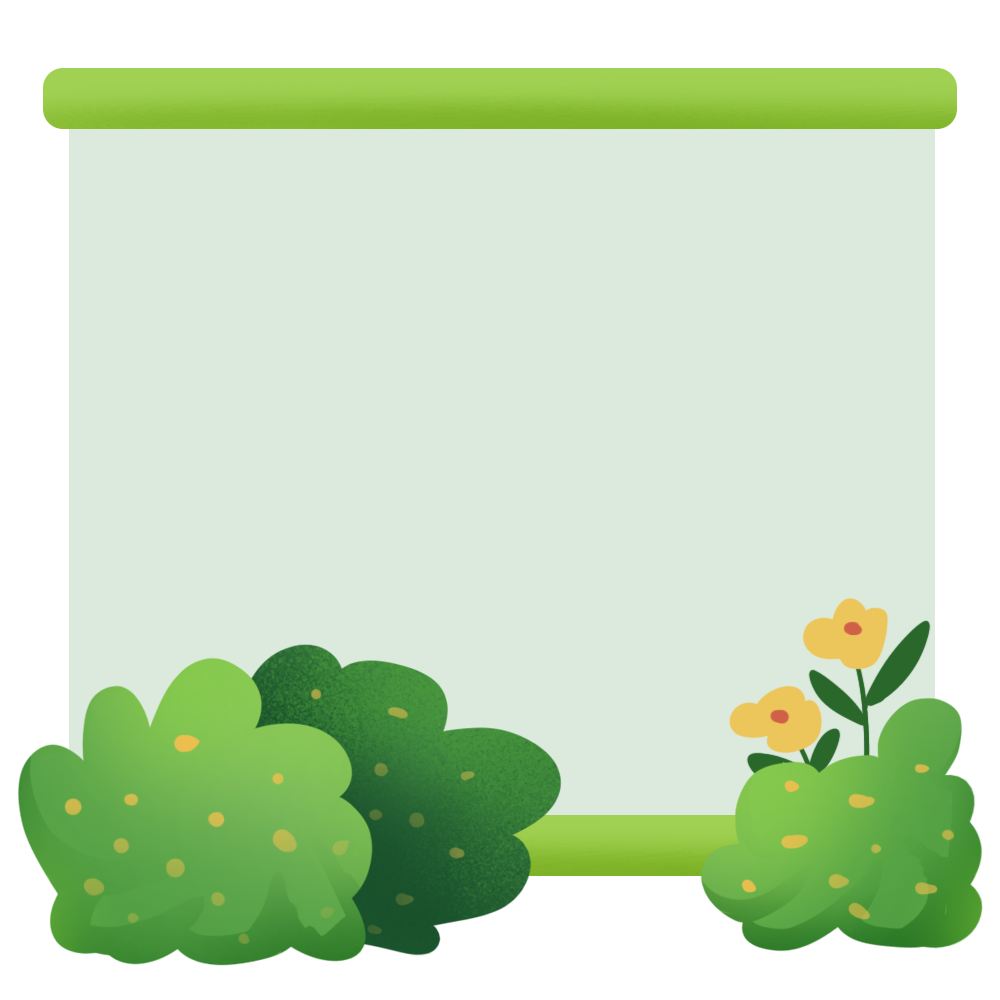 ÔN VIẾT CHỮ HOA 
V, X
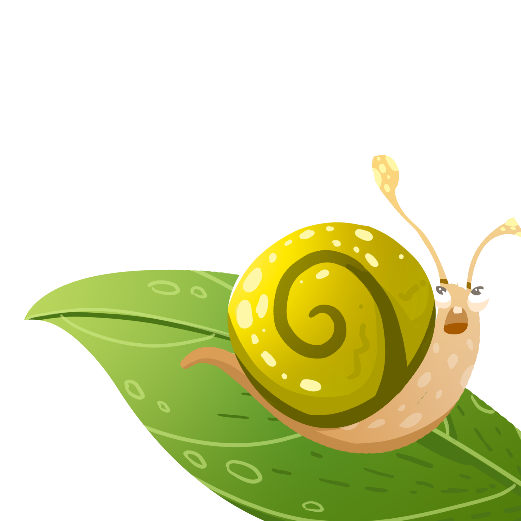 Cùng ôn tập
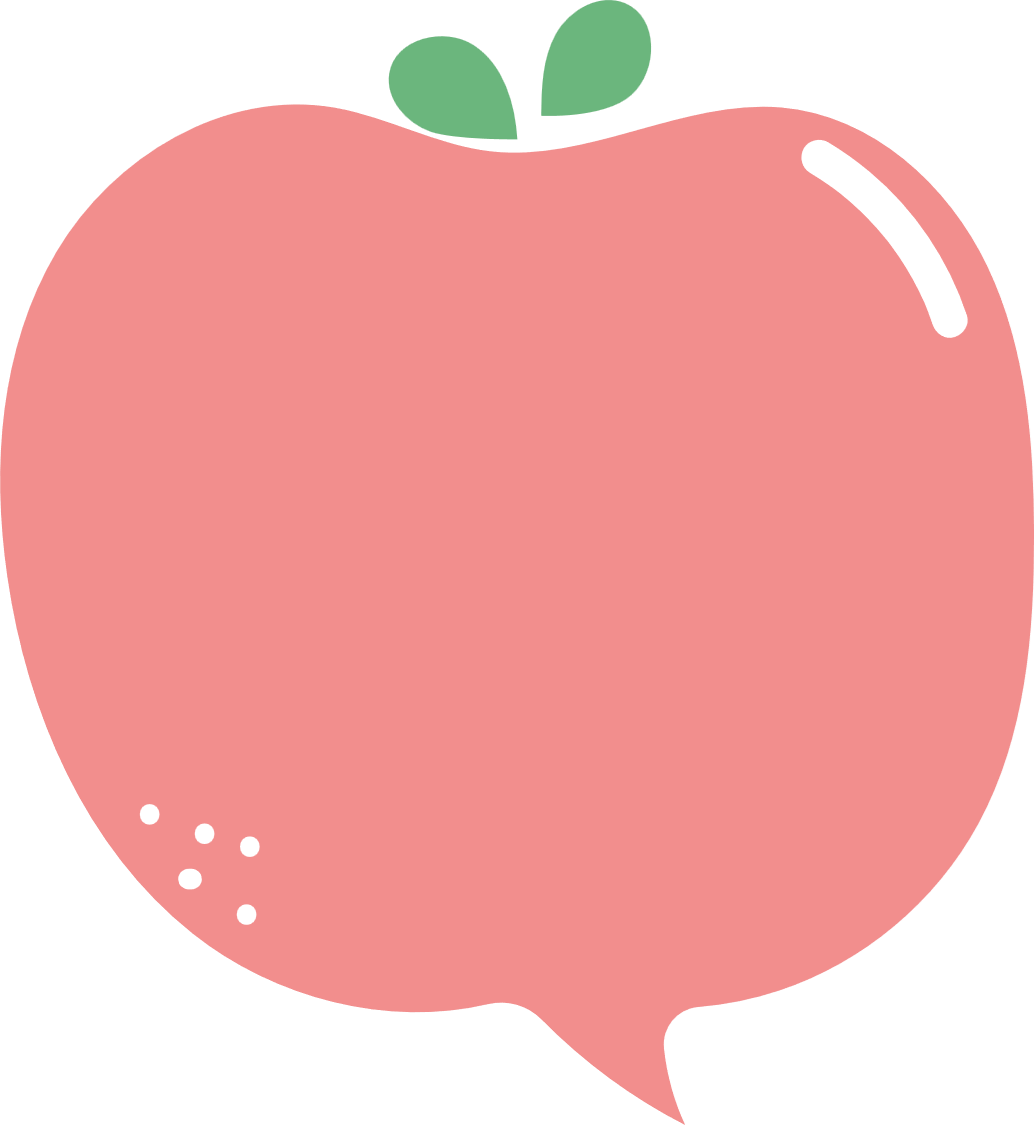 Nhắc lại chiều cao, độ rộng và cấu tạo nét của chữ V.
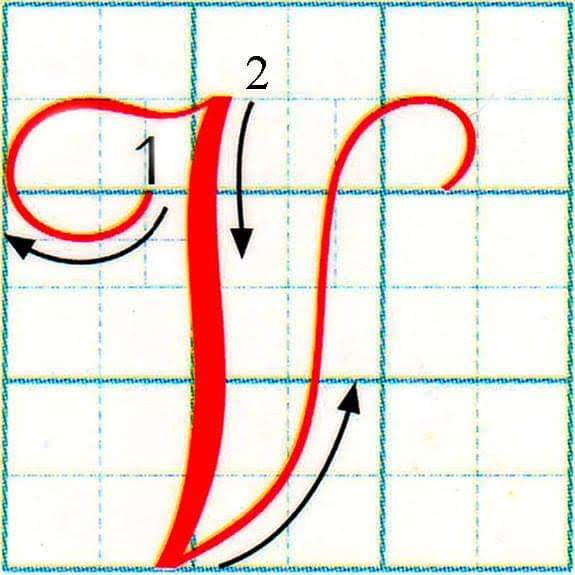 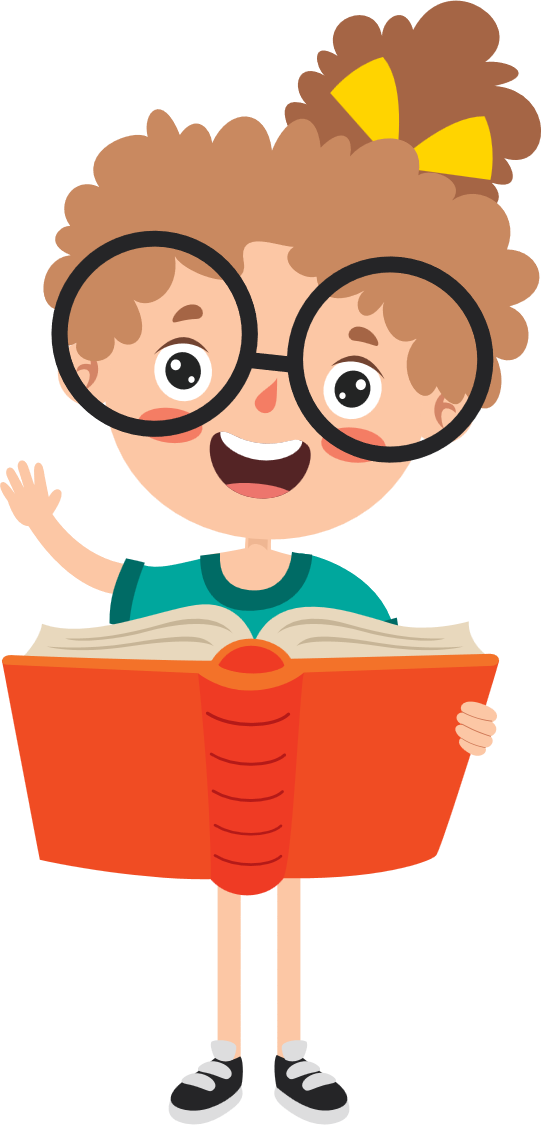 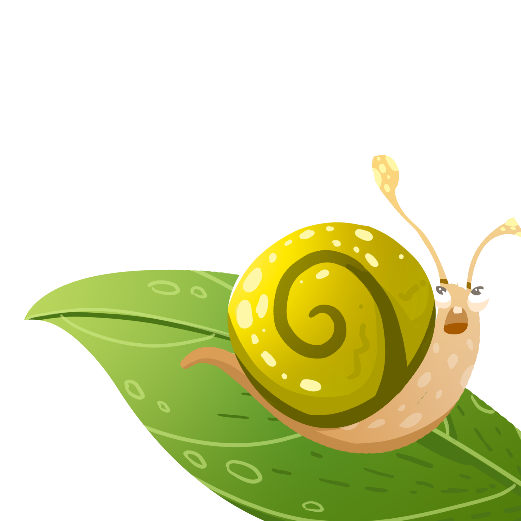 Cùng ôn tập
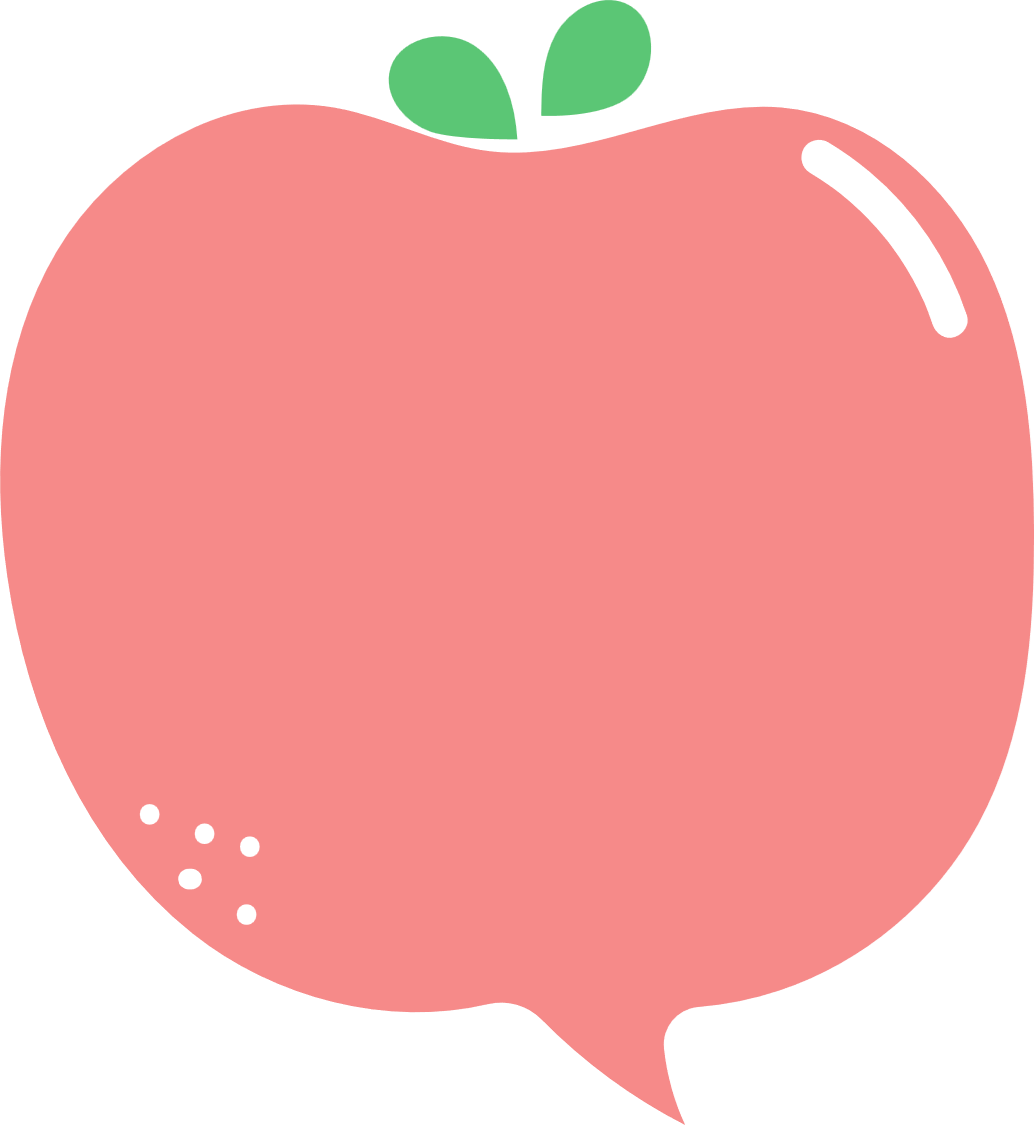 Nhắc lại chiều cao, độ rộng và cấu tạo nét của chữ X.
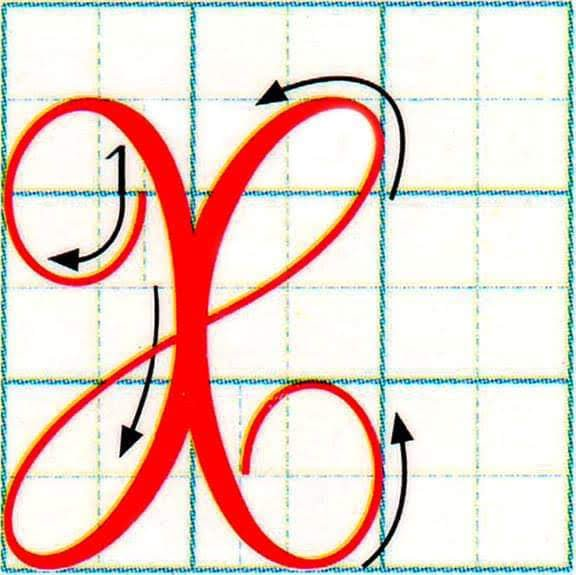 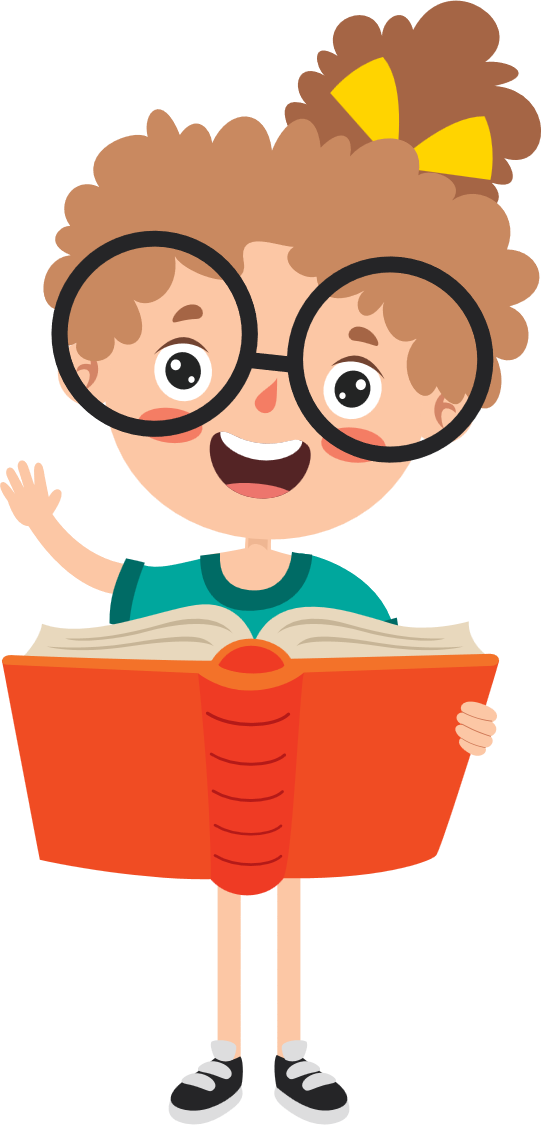 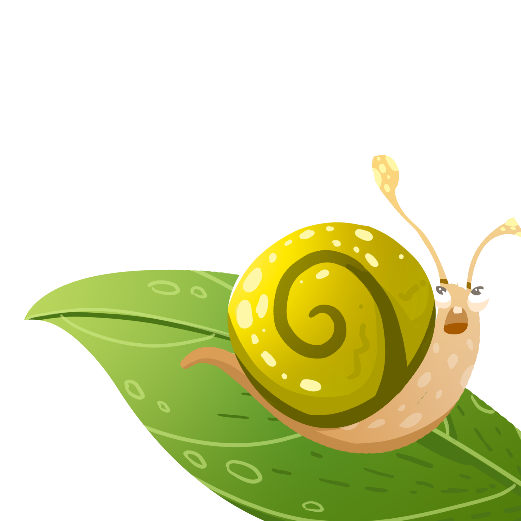 Cùng luyện viết
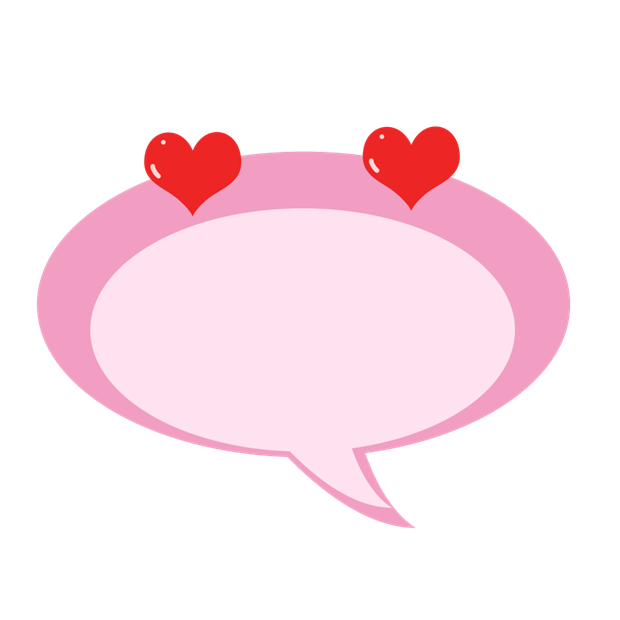 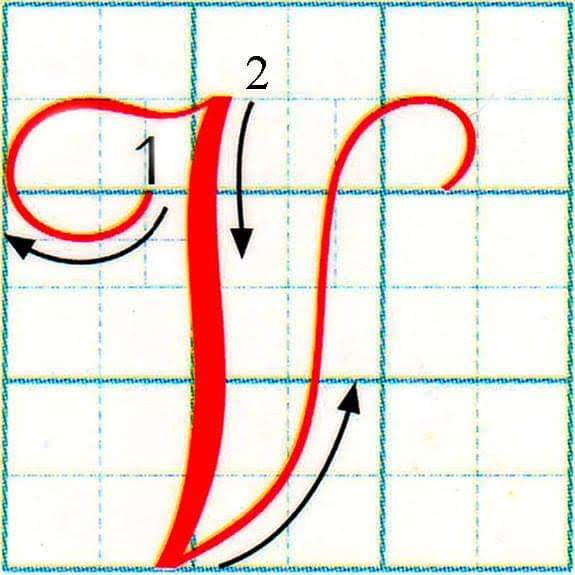 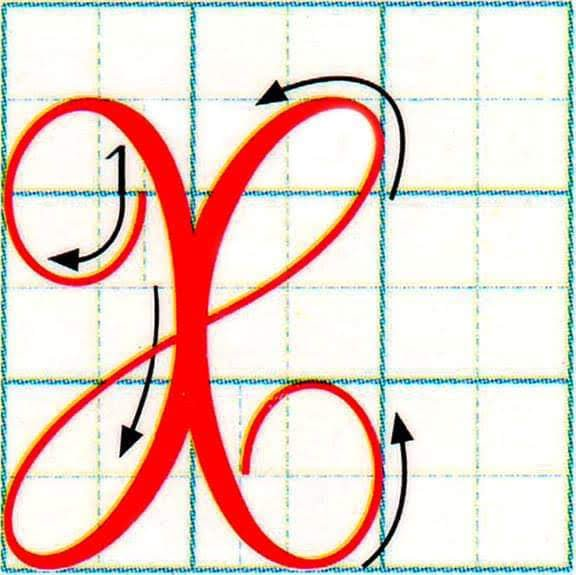 Viết vào vở tập viết
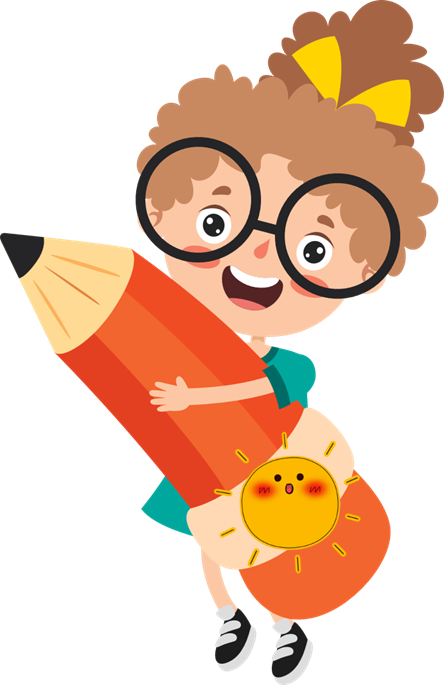 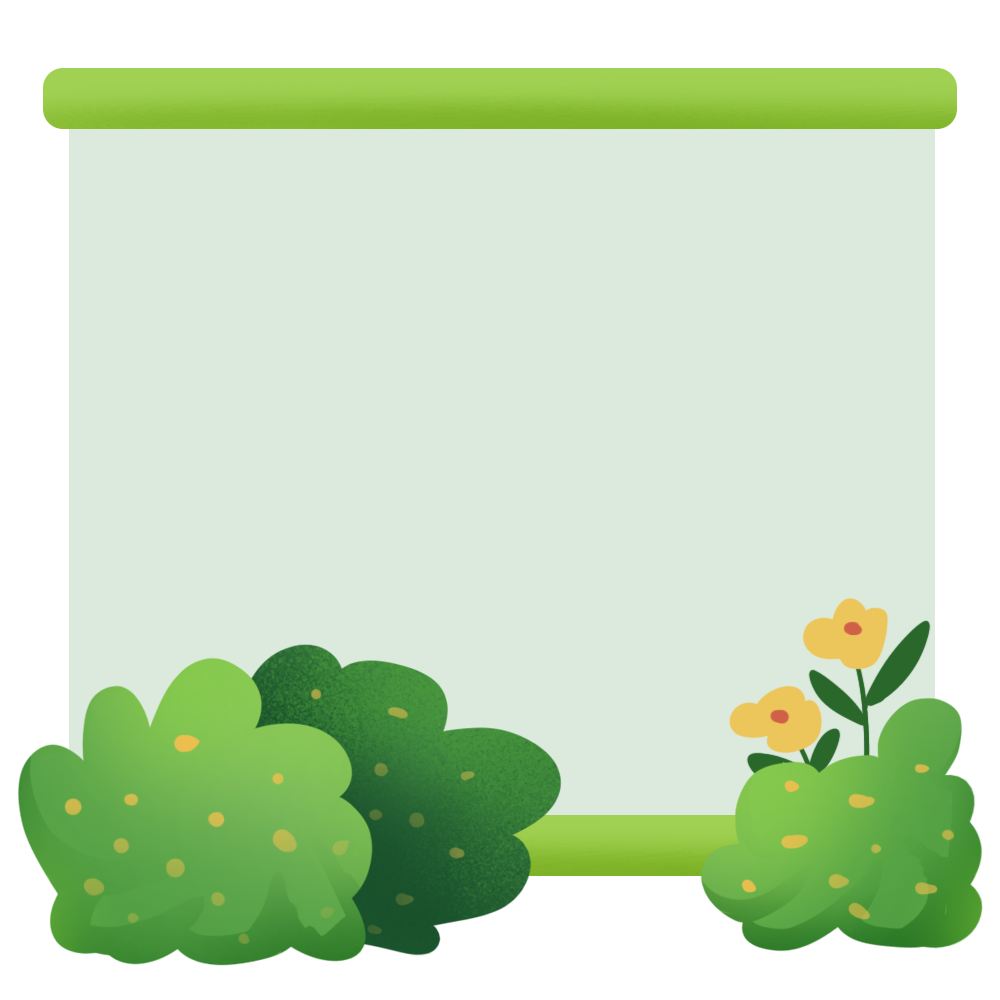 LUYỆN VIẾT TỪ ỨNG DỤNG
LUYỆN VIẾT TỪ ỨNG DỤNG
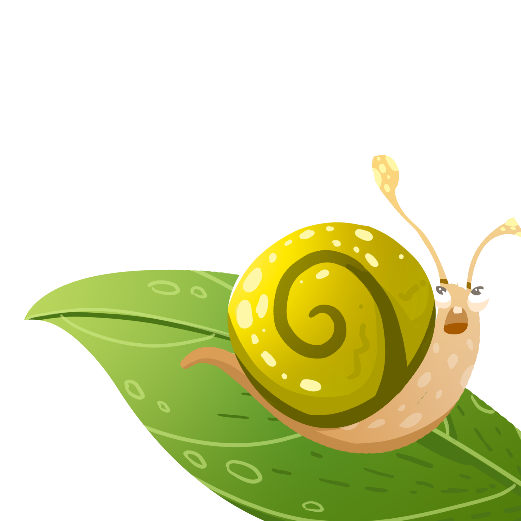 Từ ứng dụng
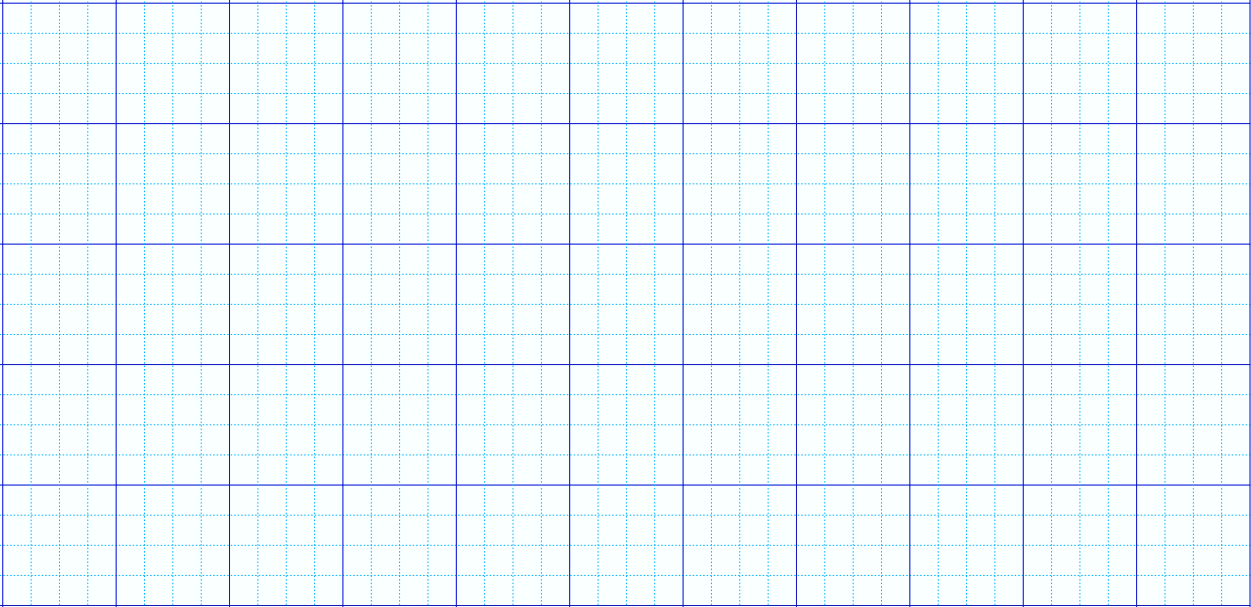 Vạn Xuân
Vạn Xuân: quốc hiệu của nước ta thời Tiền Lý và Triệu Việt Vương.
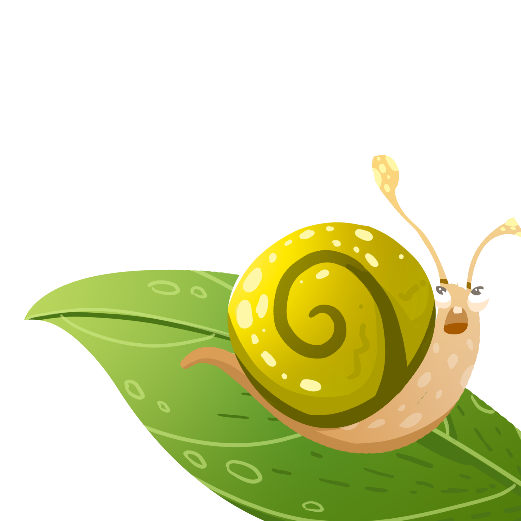 Cùng tìm hiểu
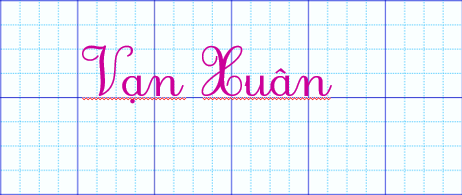 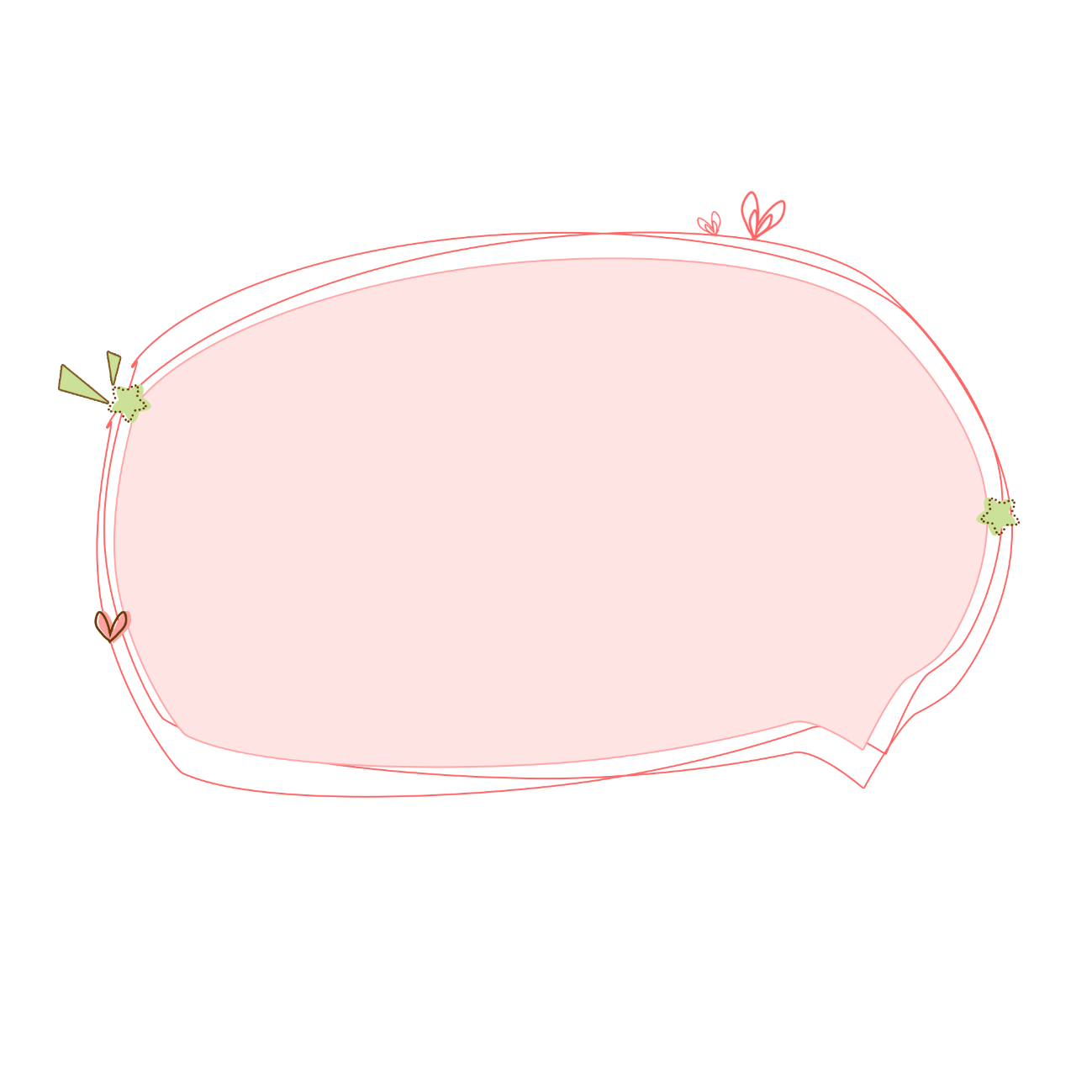 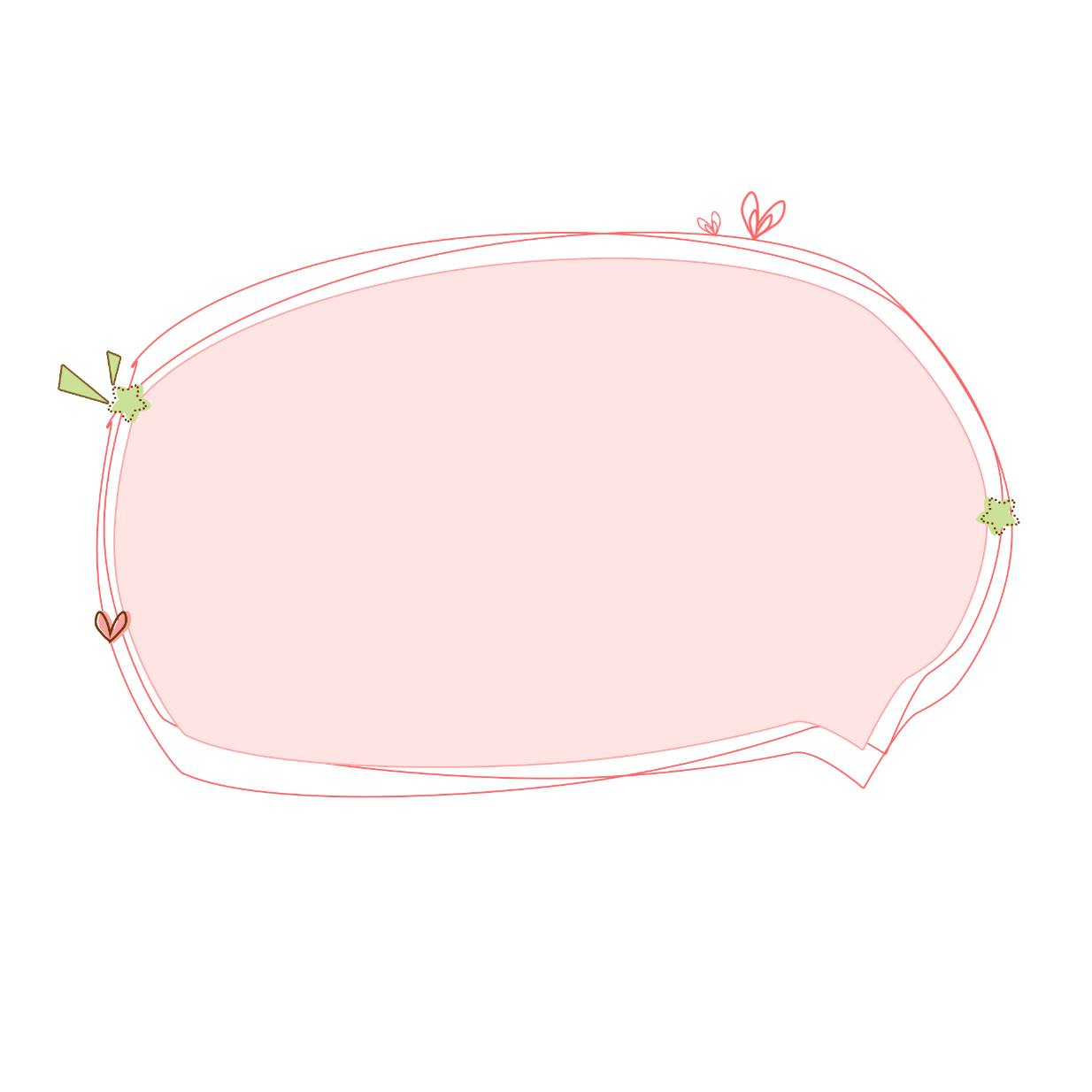 Khoảng cách giữa các chữ được viết ra sao?
Độ cao của các con chữ như thế nào?
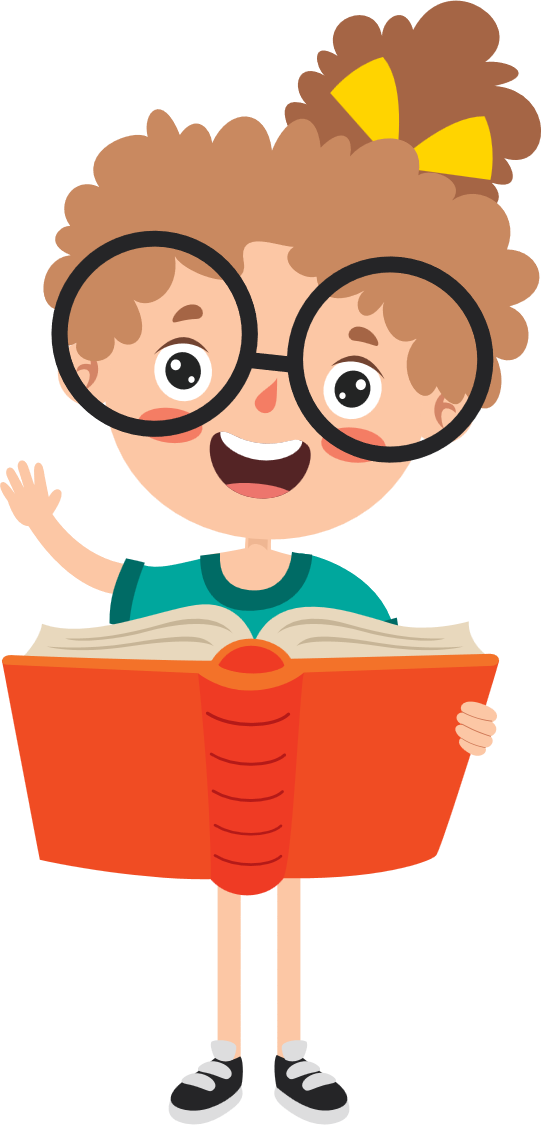 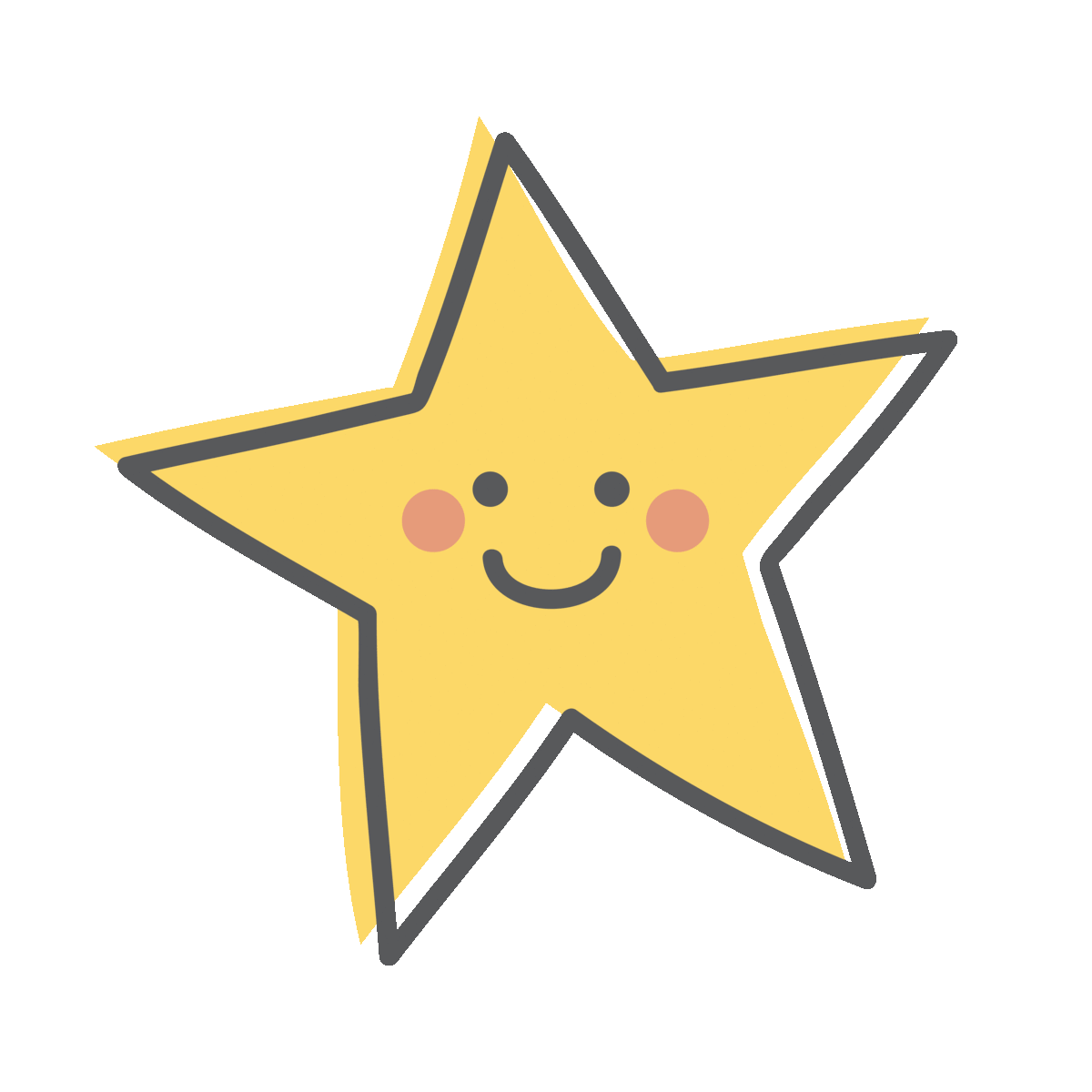 CΪ εữ V, X cao 2 ô li ǟưǫ.
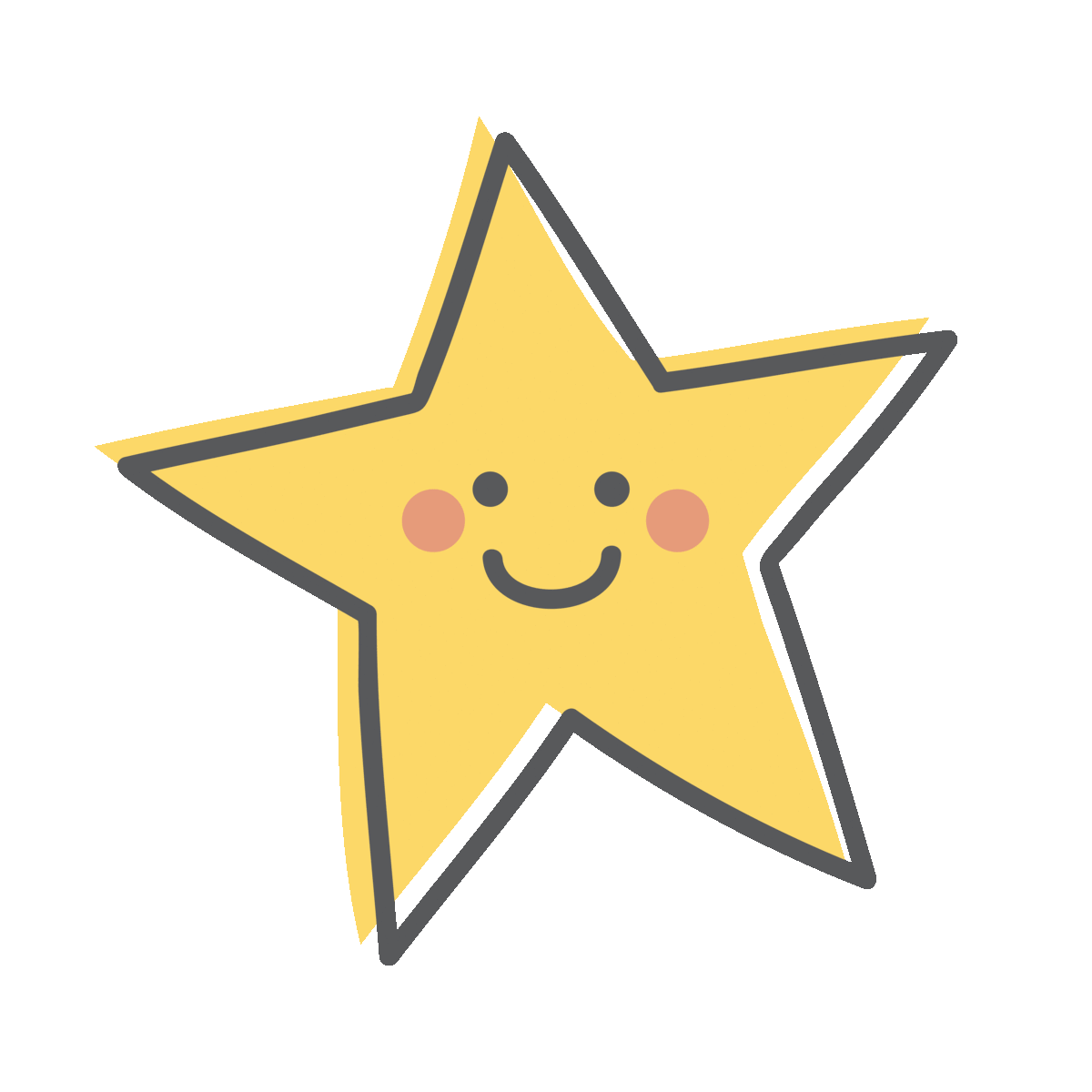 Các con chữ còn lại cao 1 ô li.
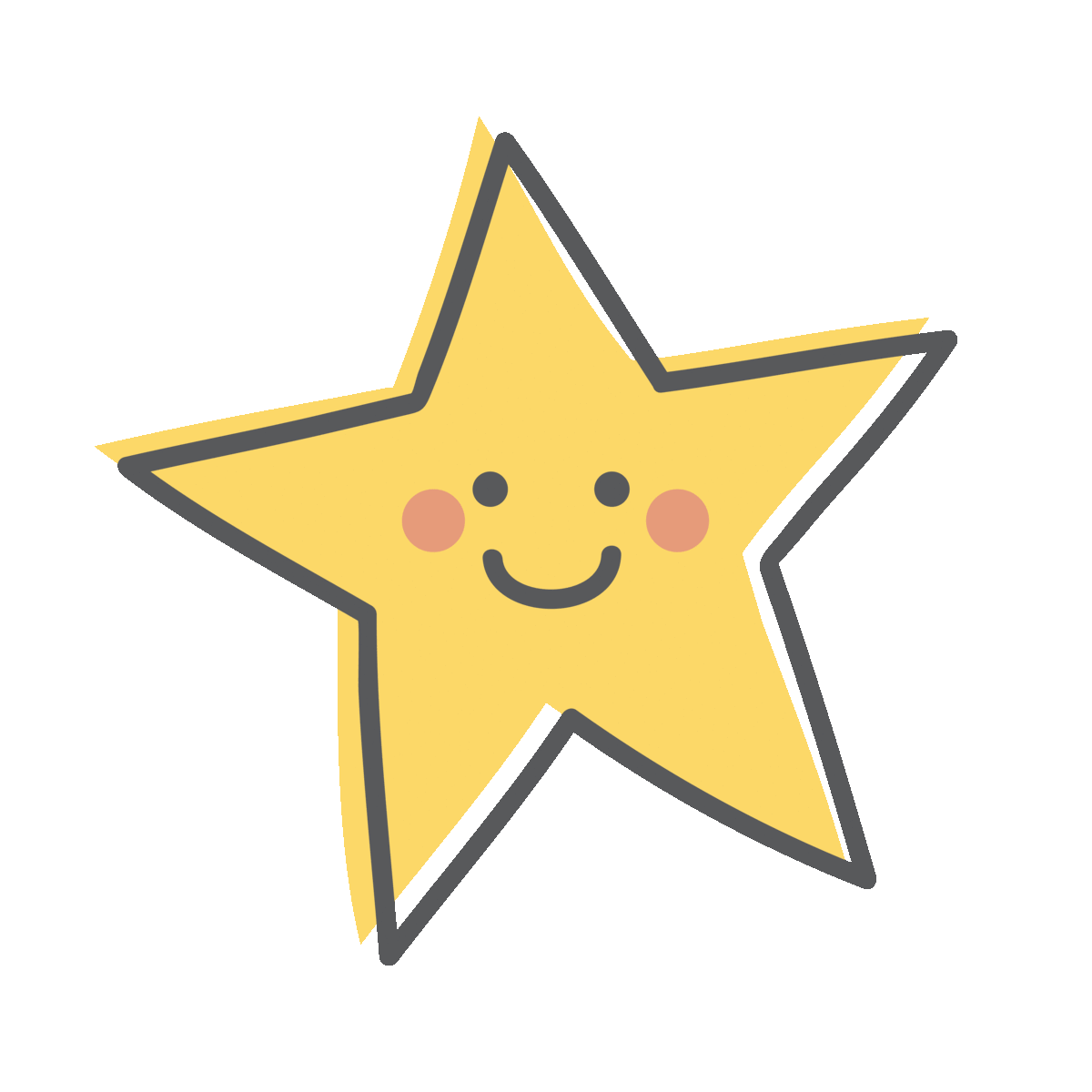 Kh♪ng cáε giữa các εữ θi ǇΗĞng bằng 1 cΪ εữ o.
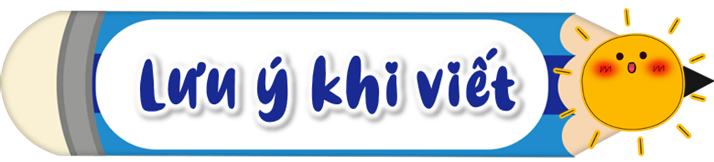 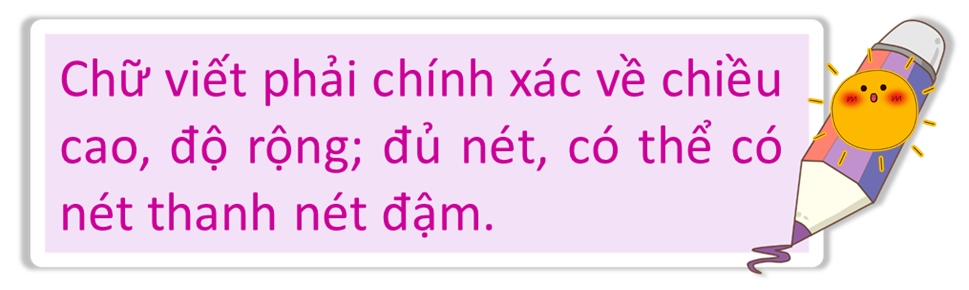 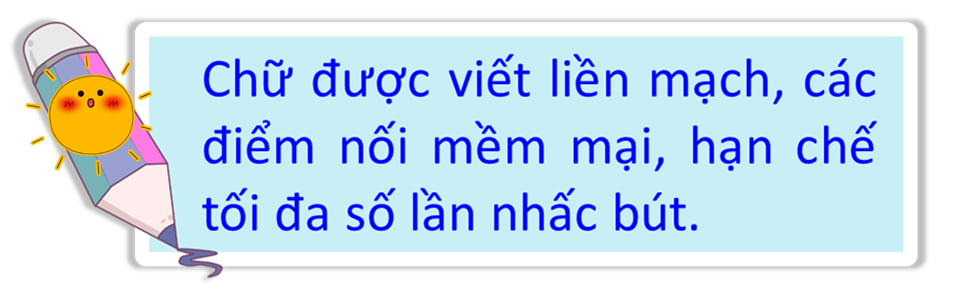 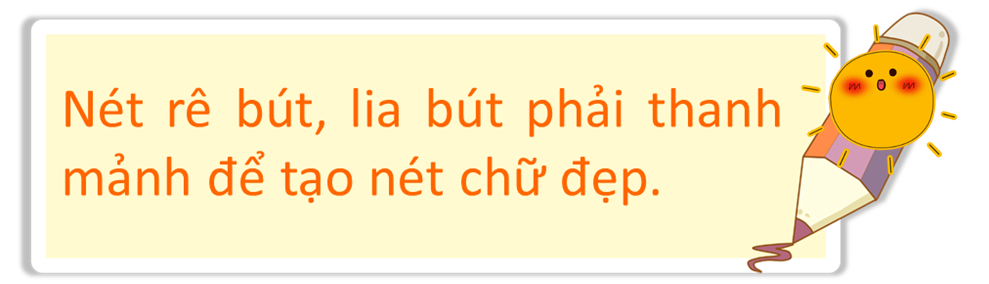 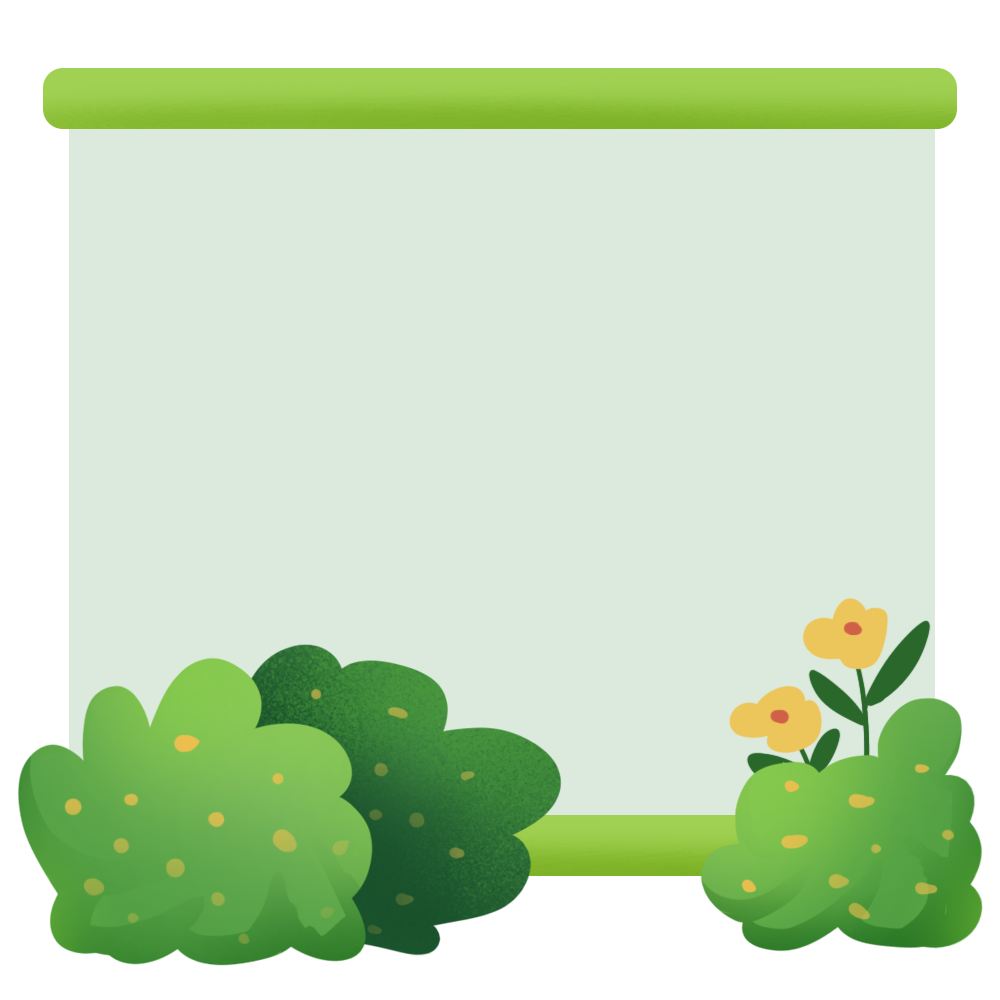 LUYỆN VIẾT CÂU ỨNG DỤNG
LUYỆN VIẾT CÂU ỨNG DỤNG
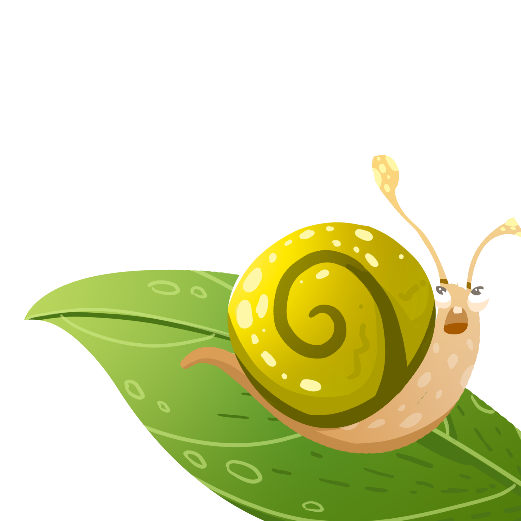 Câu ứng dụng
Gió đưa cành trúc la đà
Tiếng chuông Trấn Vũ, canh gà Thọ Xương.
(Ca dao)
Câu thơ ca ngợi vẻ đẹp của Hà Nội xưa.
Viết câu ứng dụng
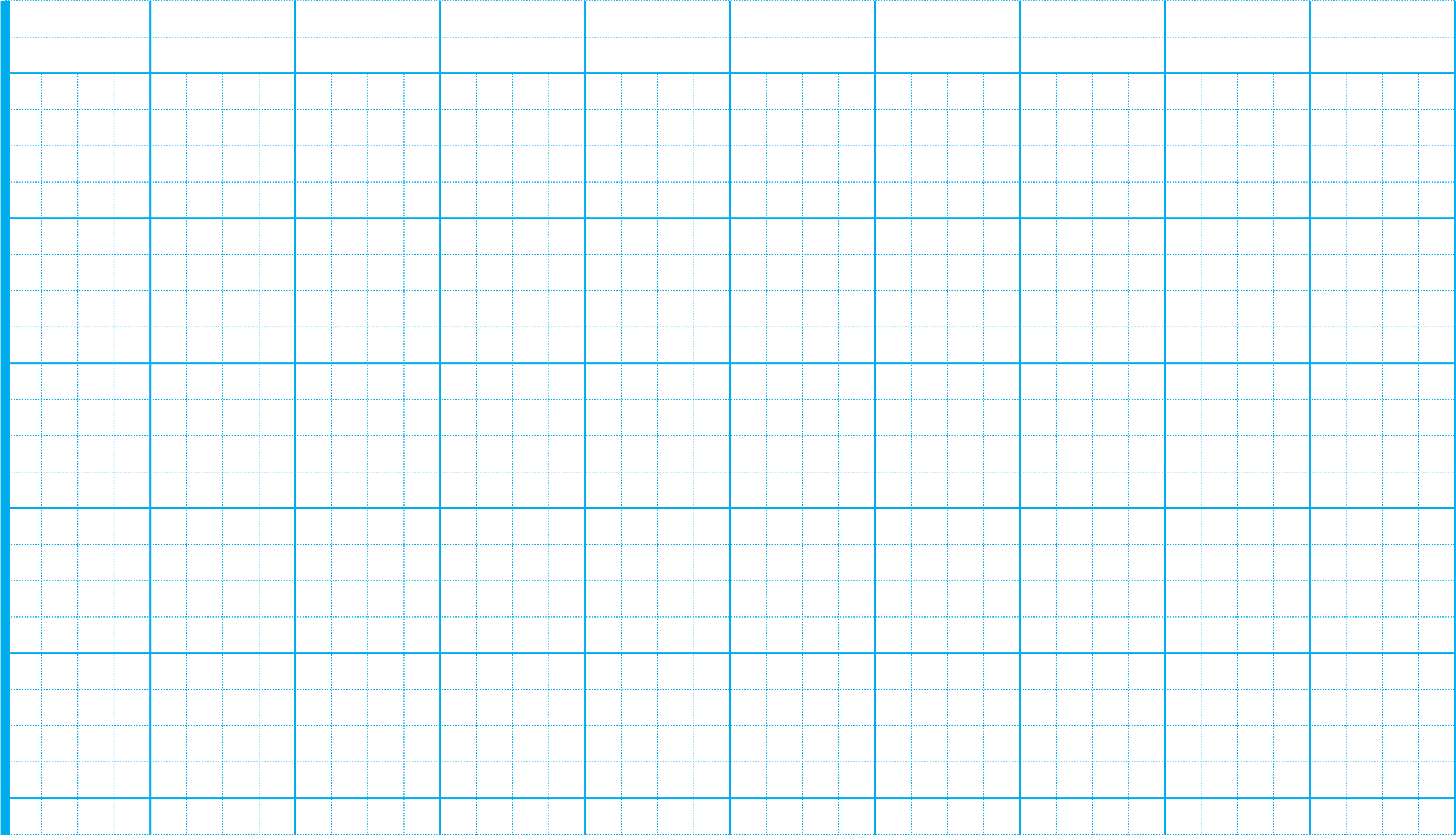 Viết vào 
Vở tập viết
Gió đưa cành trúc la đà
Tiếng chuông Trấn Vũ, canh gà Thọ Xương
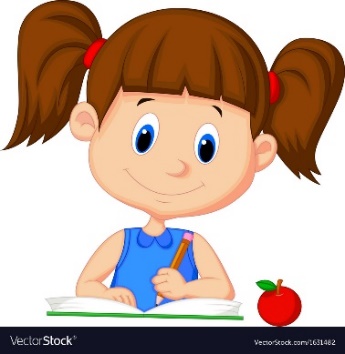 (Ca dao)
Em chú ý cách đặt dấu thanh nhé!
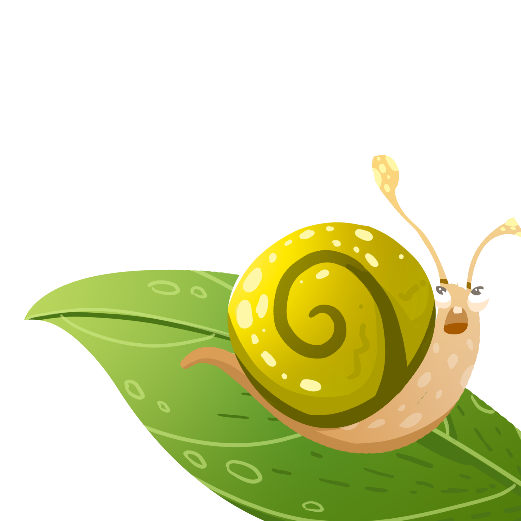 Viết câu ứng dụng
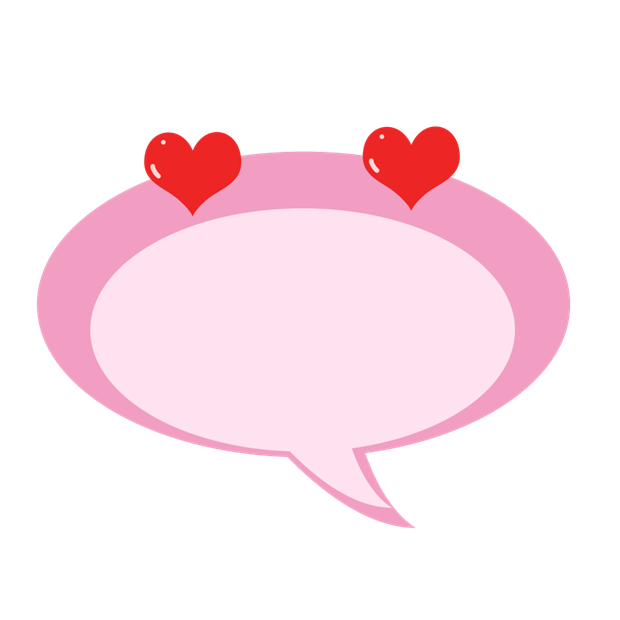 Viết vào vở tập viết
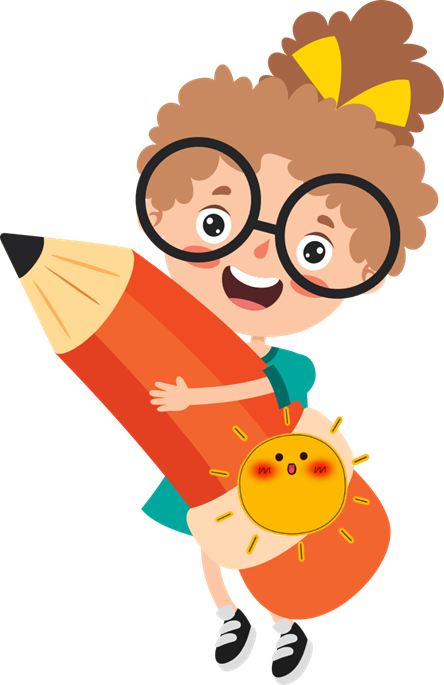 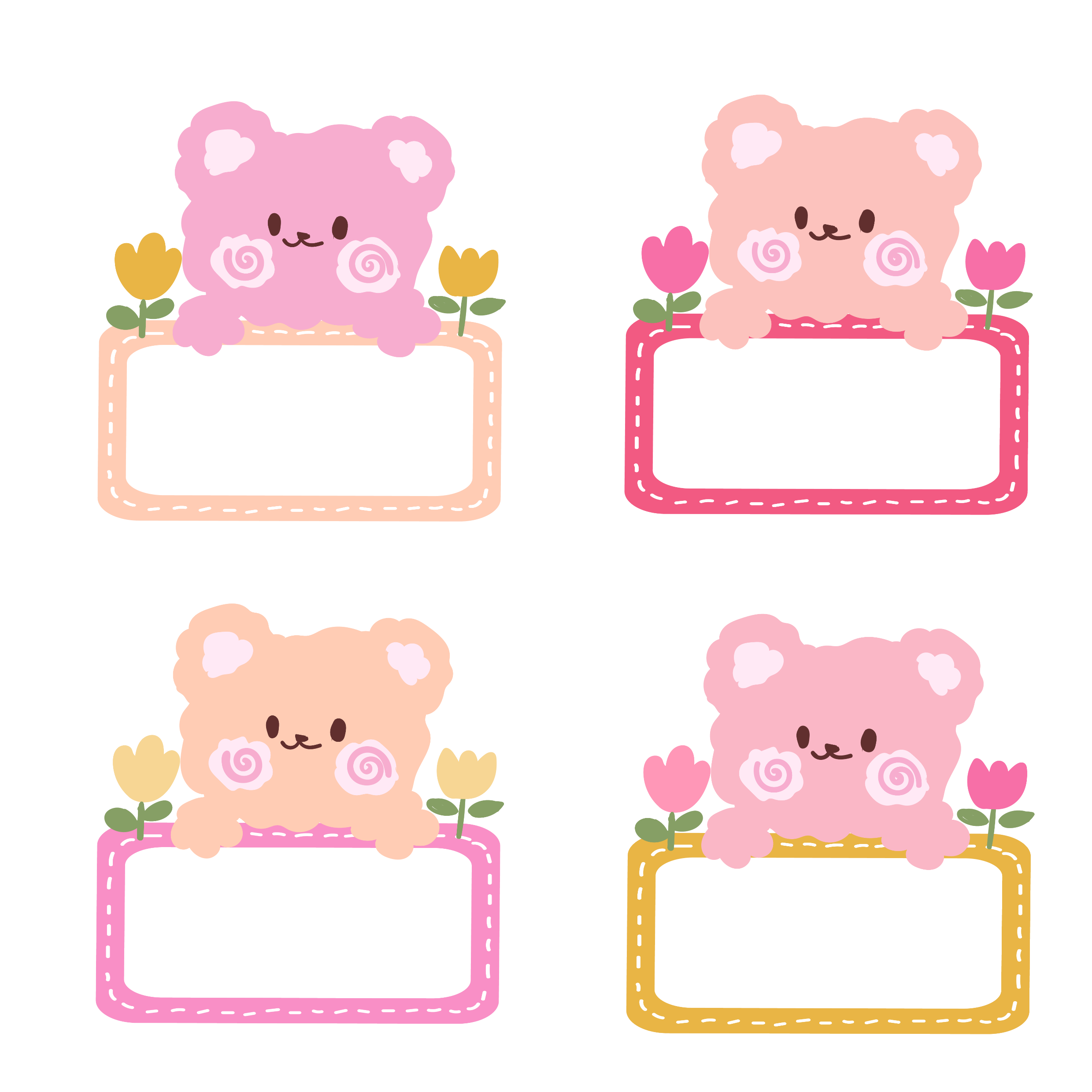 Em chú ý tư thế ngồi viết và cách cầm bút nhé!
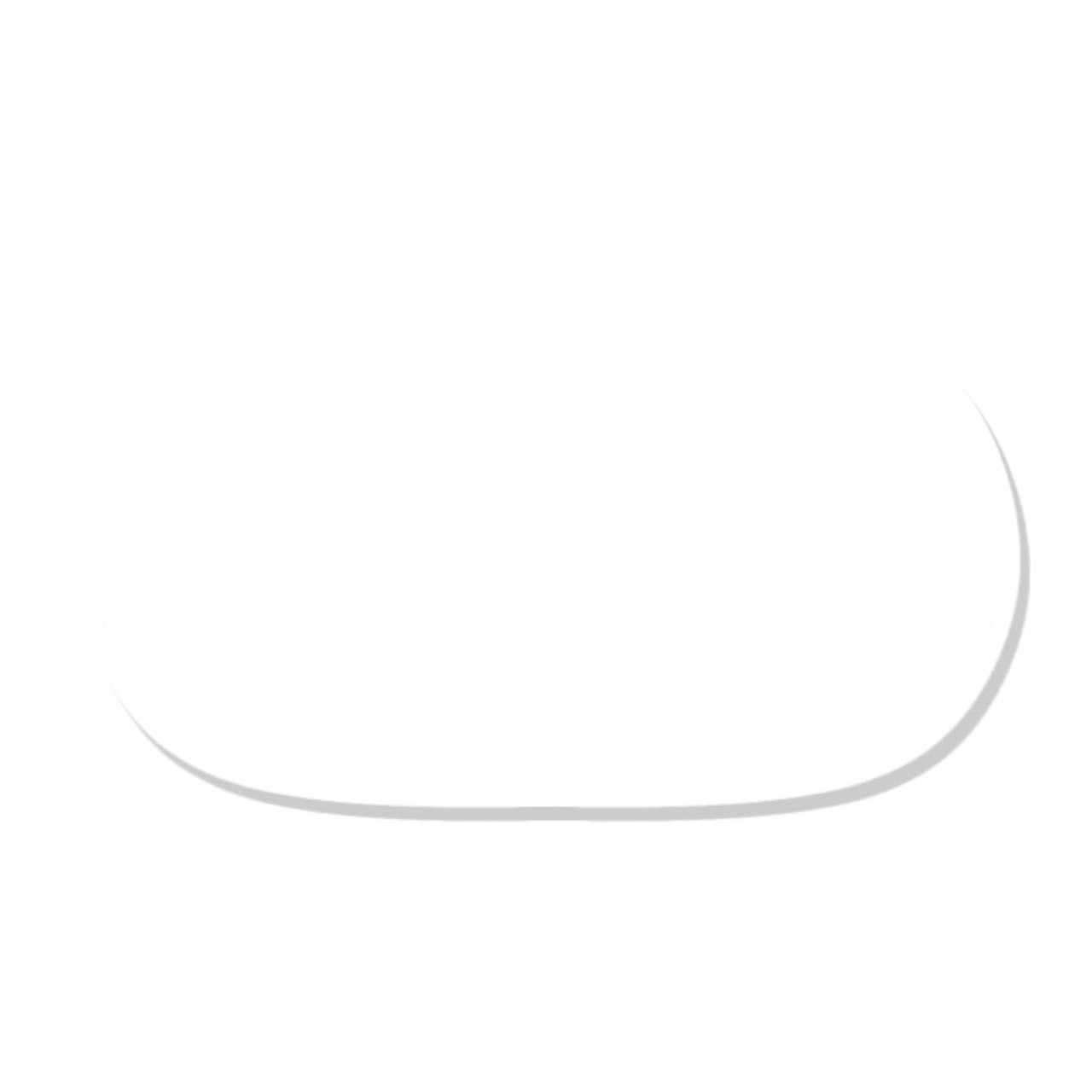 Dặn dò
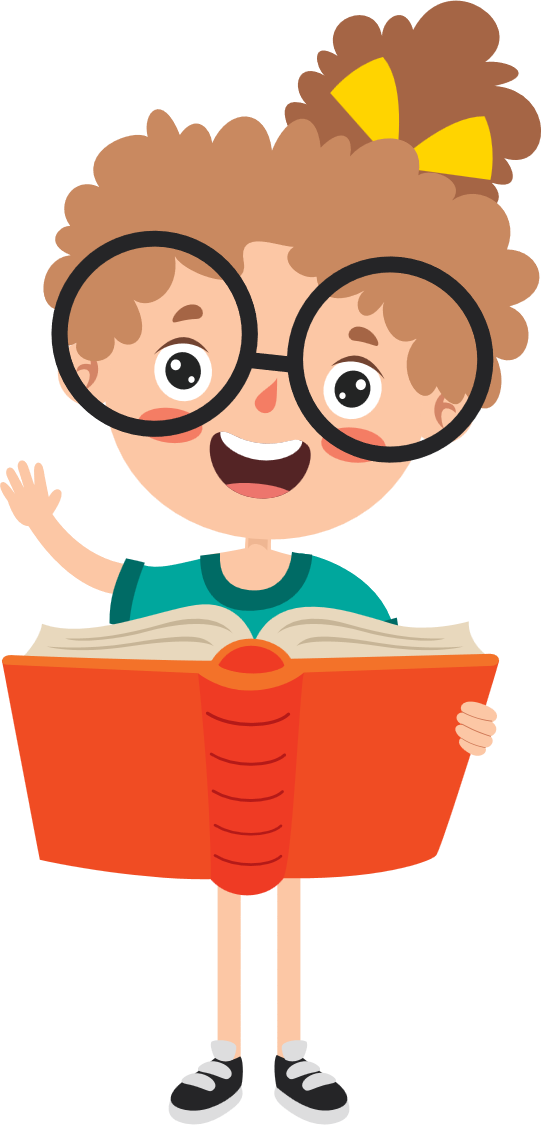 - Luyện viết các chữ hoa đã học trong bài.
- Thực hiện các phần viết ở nhà trong vở Tập viết.
- Chuẩn bị bài học sau
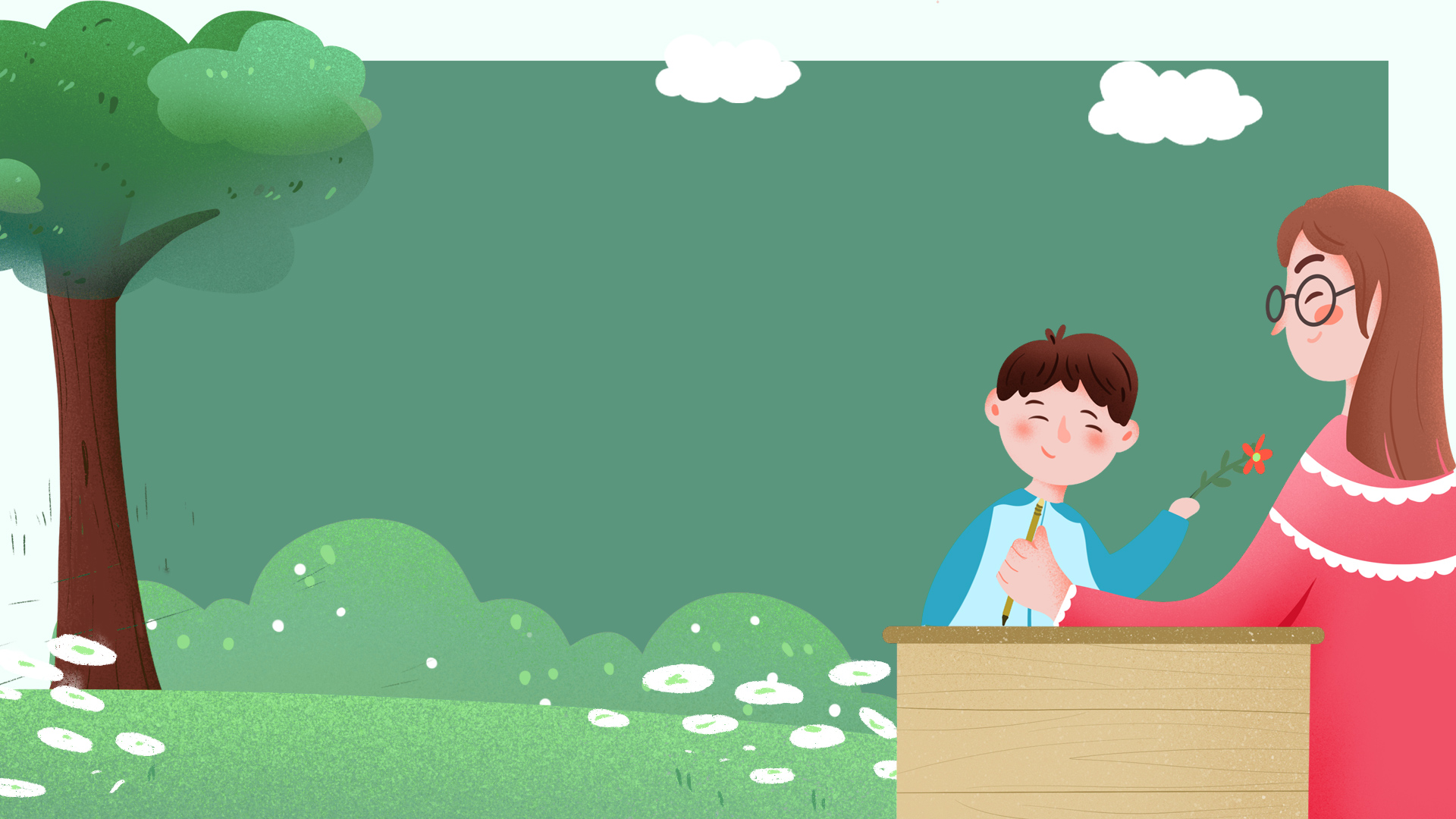 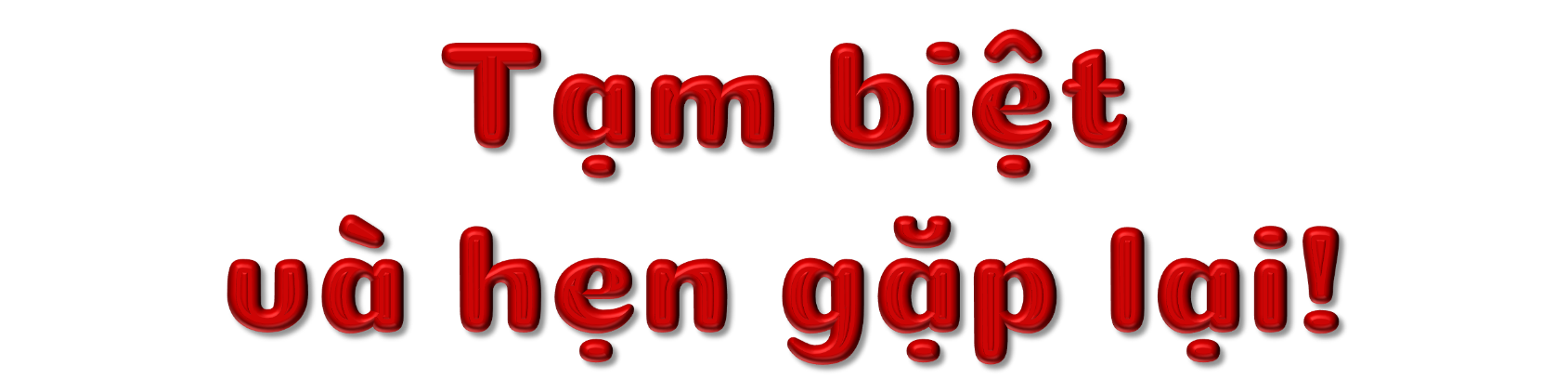